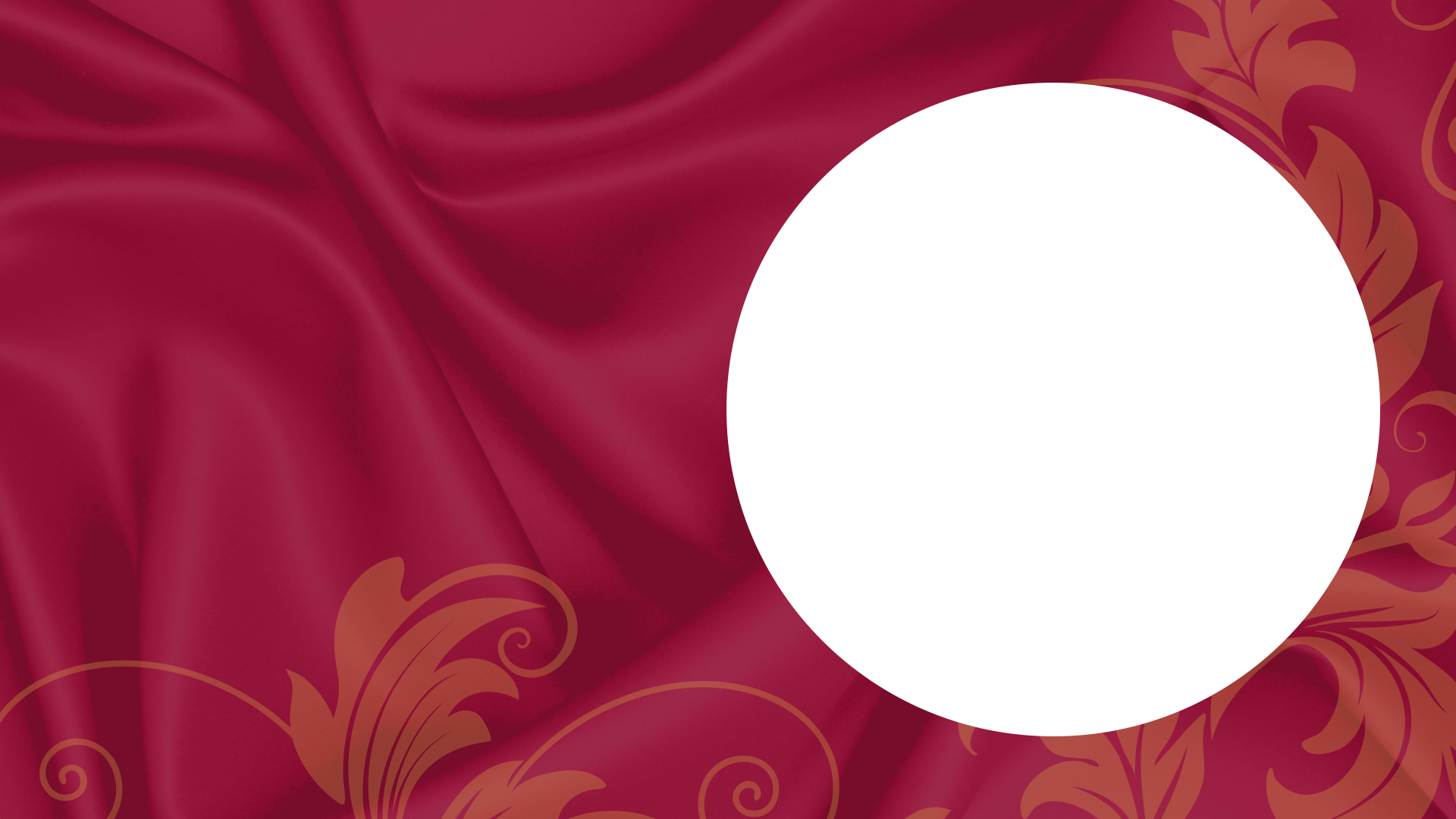 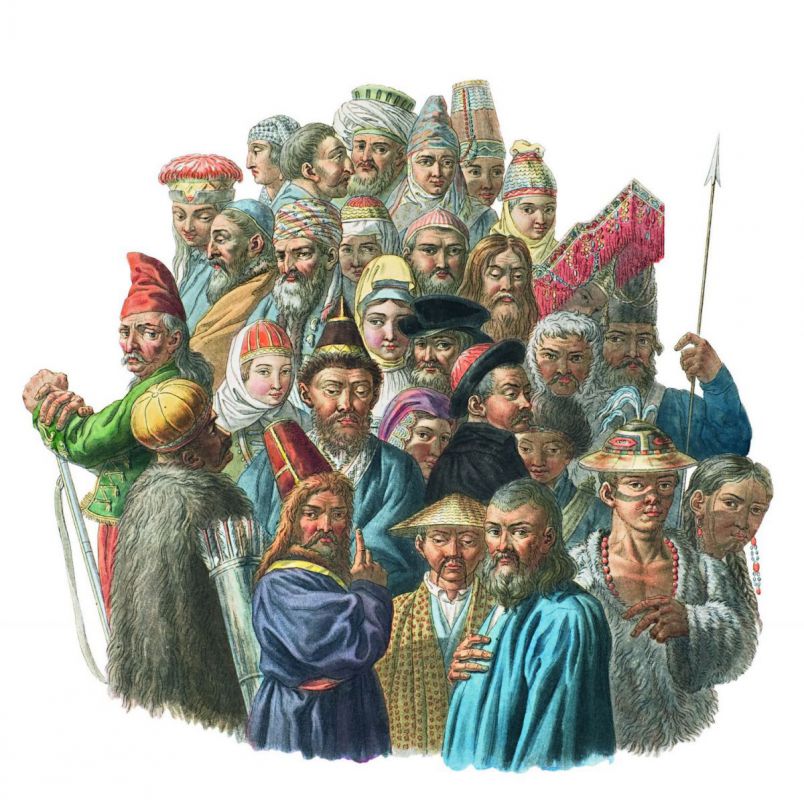 Народы России. Национальная
и религиозная политика Екатерины II
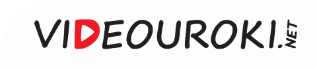 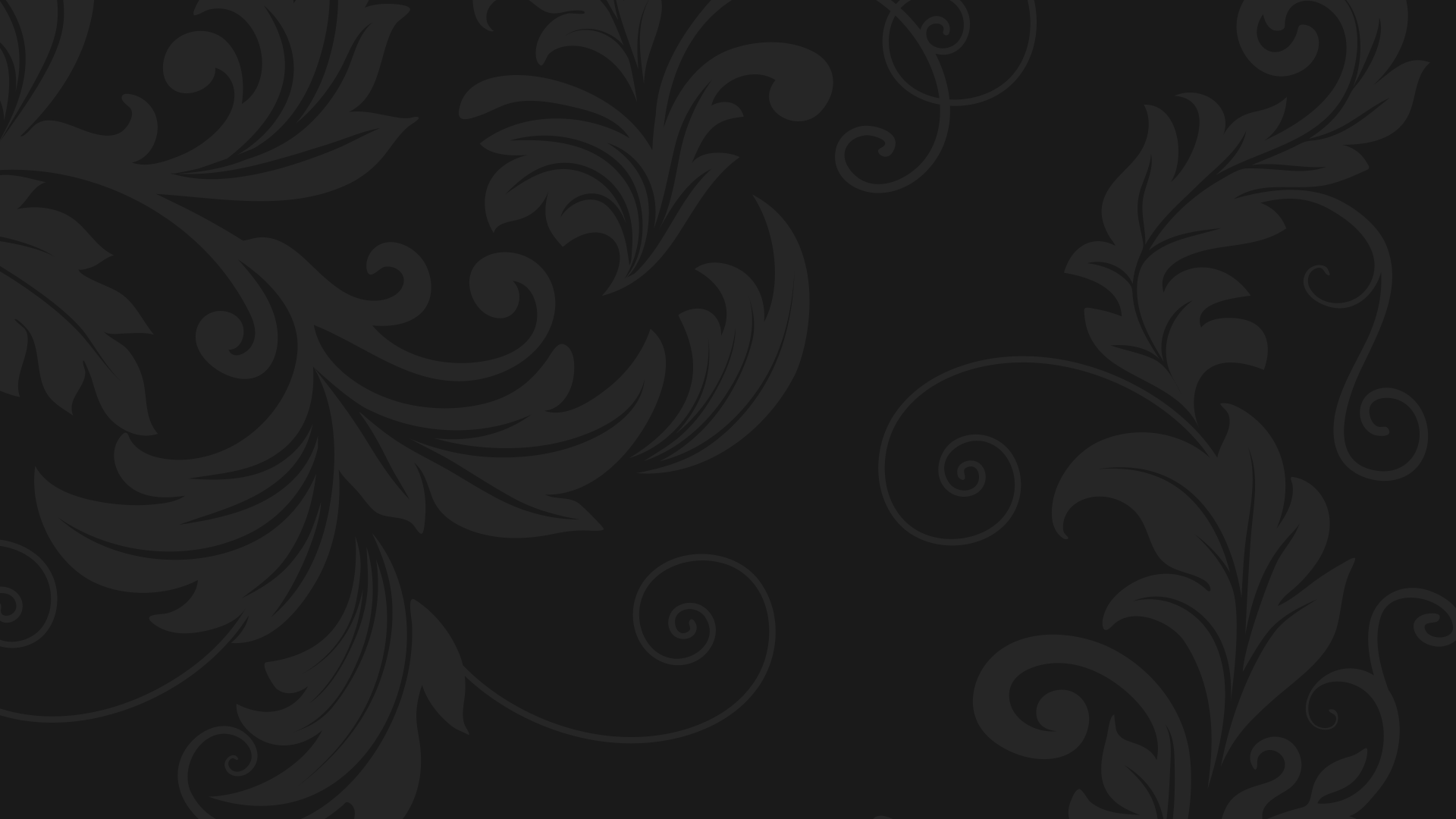 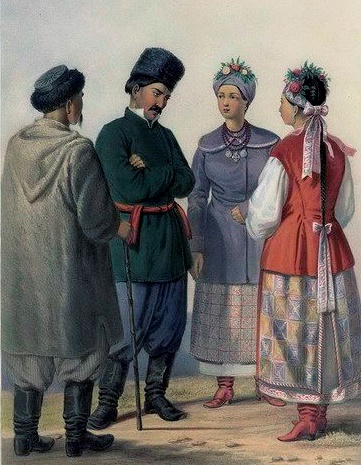 В XVIII веке в подданство к российским императорам перешло множество народов.


По отношению к ним Екатерина II проводила политику веротерпимости и толерантности.
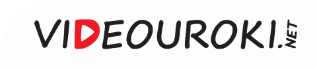 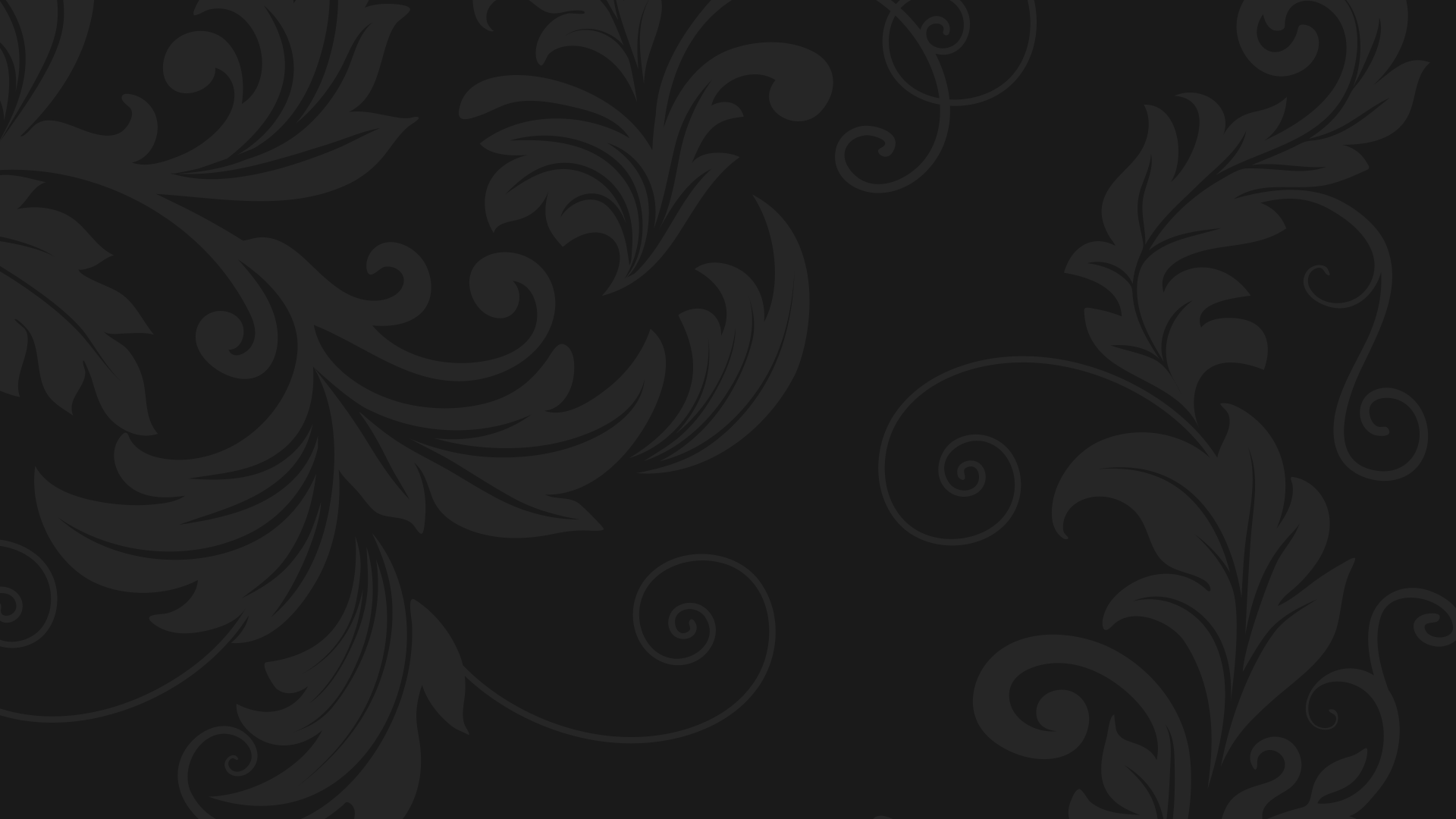 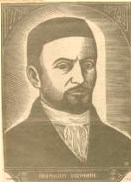 Стало возможным проведение активной просветительской деятельности среди татар.


Особую роль здесь сыграла семья Хальфиных.
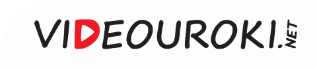 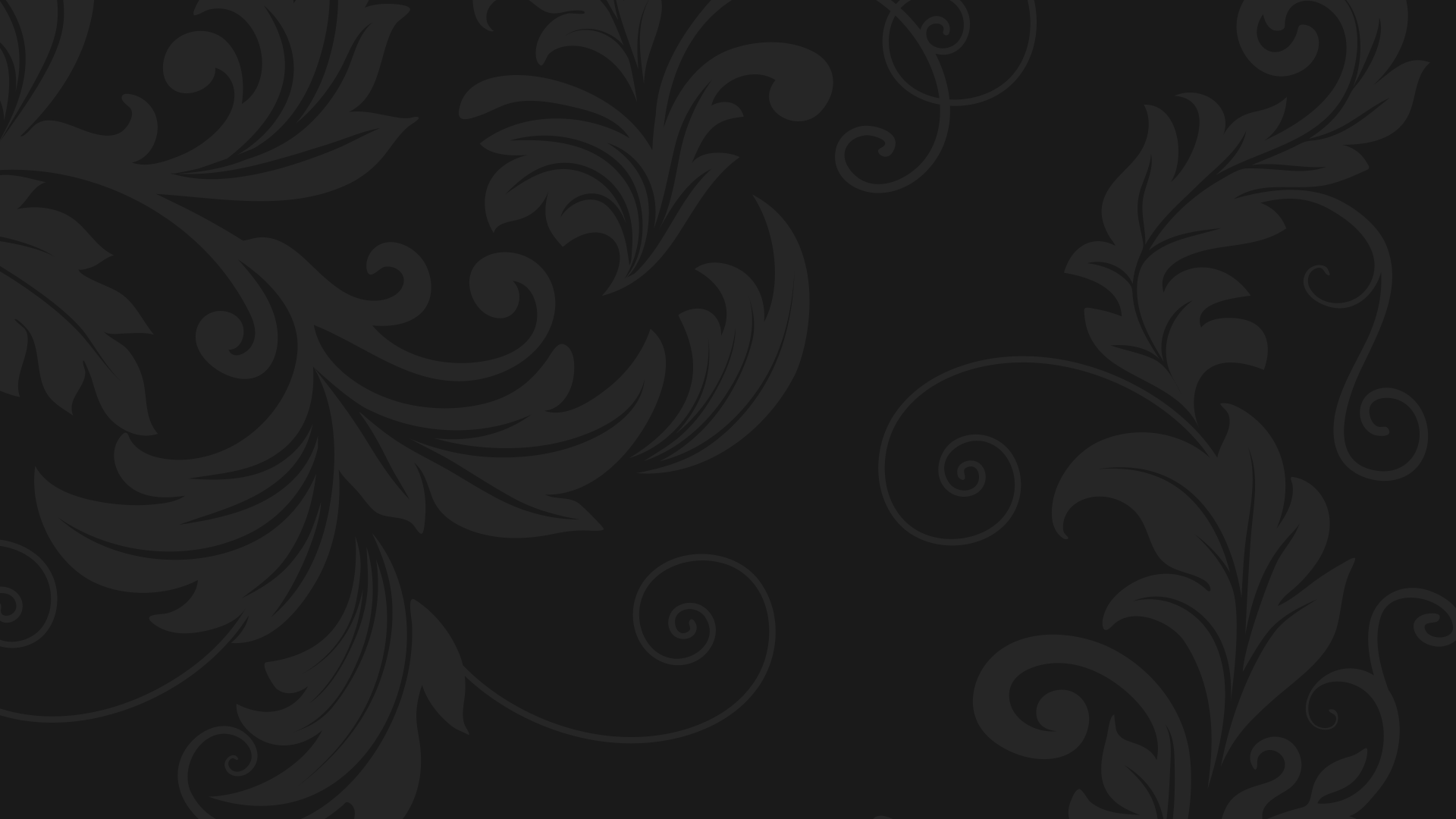 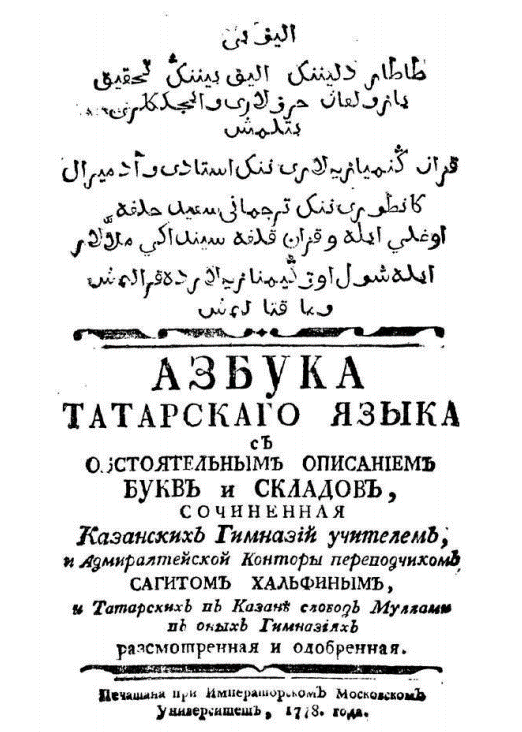 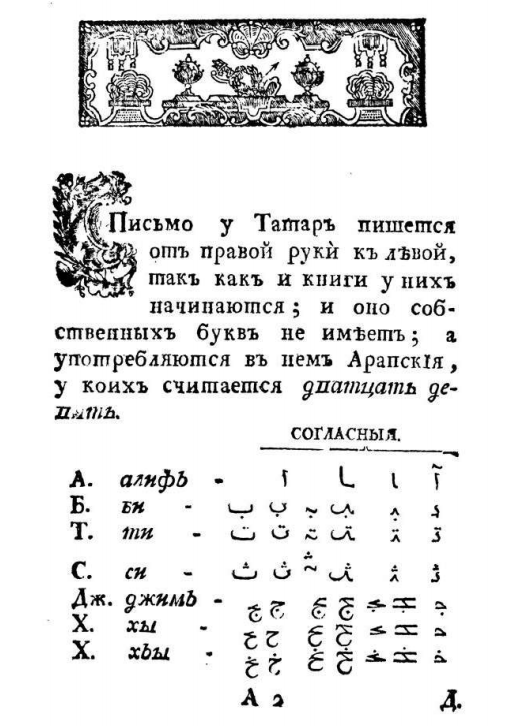 «Азбука татарского языка»
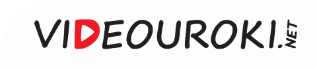 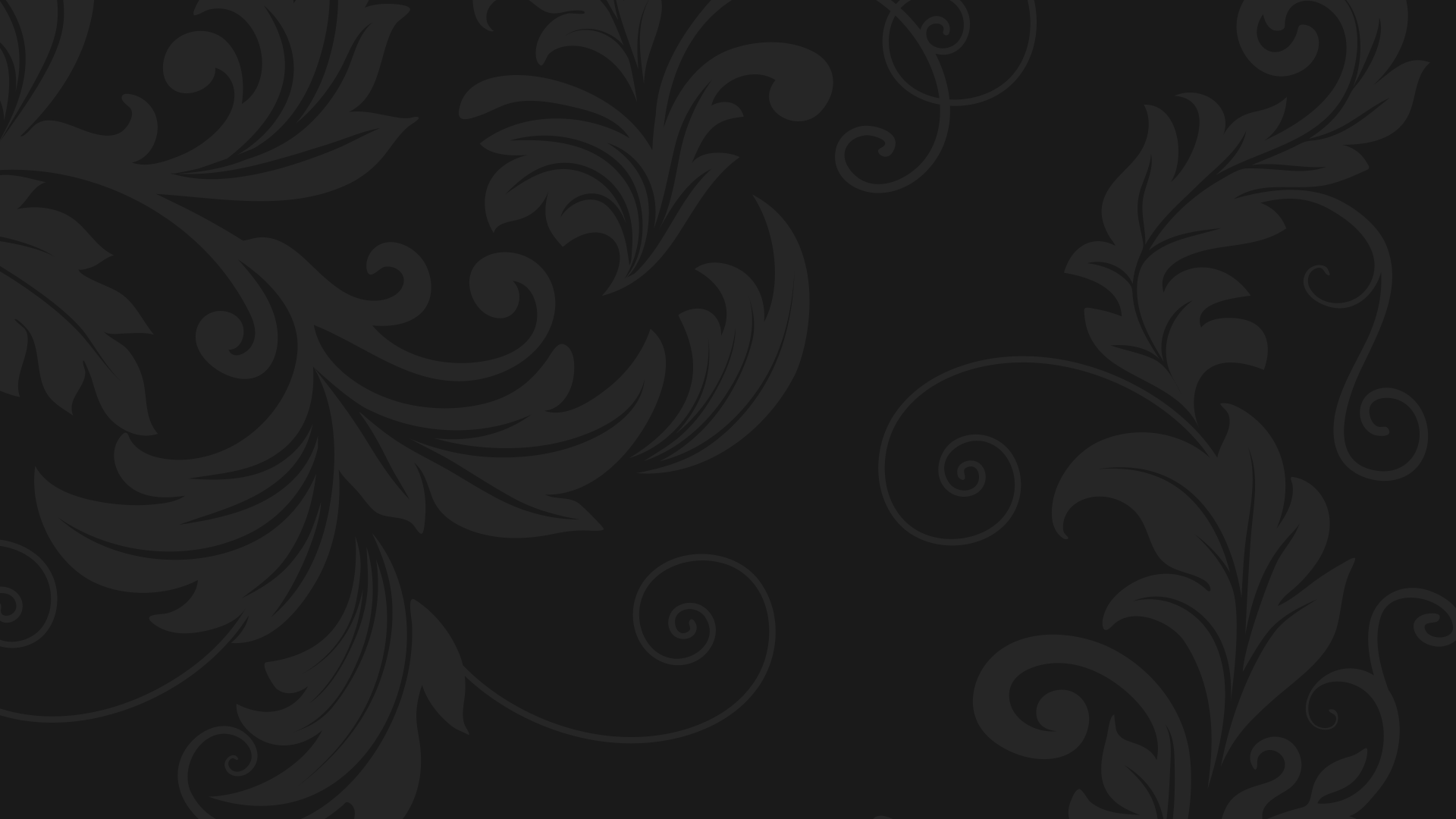 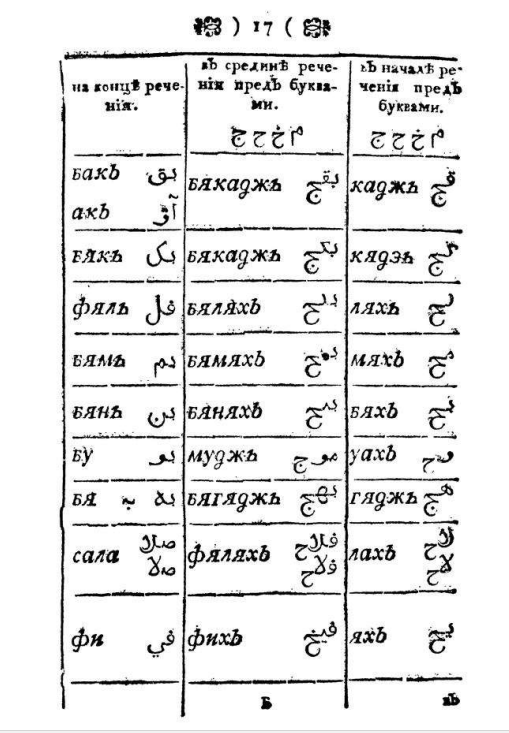 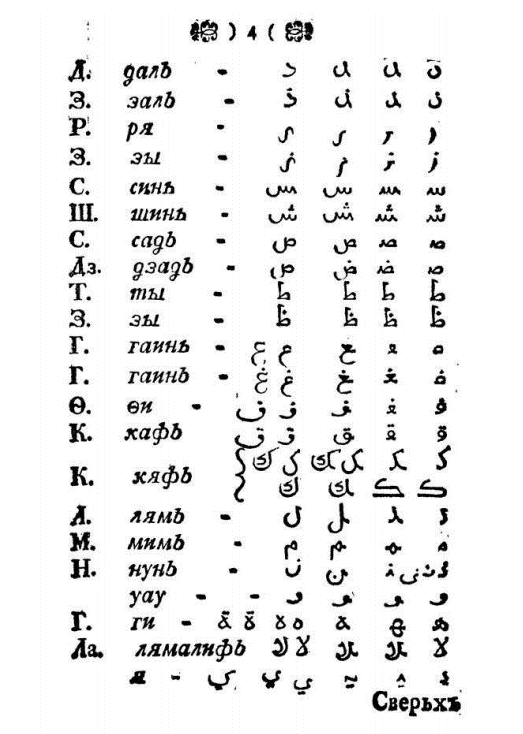 «Азбука татарского языка»
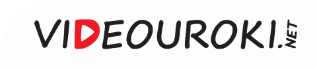 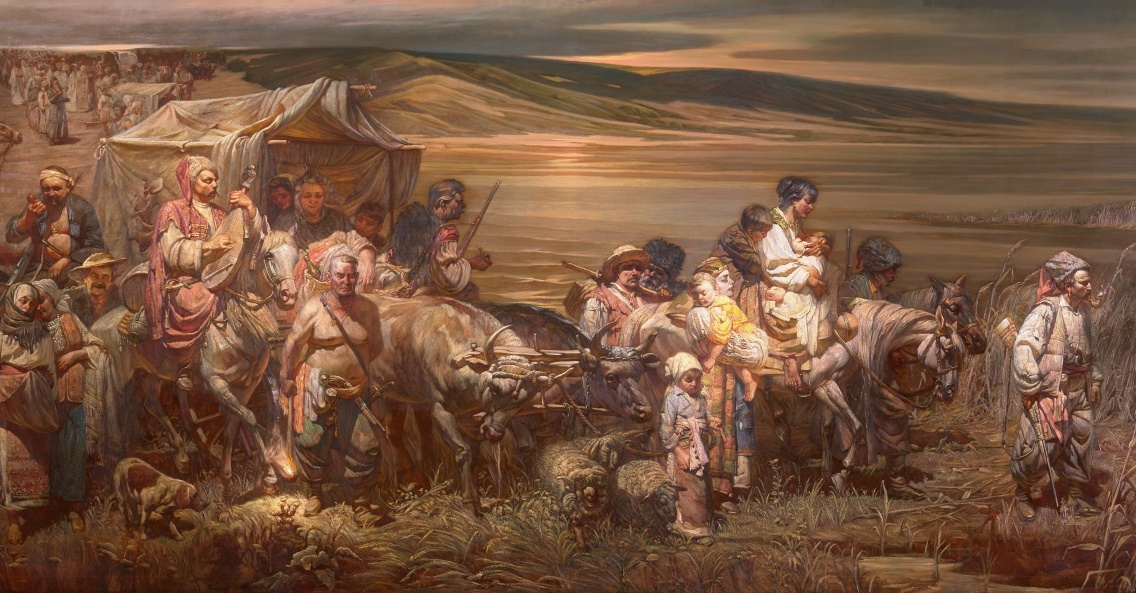 Переселение казаков 
на Кубань
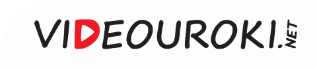 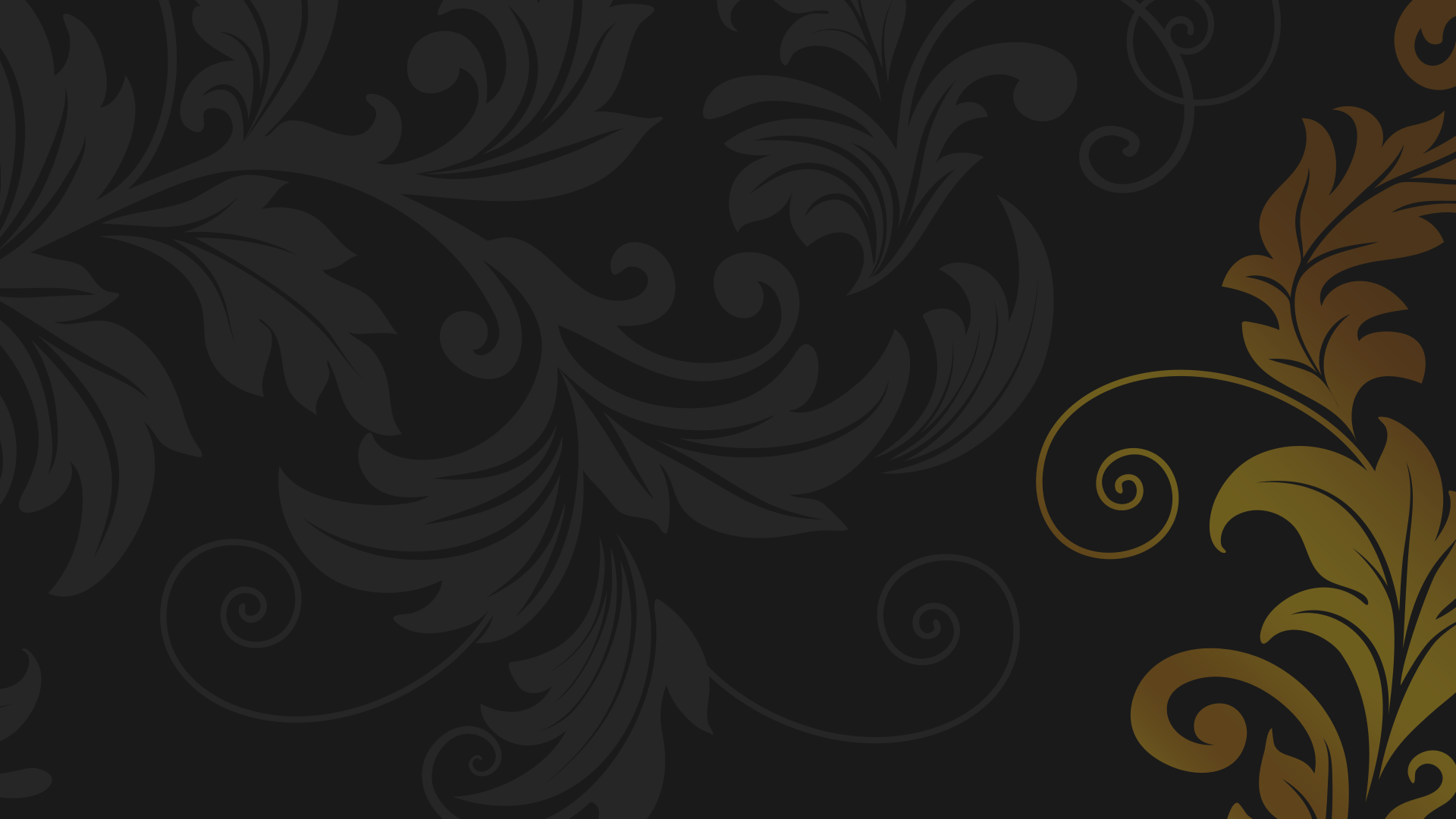 Вопросы занятия
1
Унификация управления на окраинах империи.
2
Ликвидация украинского гетманства.
3
Формирование кубанского казачества.
Привлечение в Россию иностранных колонистов.
4
5
Религиозная политика.
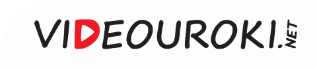 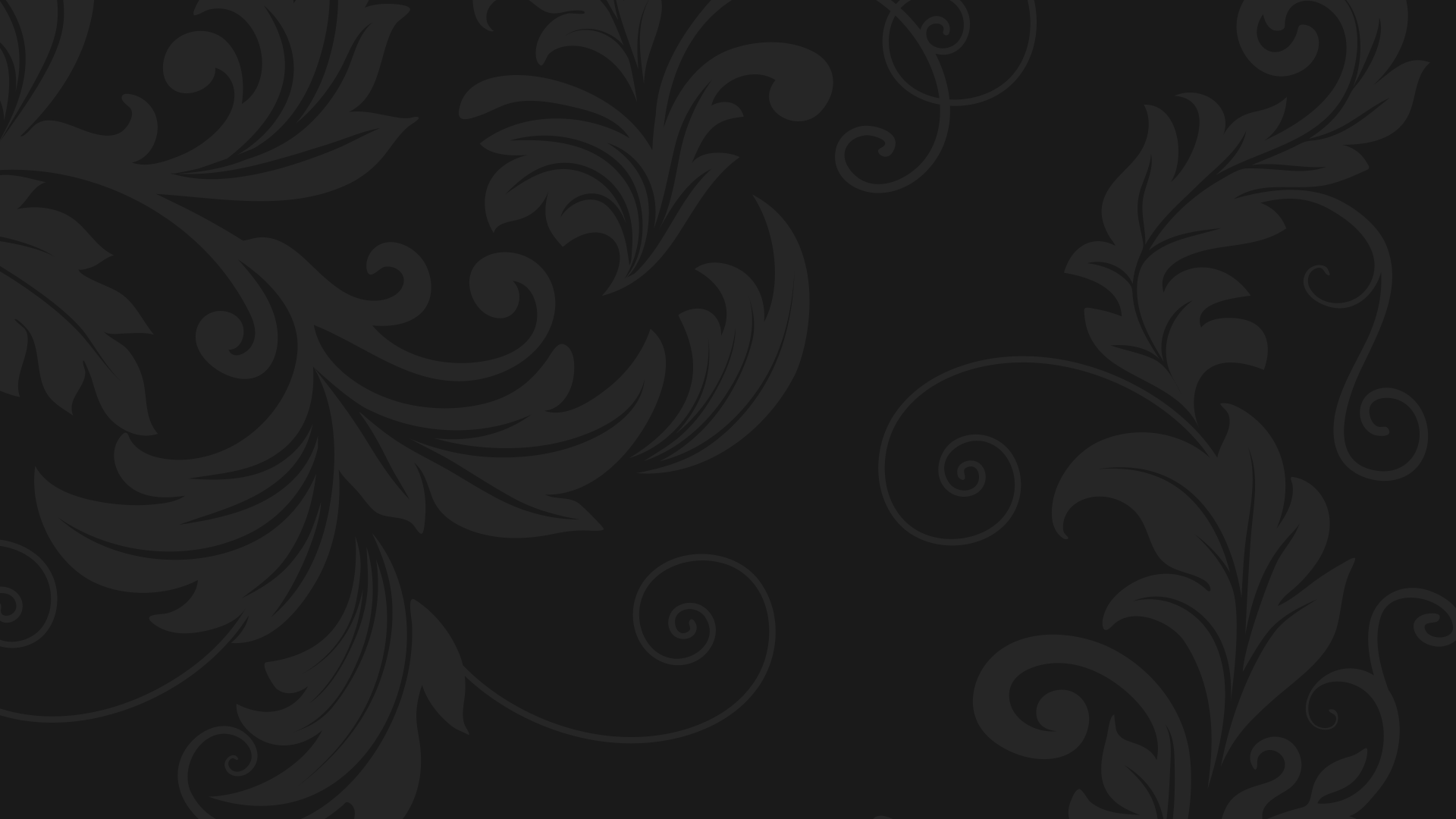 Расширение территории России 
в XVIII веке
1
4
Правобережная 
Украина.
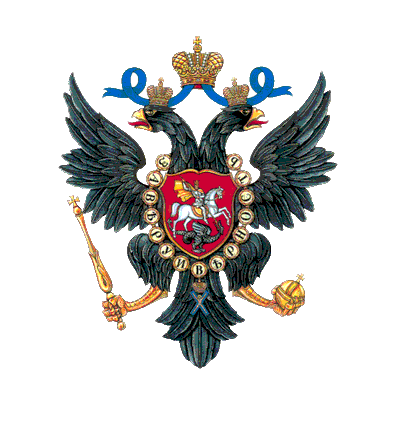 Северное
Причерноморье.
2
5
Приазовье.
Беларусь.
Курляндия
и Литва.
6
3
Крым.
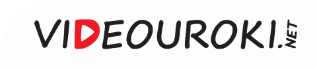 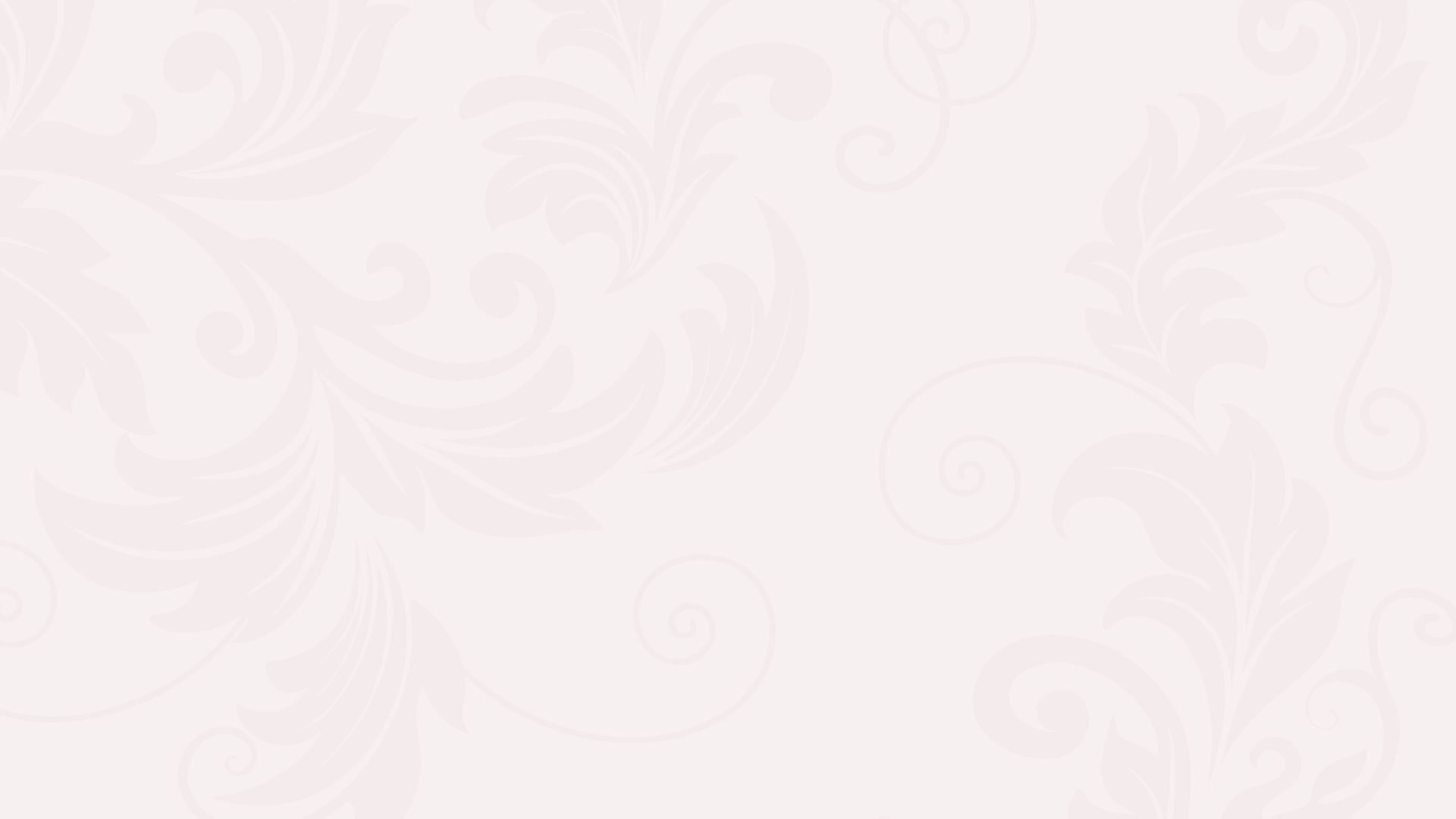 Внутренняя политика Екатерины II
Переход под царскую власть
Политика 
на присоединённых территориях
Сохранение некоторых местных особенностей
 управления
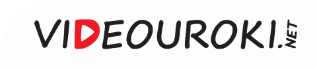 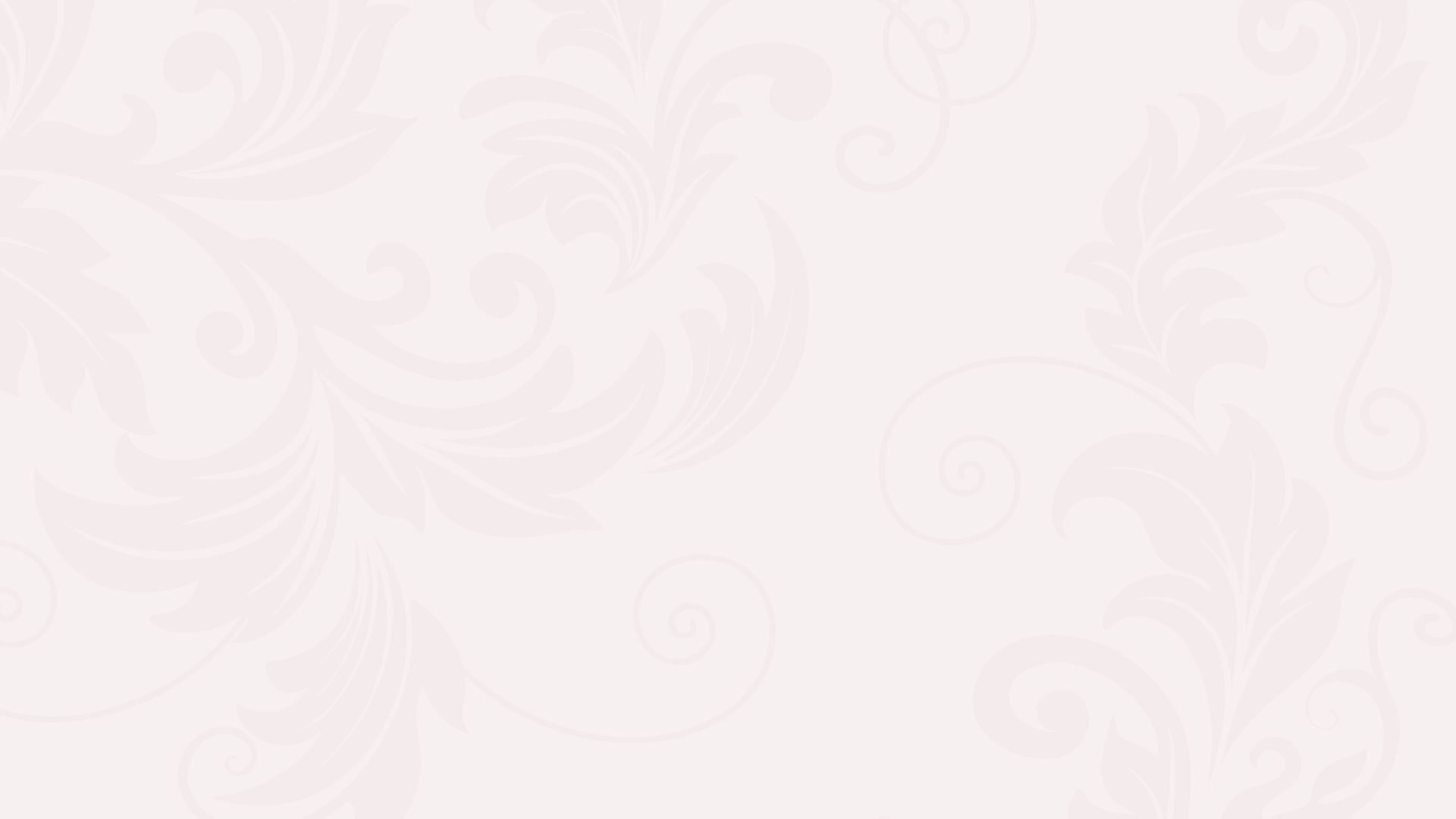 Управление на украинских землях
Сохранение 
особых
 органов власти
Сохранение 
специфического 
законодательства
Предоставление частичной автономии
Сохранение 
административно-
территориального деления
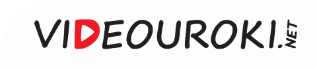 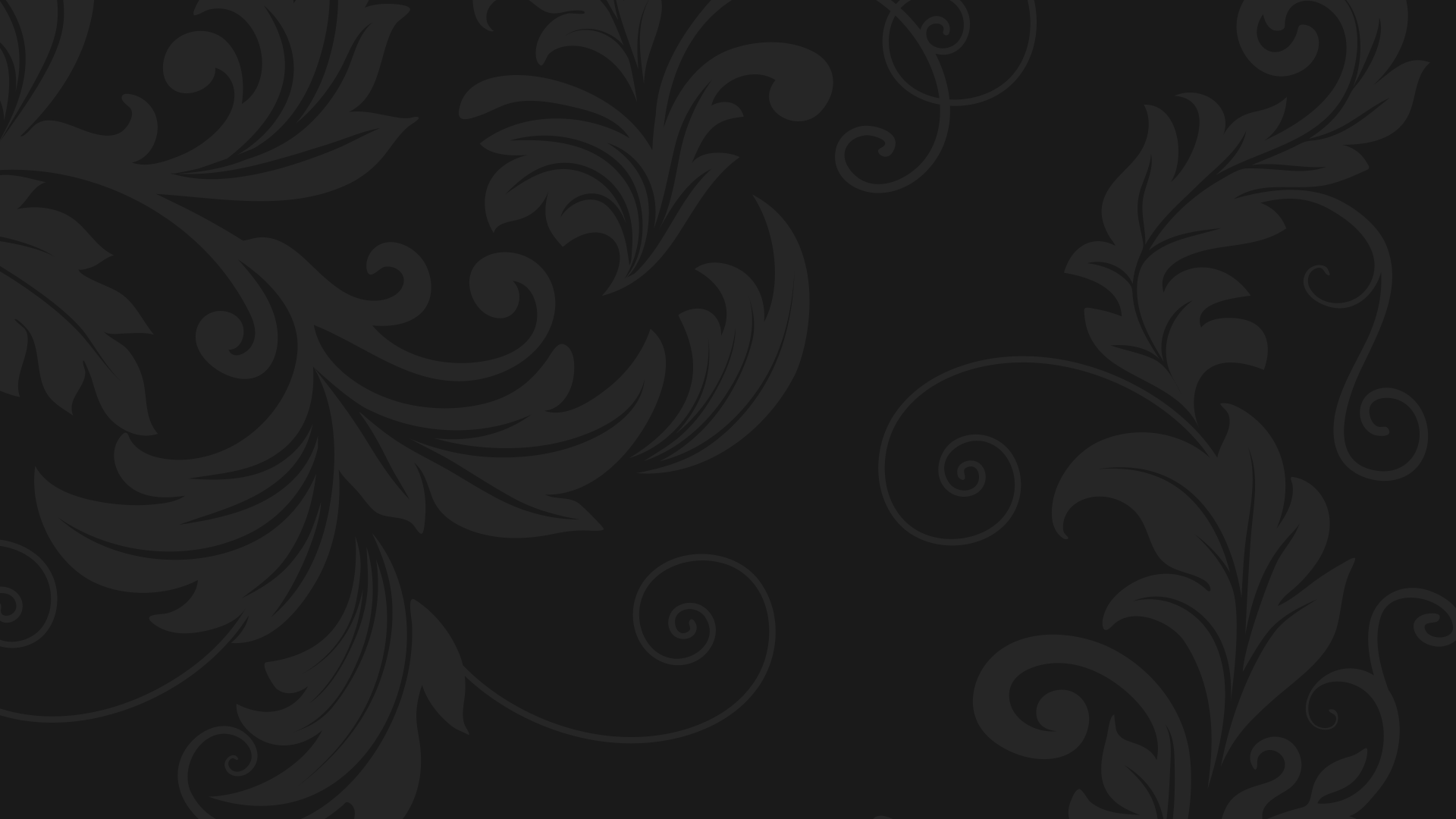 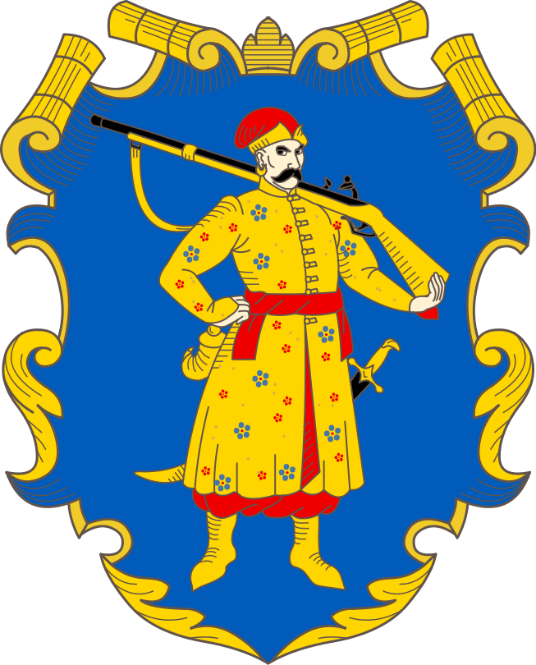 Управление на украинских
землях
1
2
Территория делилась на полки и сотни.
Управлял выборный гетман.
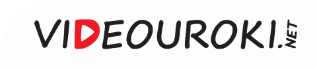 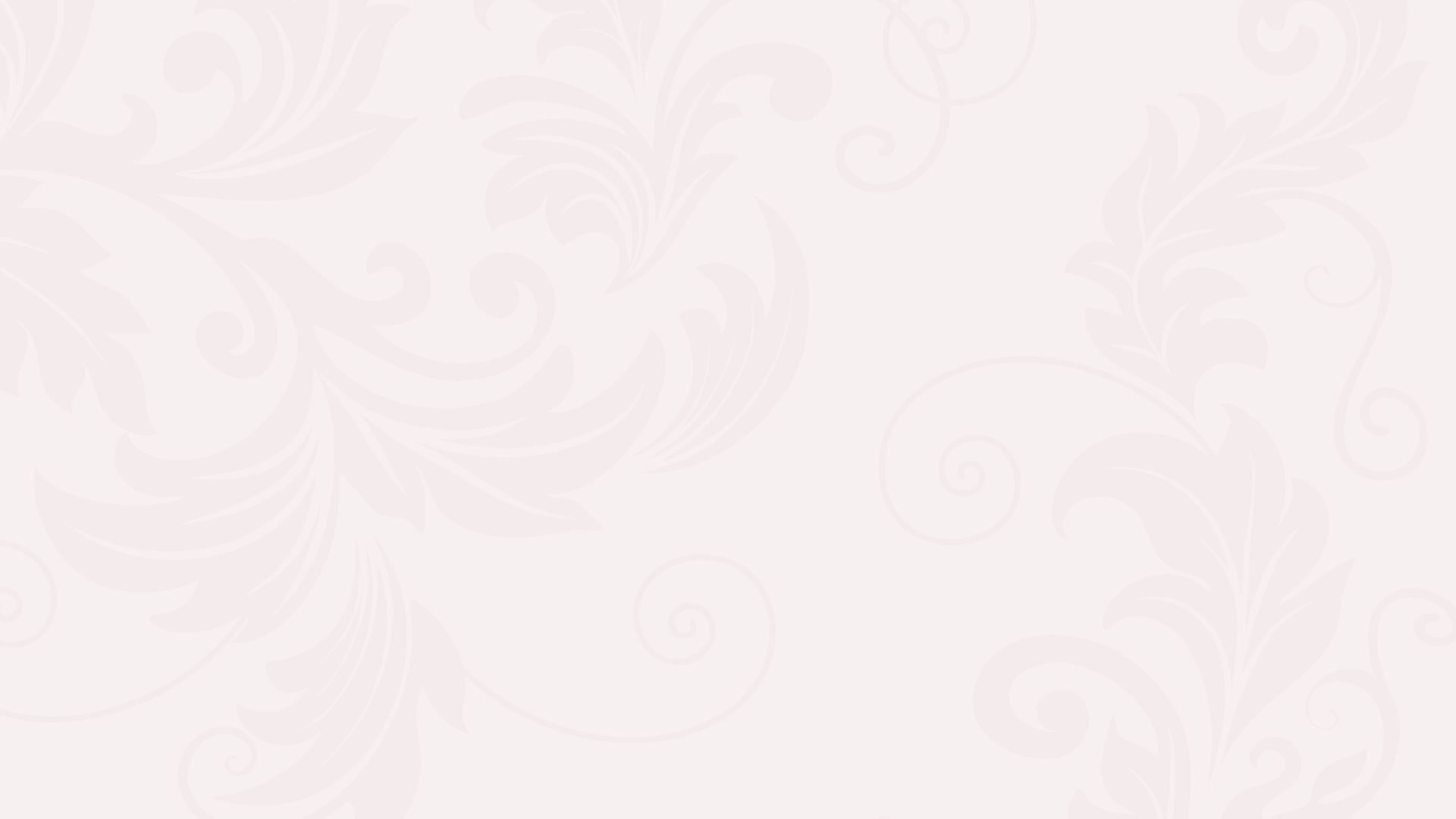 Управление на украинских землях
Сохранение 
особых
 органов власти
Сохранение 
специфического 
законодательства
Предоставление частичной автономии
Сохранение 
административно-
территориального деления
Сохранение 
самоуправления 
в городах
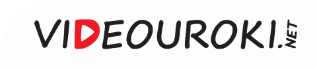 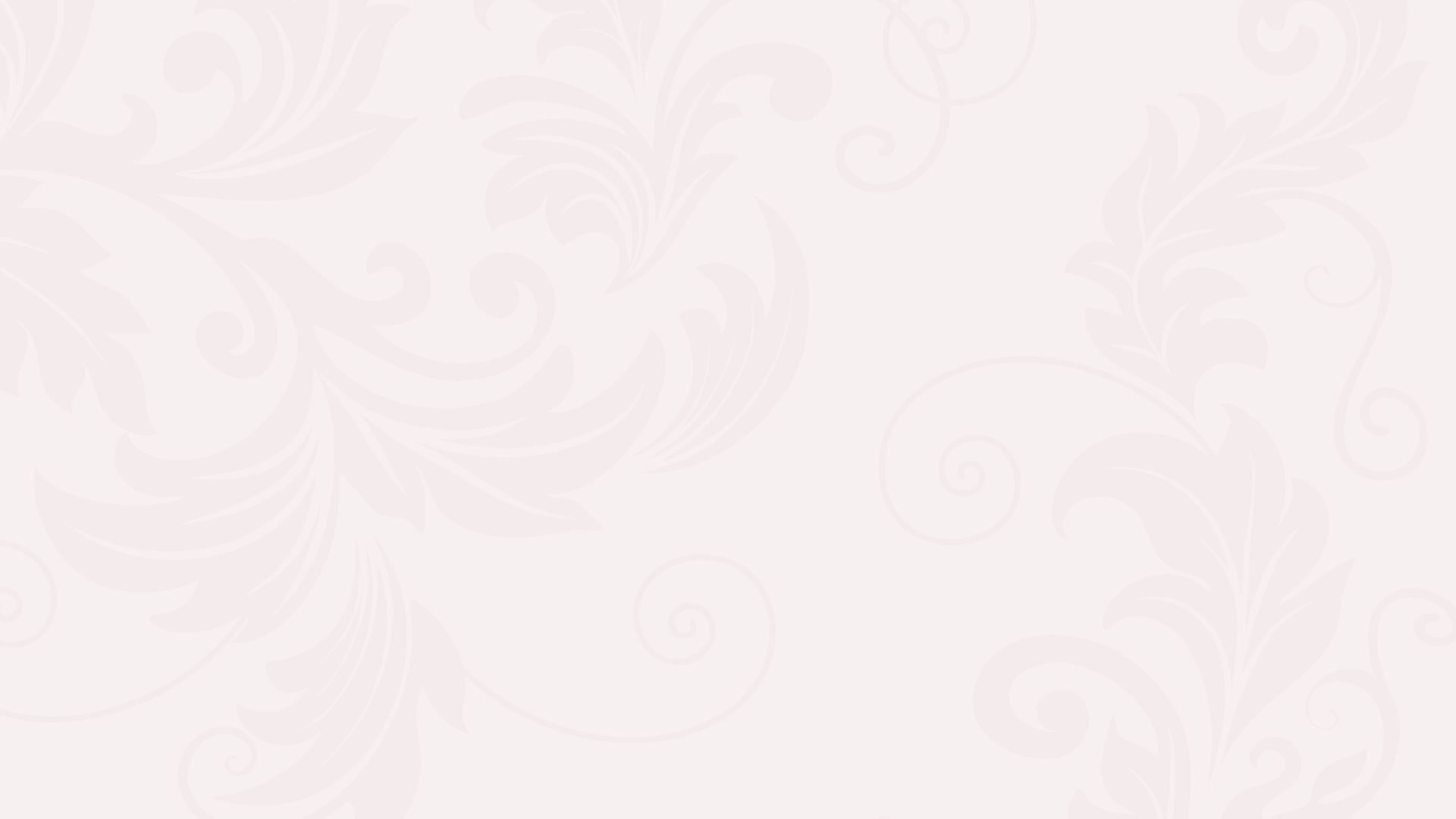 Управление на окраинах империи
Екатерина II считала, что в пределах одного государства должны действовать одни и те же законы и органы управления
В начале своего правления она ликвидировала все вольности
и привилегии на национальных окраинах
Управление и территориальное деление Новгородской земли, Смоленска 
и Прибалтики были приведены в соответствие с российскими законами
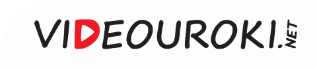 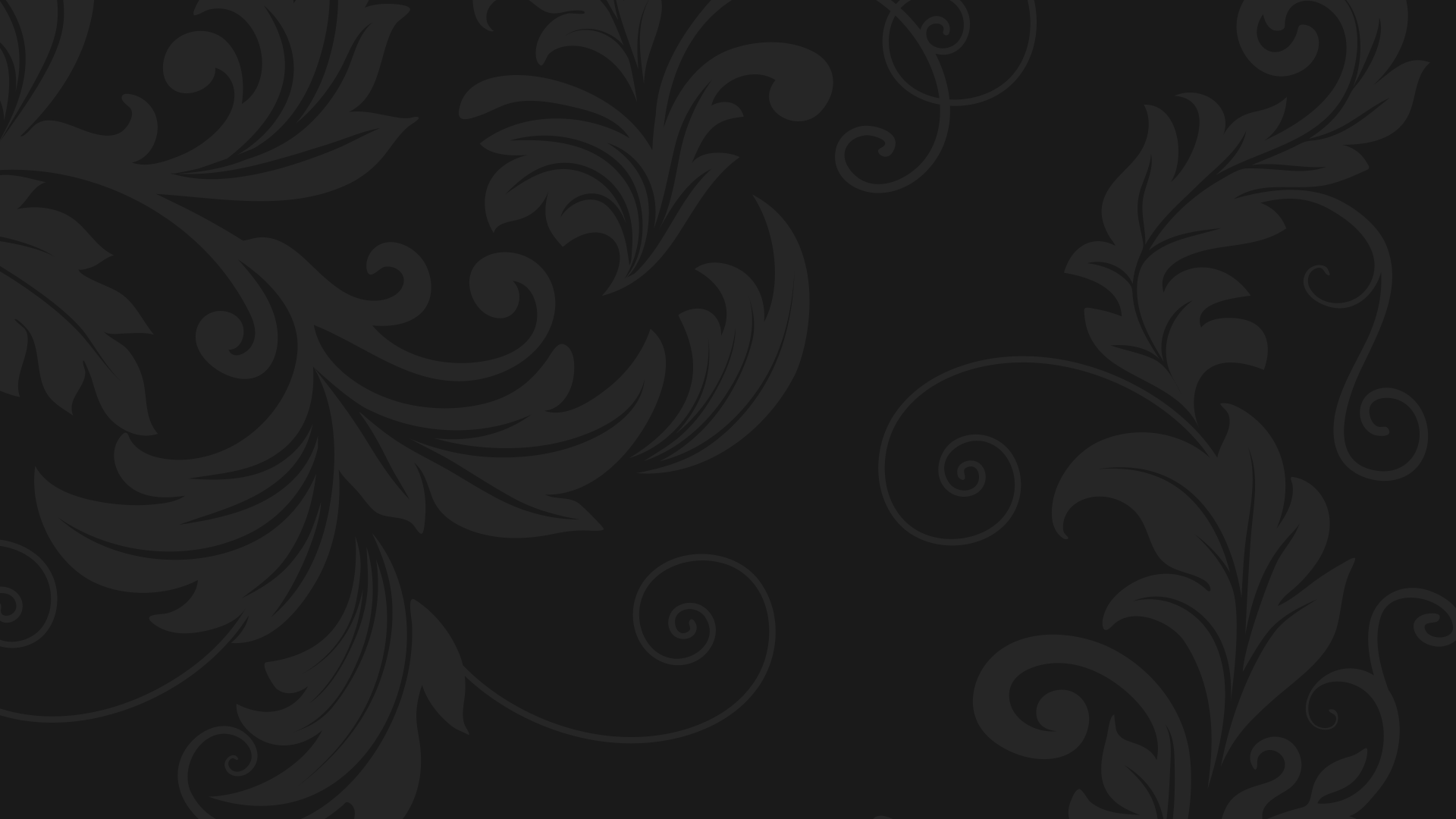 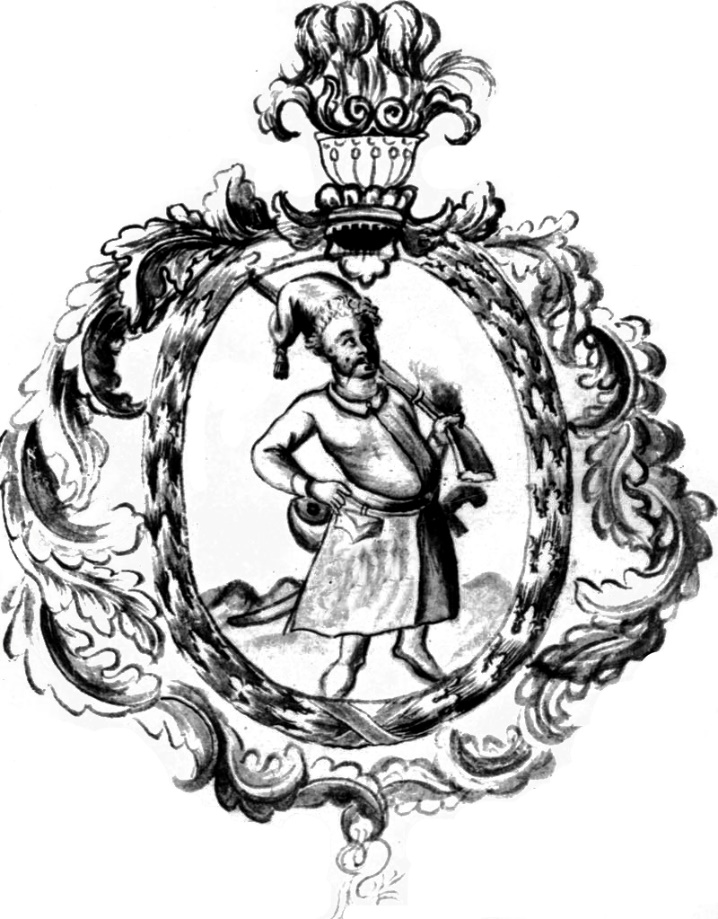 В ноябре 1764 года на украинских землях было упразднено гетманство.
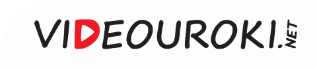 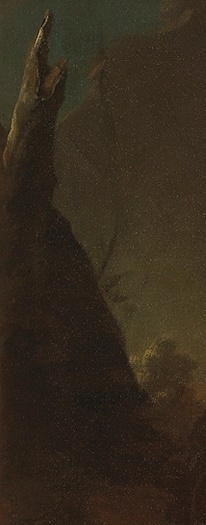 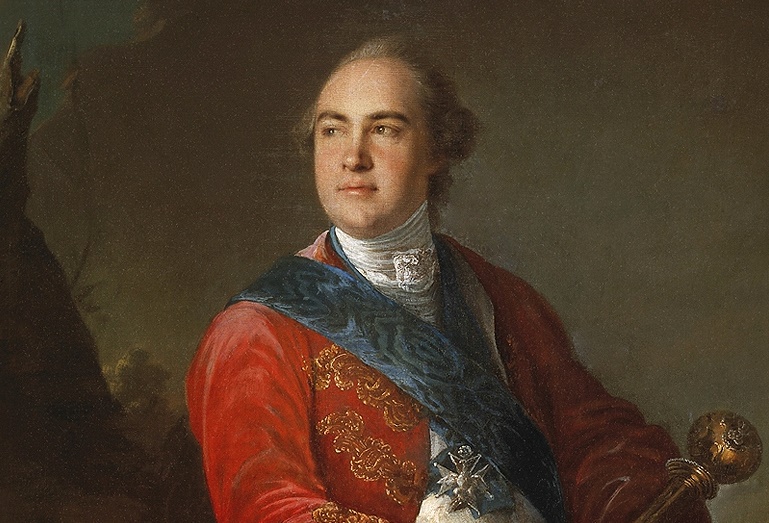 В ноябре 1764 года
в отставку был отправлен последний украинский гетман 
К. Г. Разумовский.
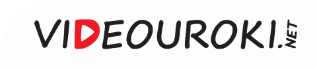 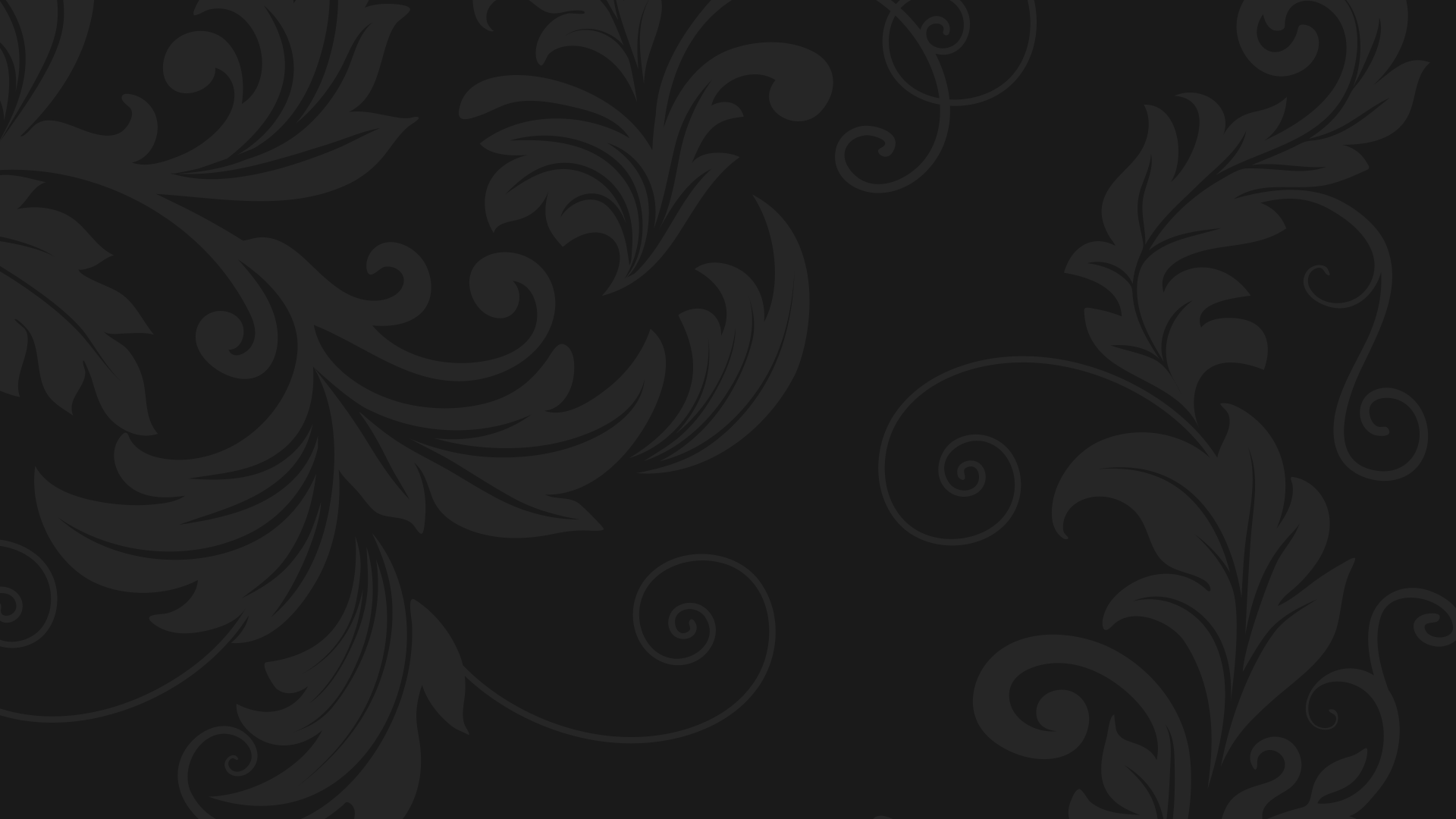 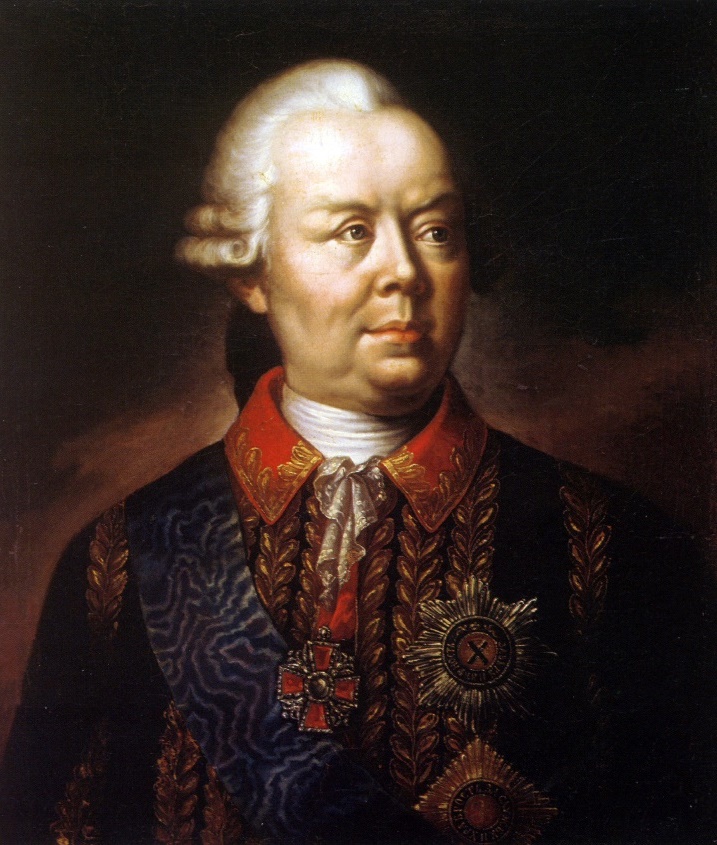 Взамен гетманства учреждалась Малороссийская коллегия.

Её возглавил генерал-губернатор Малороссии Пётр Румянцев.
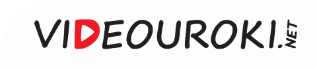 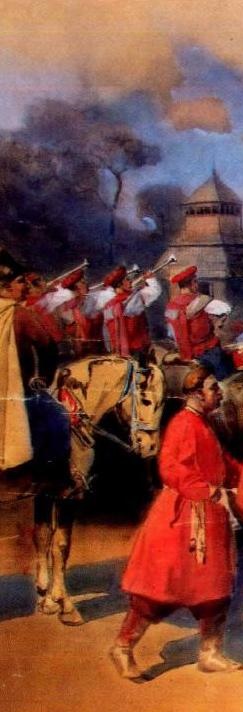 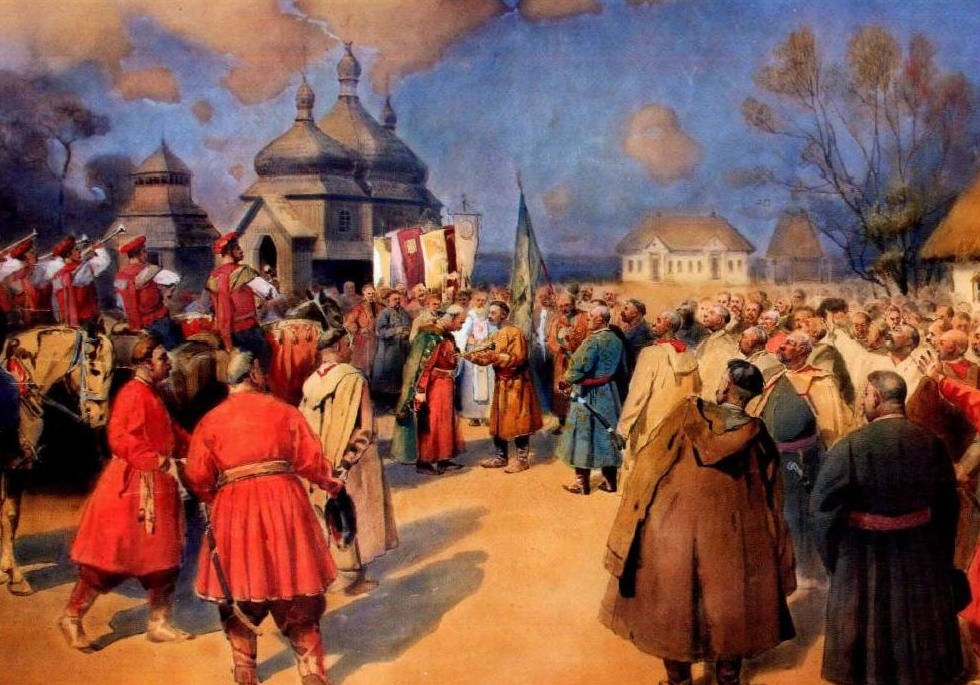 Екатерина II привела 
в соответствие
с российскими нормами 
административное устройство Малороссии, а также упразднила городские свободы.
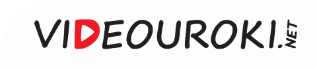 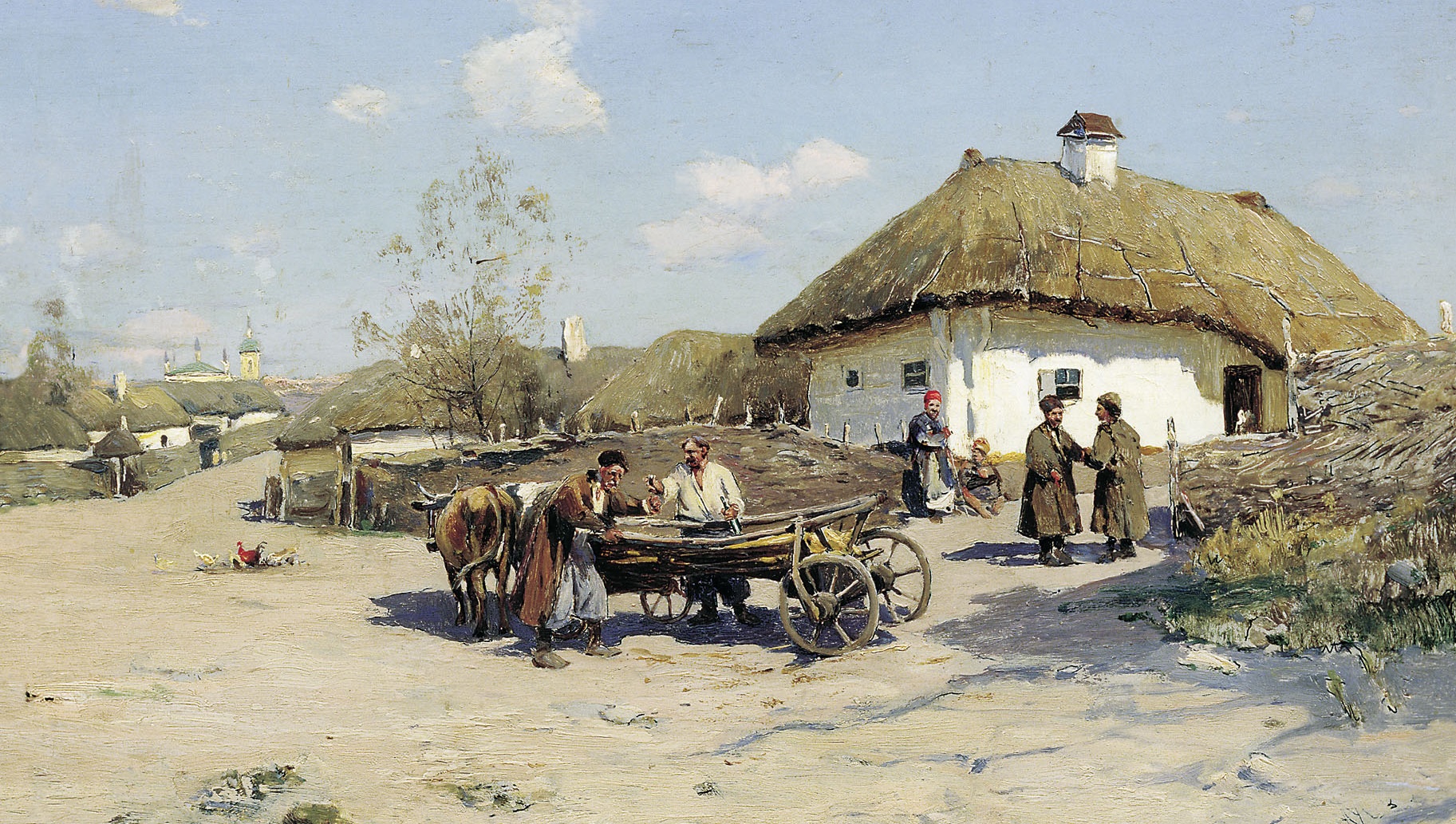 В мае 1783 года на украинских землях было окончательно утверждено крепостничество.
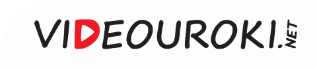 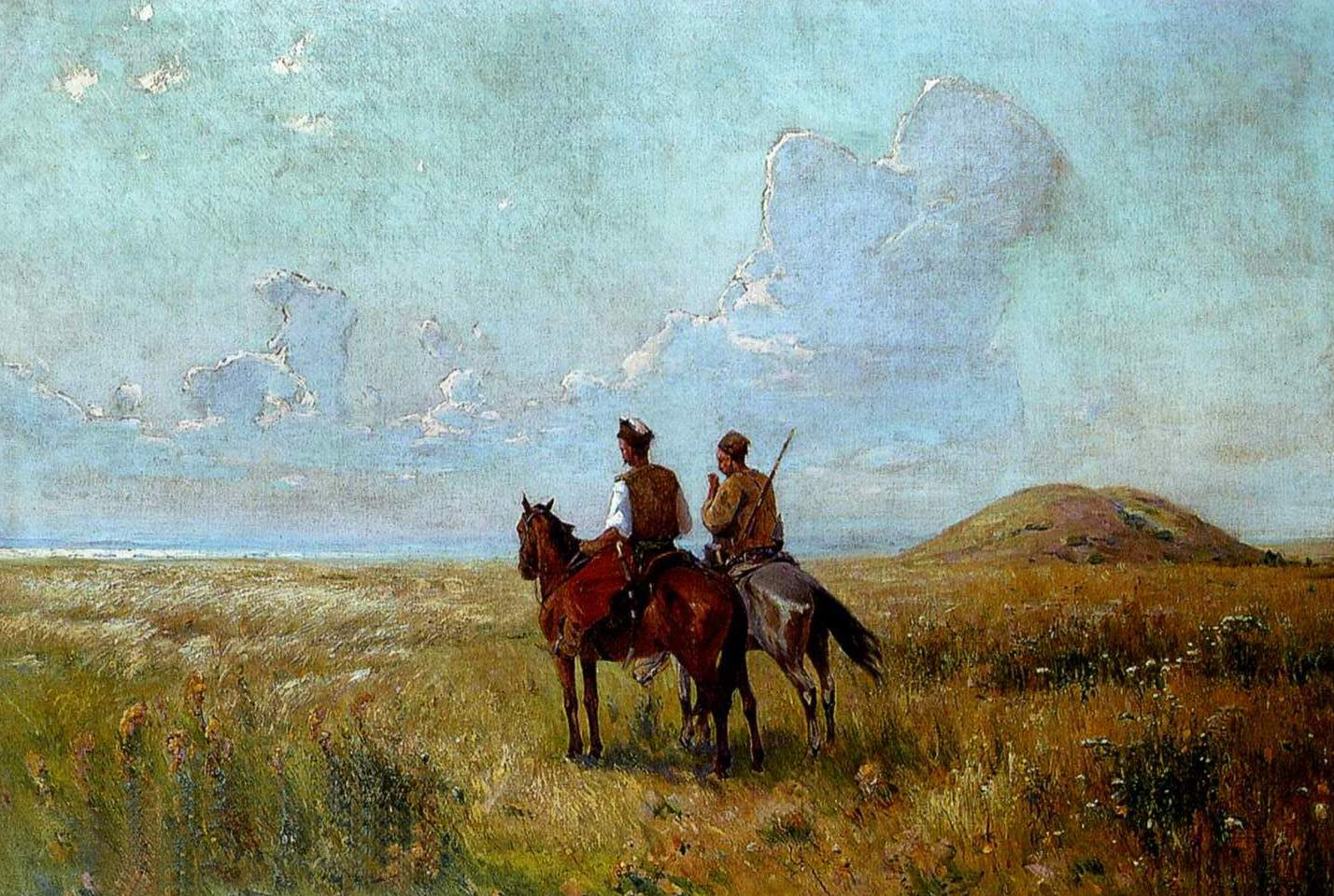 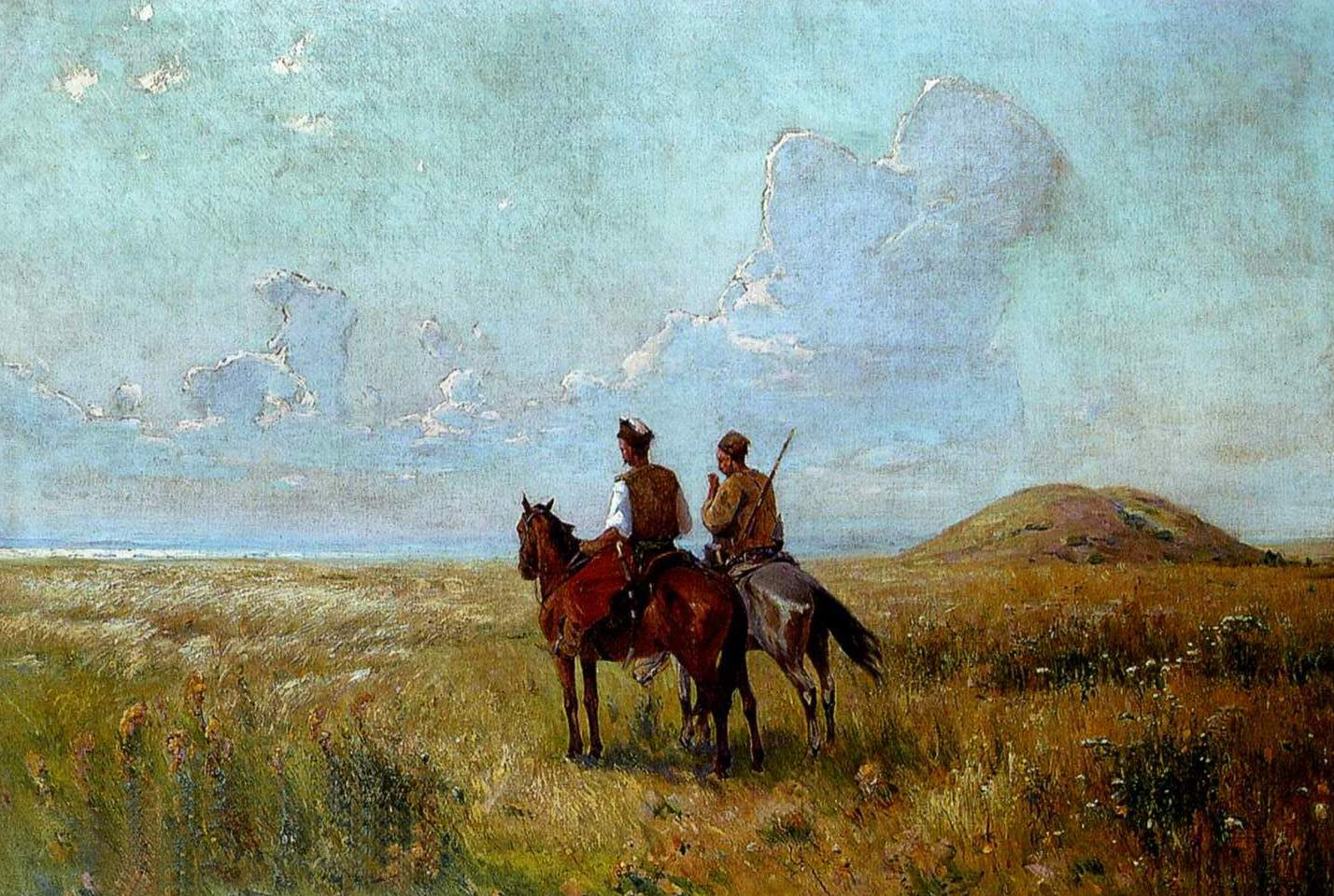 Запорожские казаки на протяжении длительного времени охраняли южные рубежи Российского государства.
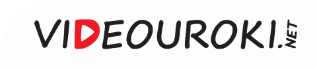 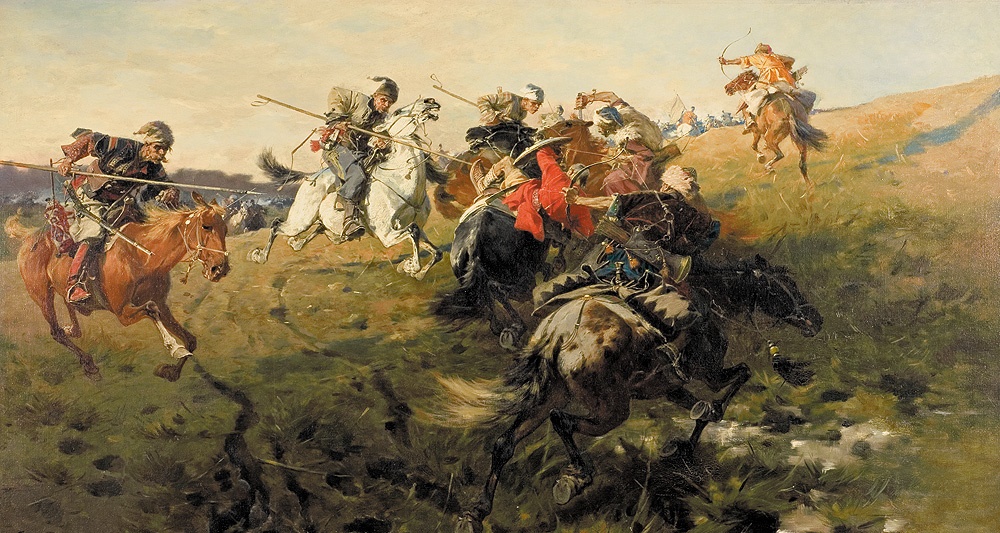 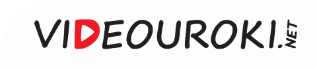 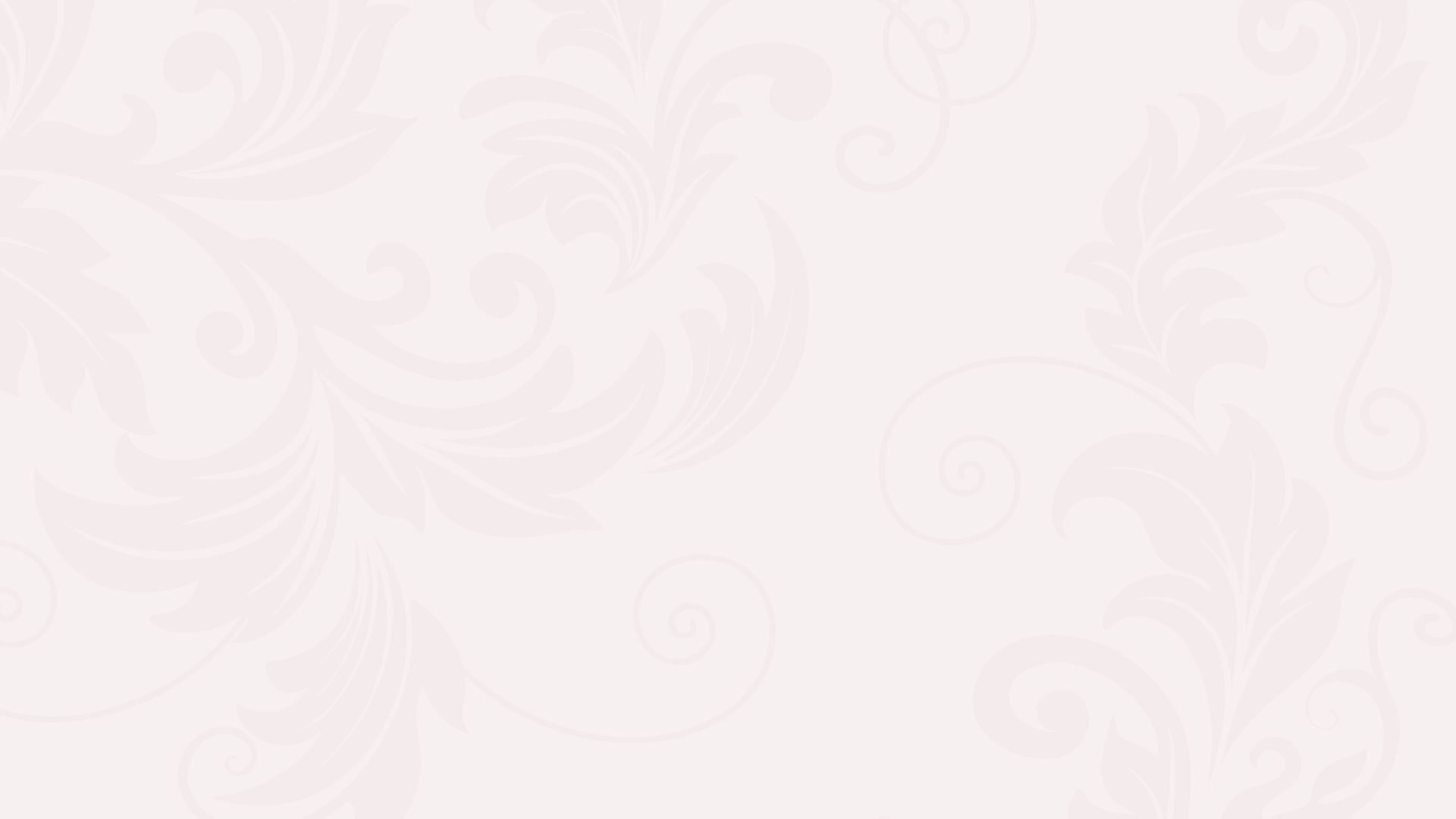 Ликвидация Запорожской Сечи
Ликвидация угрозы крымских набегов
Исчезновение потребности
в запорожском казачестве
Издание Манифеста
об упразднении 
Запорожской Сечи
Участие запорожских казаков в восстании Пугачёва
Опасность их участия
в новых бунтах
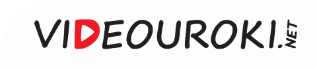 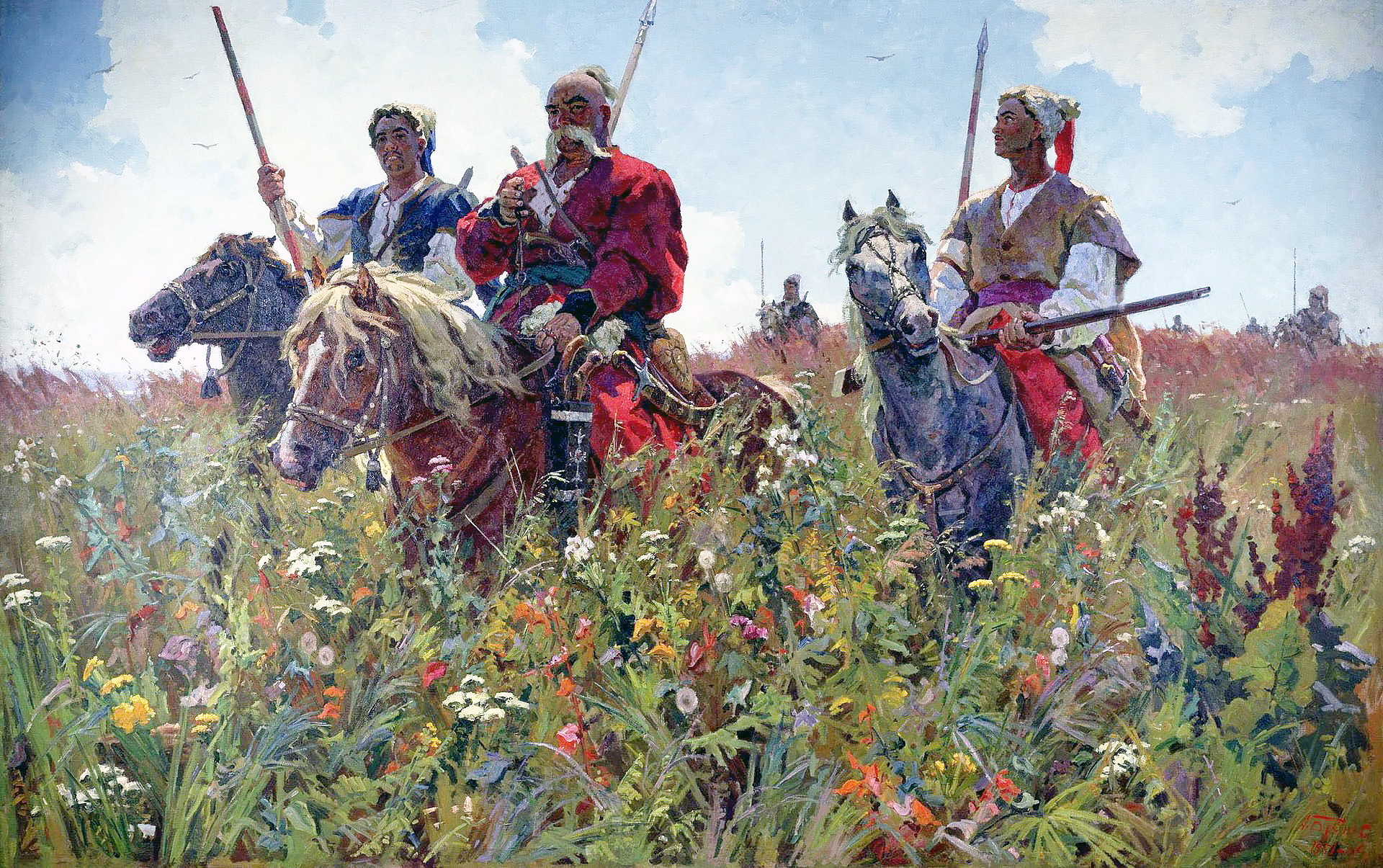 Екатериной II постепенно были упразднены остатки автономии казачьей вольницы.
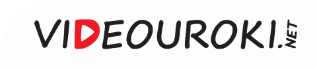 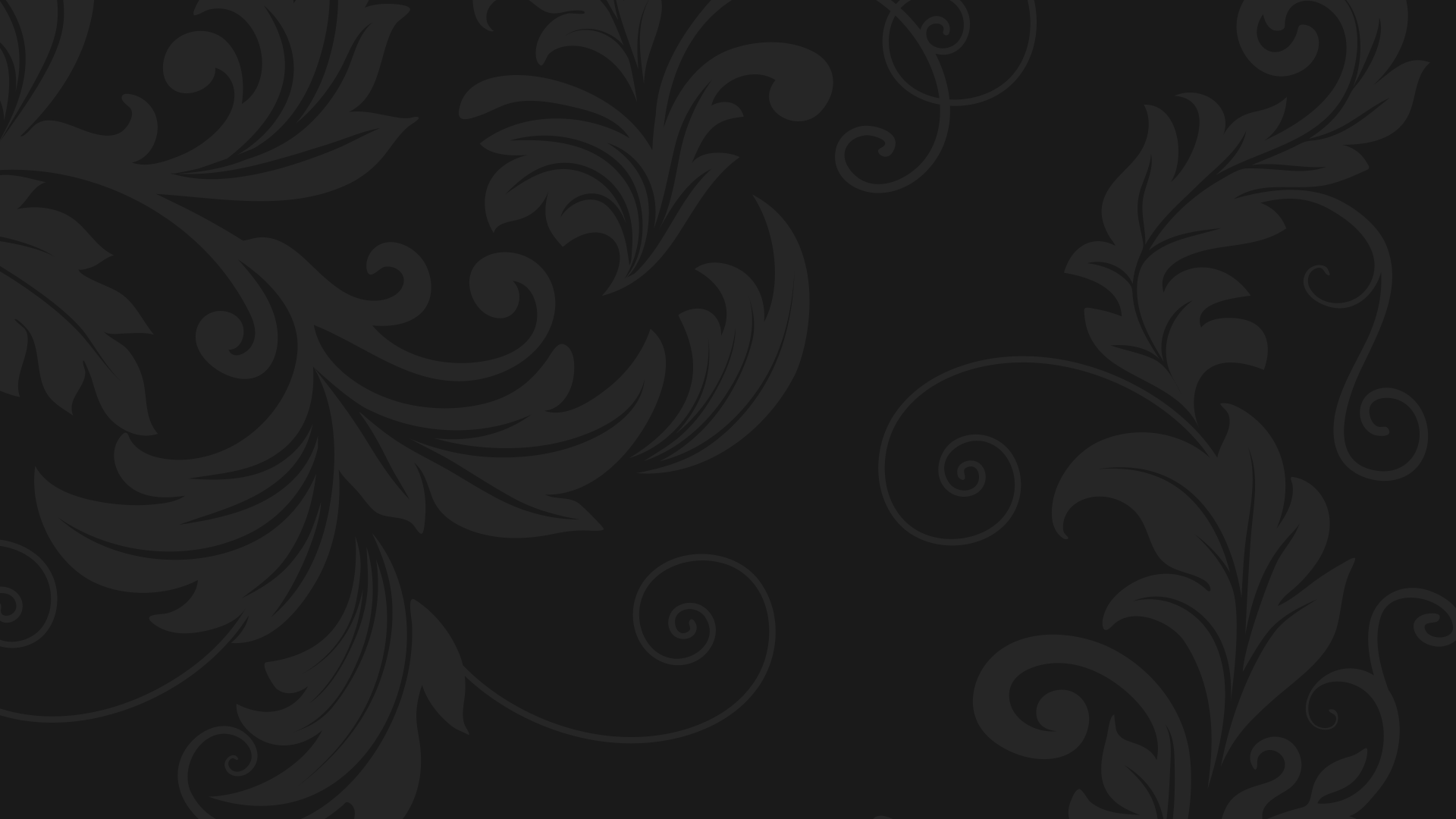 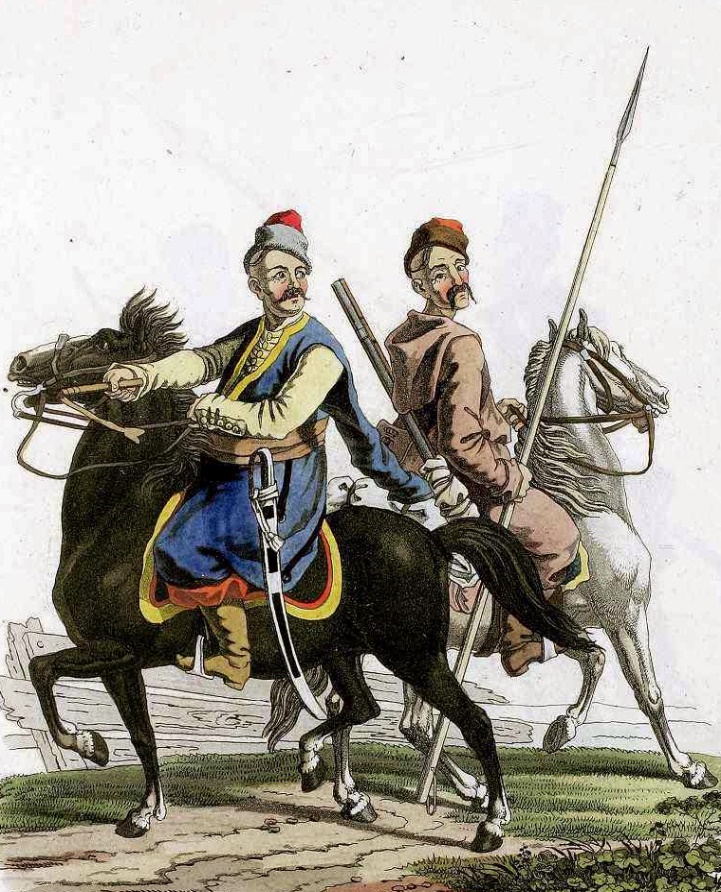 Из бывших запорожцев царские власти сформировали волонтёрские отряды для войны с турками. 

Они получили название «Войска верных черноморских казаков».
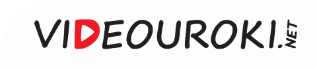 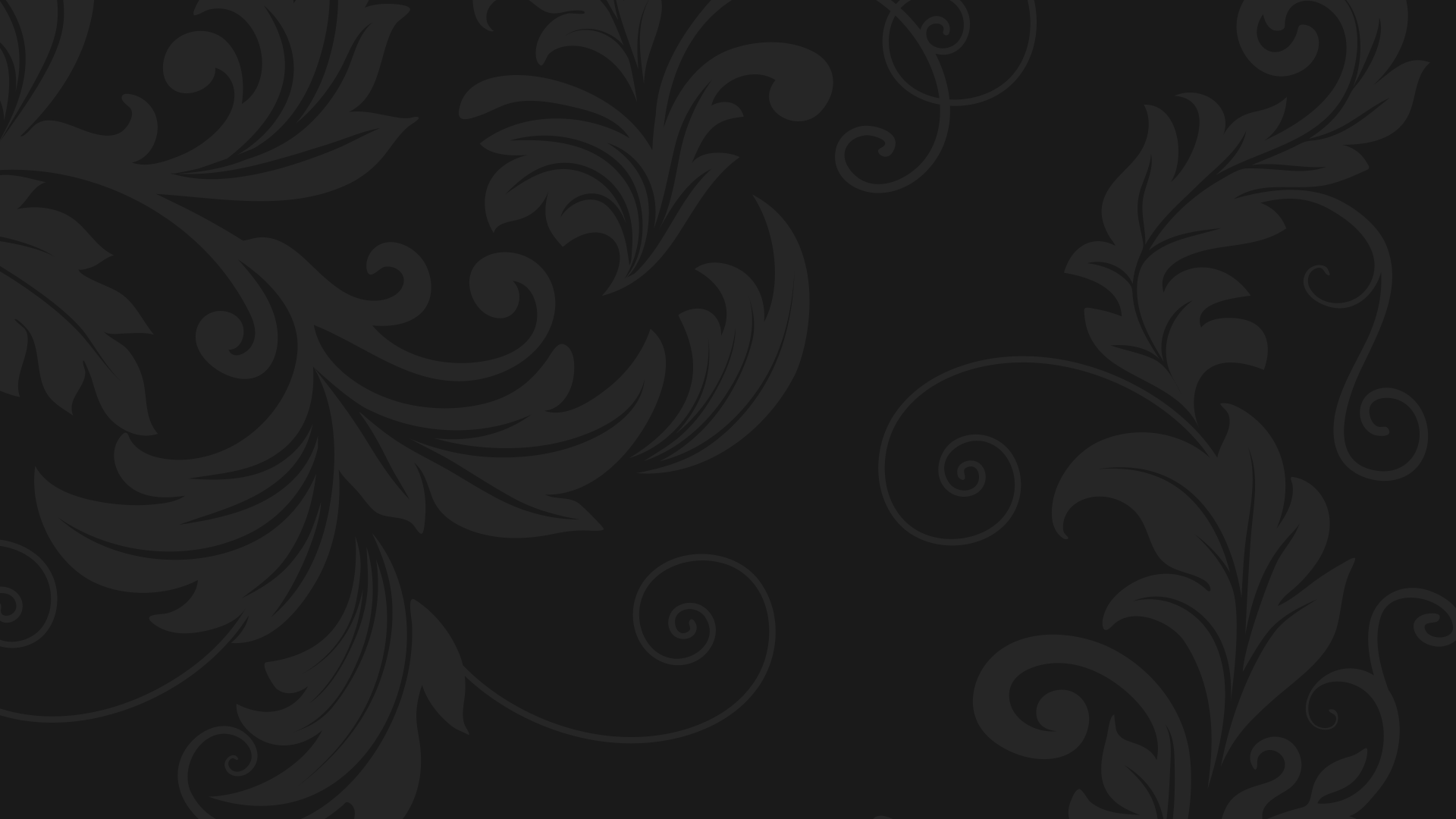 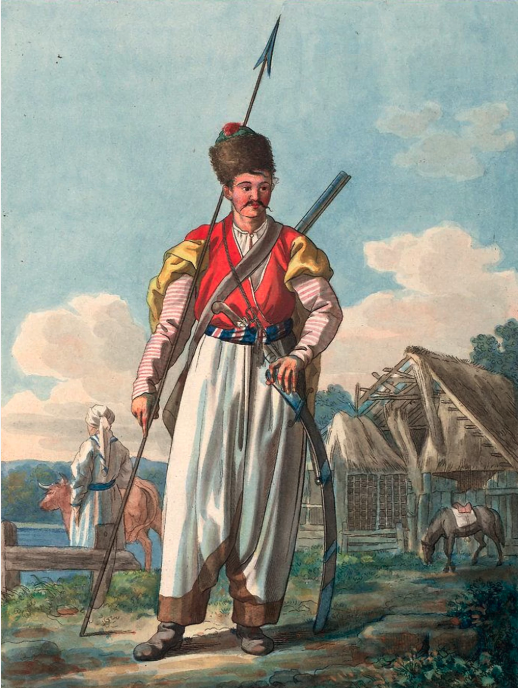 После 1791 года черноморские казаки были размещены на землях Кубани для несения пограничной службы. 

Начало формироваться кубанское казачество.
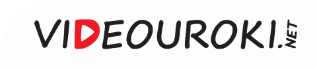 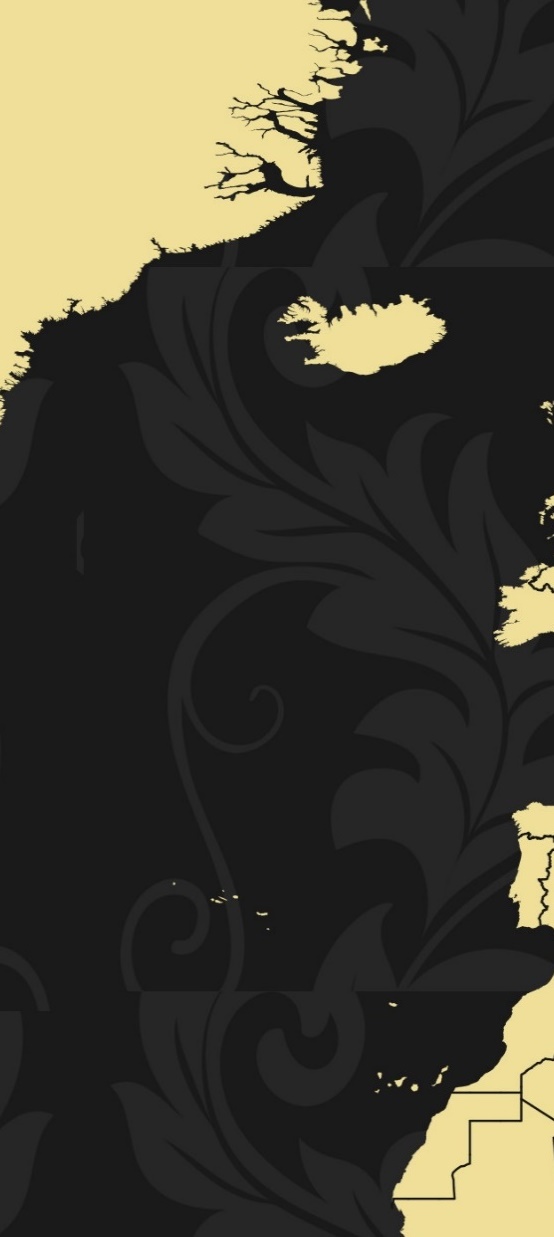 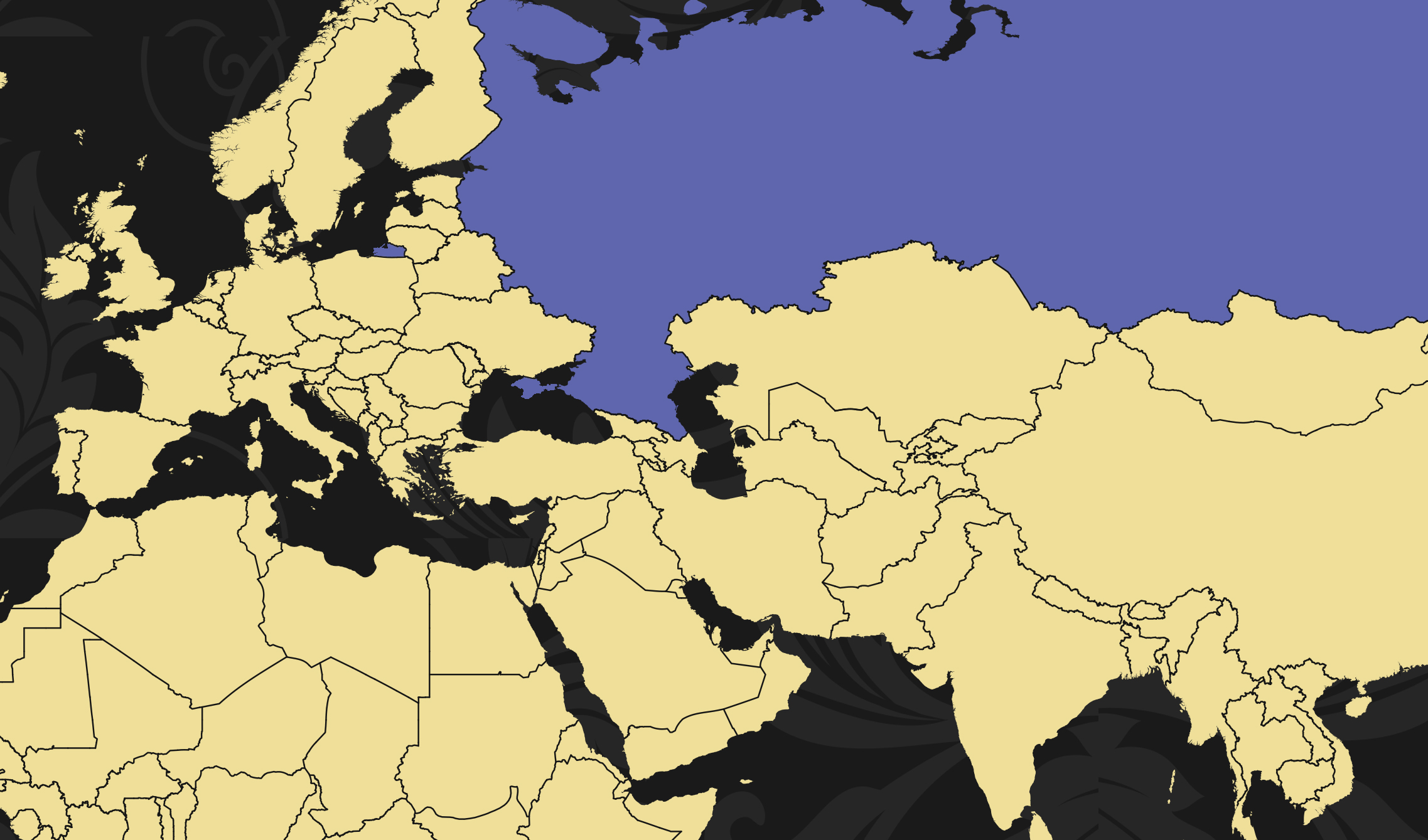 Для освоения территорий Нижнего Поволжья, Приуралья, Новороссии 
и Северного Кавказа Екатерина II приглашала в Россию иностранных переселенцев.
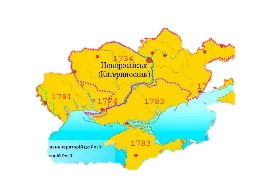 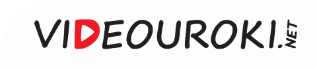 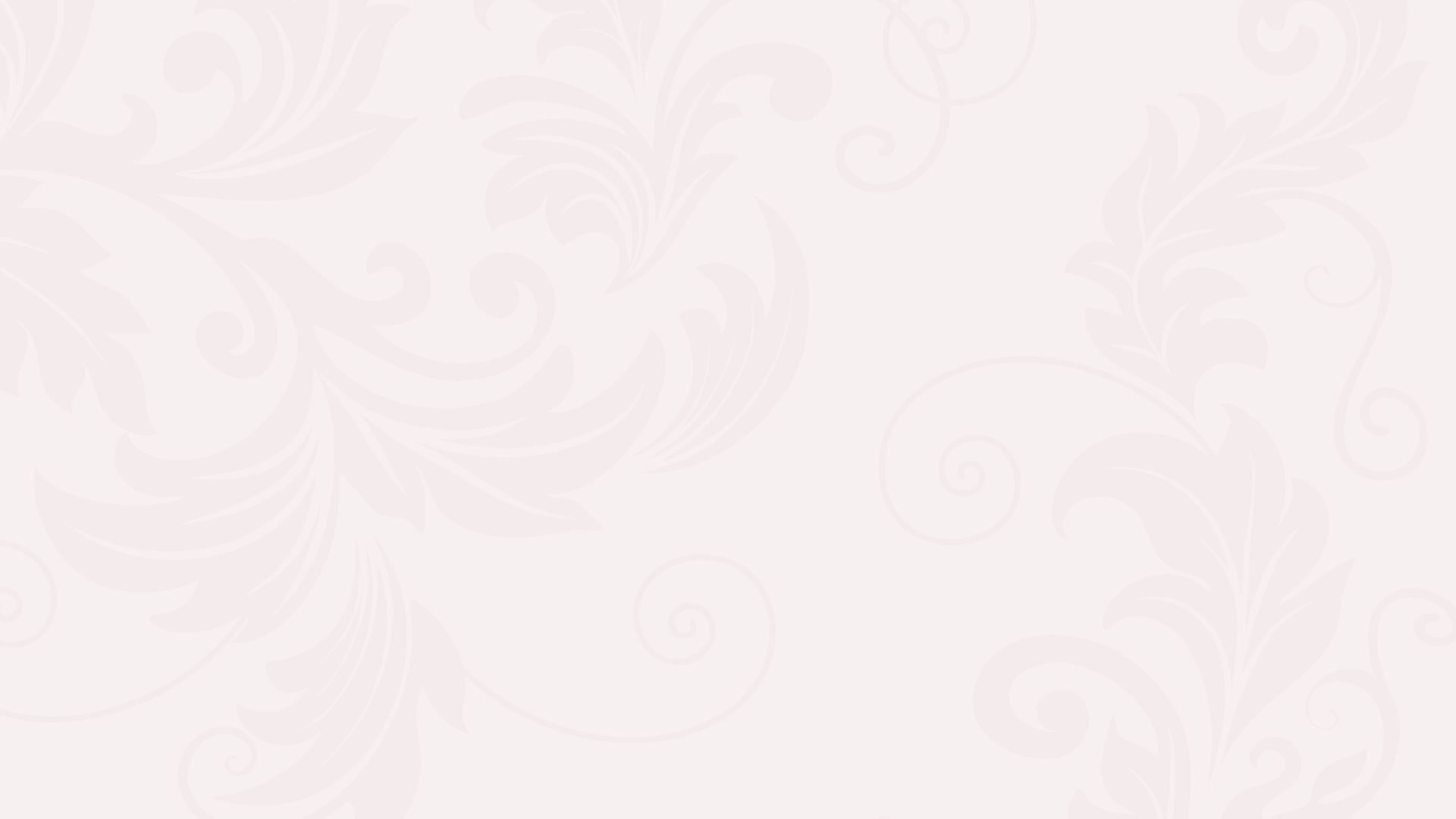 Привлечение в Россию иностранцев
1
2
Издание двух манифестов в 1762–1764 годах 
с призывом иностранцам переселяться в Россию
Введение перечня льгот и привилегий для переселенцев
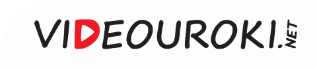 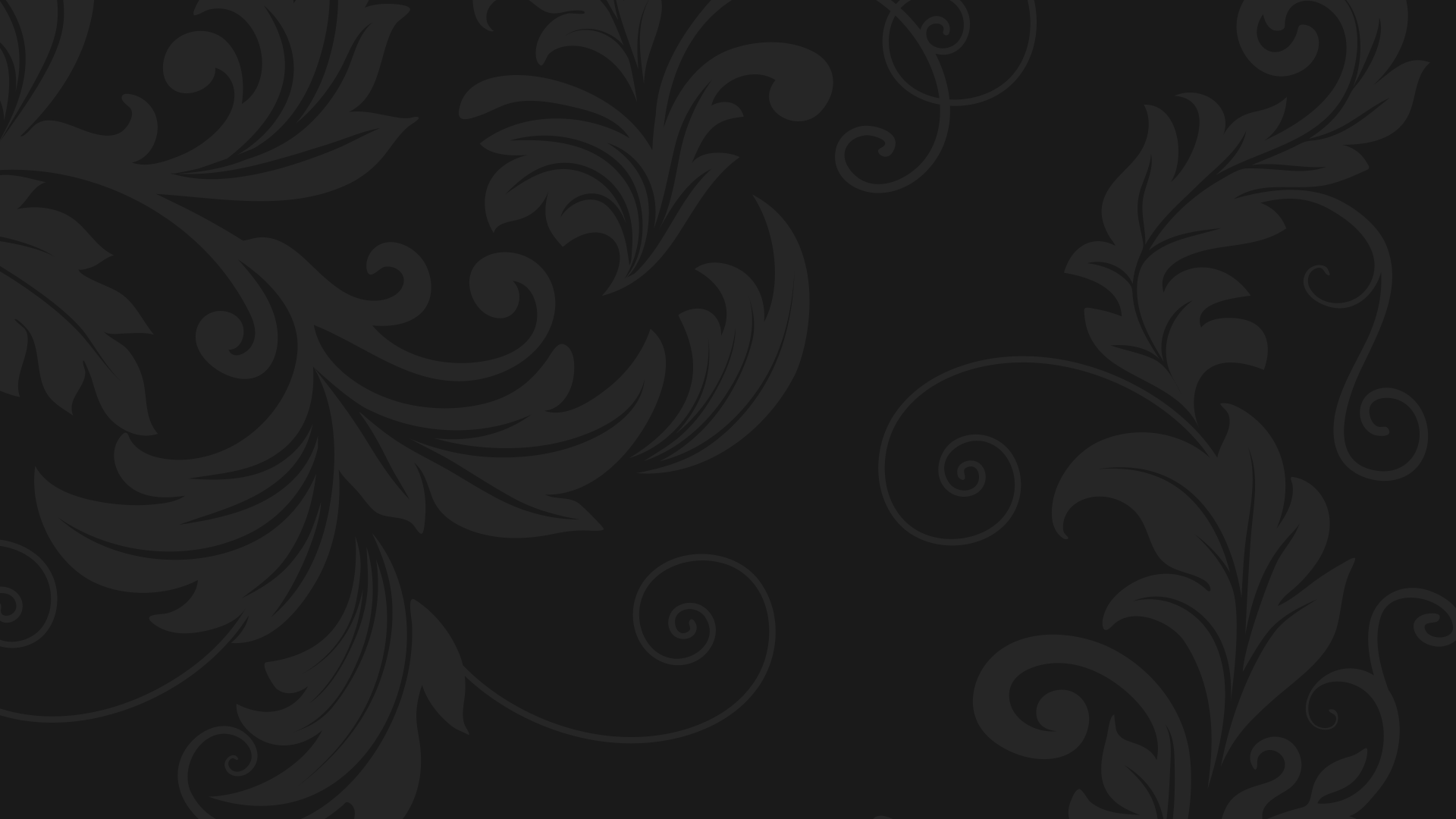 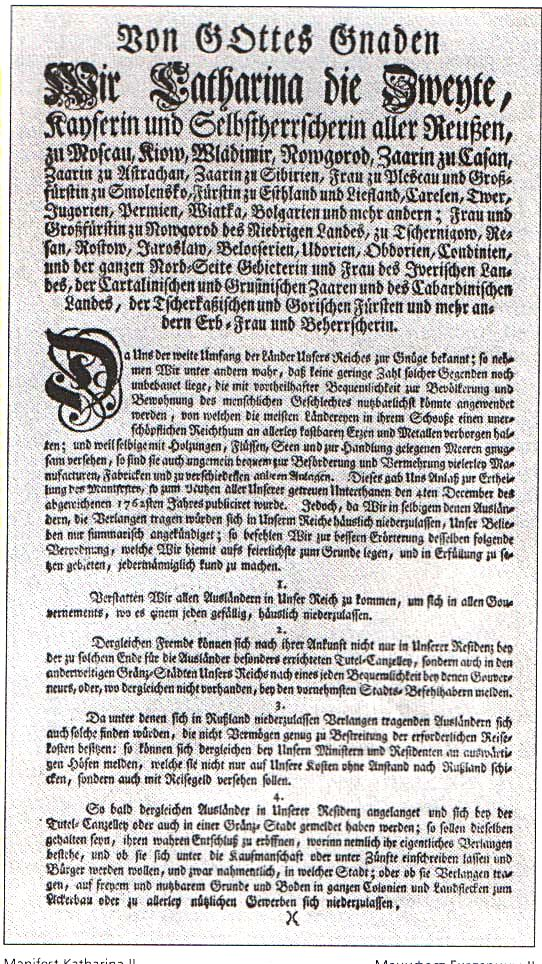 Льготы переселенцам в Поволжье
Предоставление кредитов на обзаведение хозяйством.
1
2
Выдача больших земельных наделов.
3
Предоставление налоговых льгот.
4
Обеспечение свободы вероисповедания.
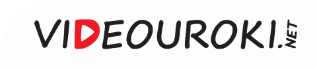 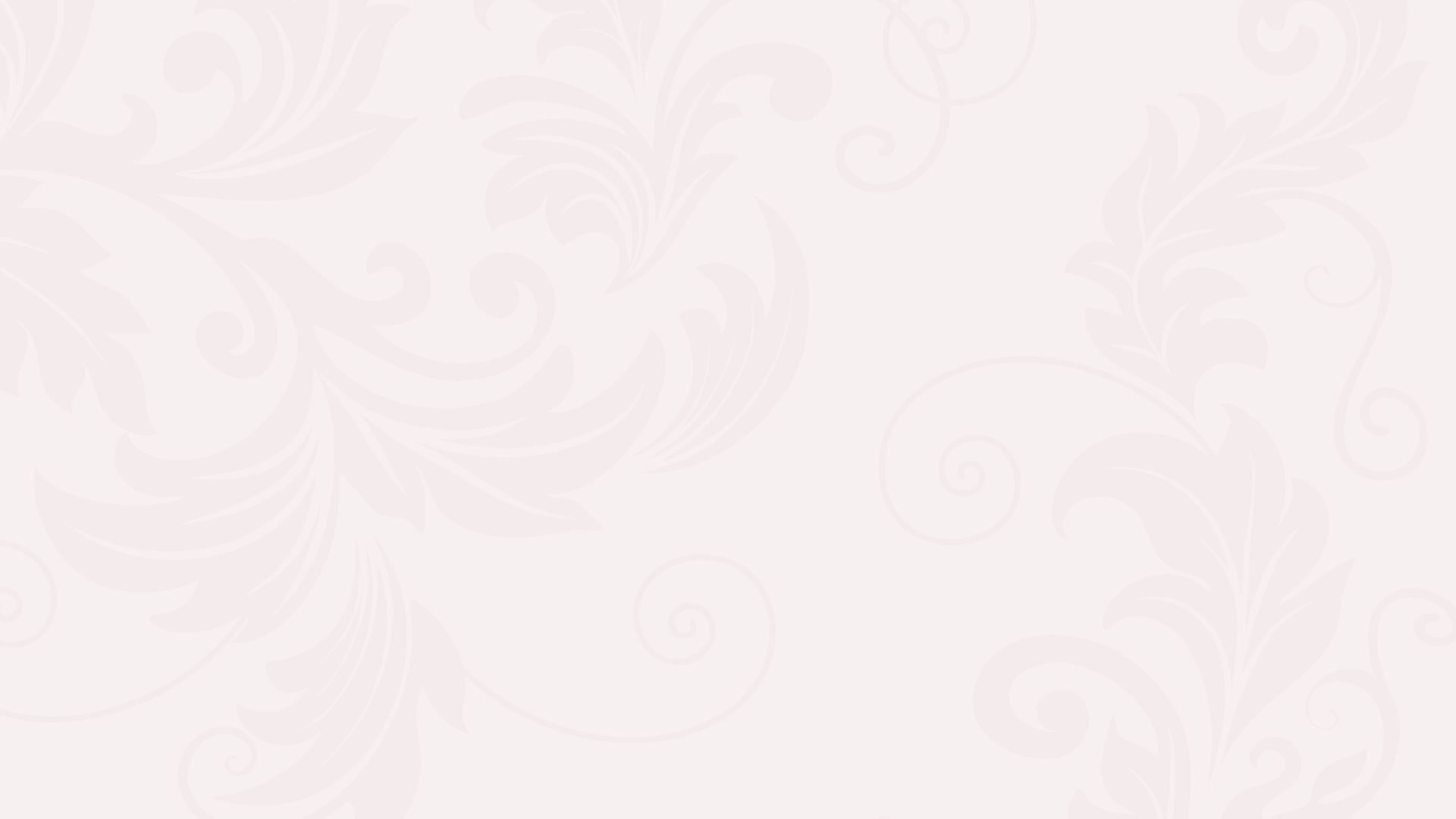 Привлечение в Россию иностранцев
1
2
3
Издание двух манифестов в 1762–1764 годах 
с призывом иностранцам переселяться в Россию
Введение перечня льгот и привилегий для переселенцев
Переселение в Россию 
более 30 тысяч 
иностранцев к середине
60-х годов XVIII века
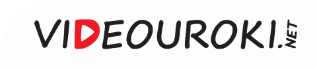 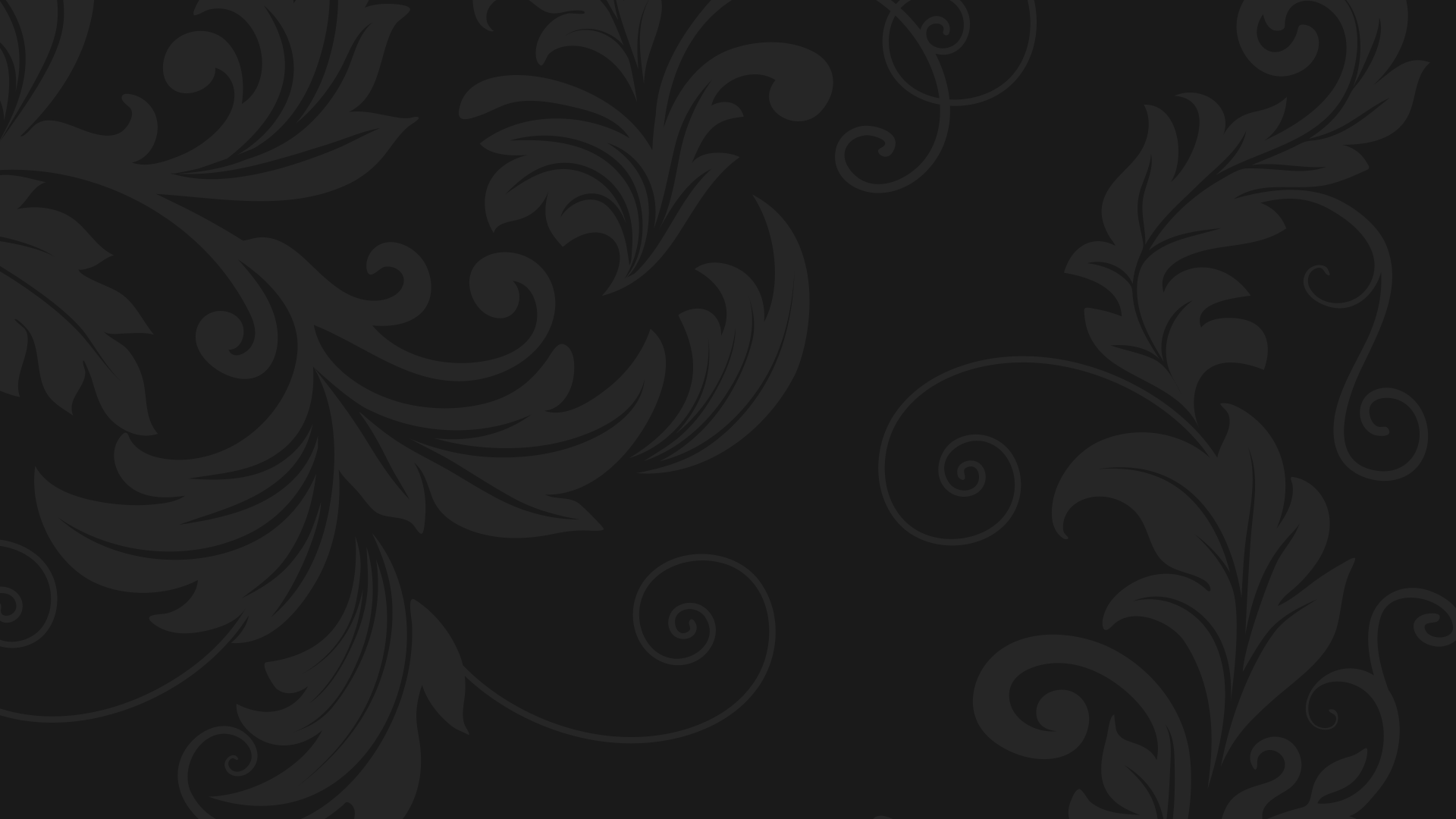 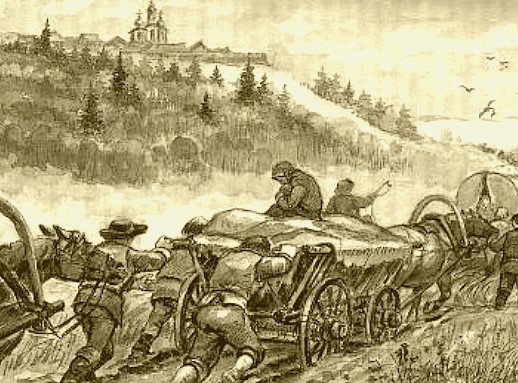 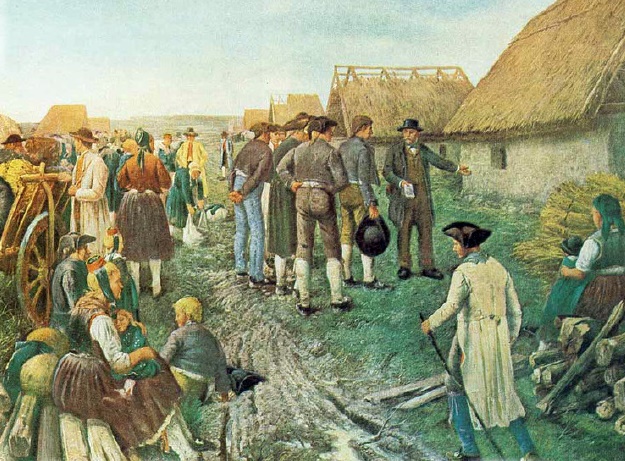 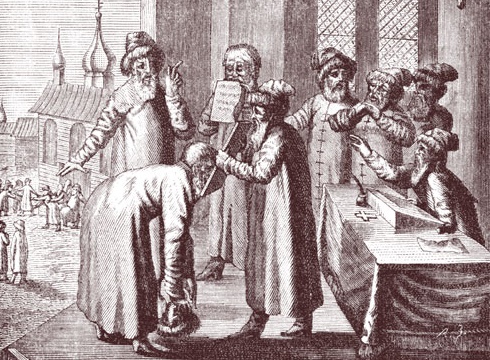 Немецкие колонисты
Они начали массово заселять
земли Поволжья.
Уже в 1766 году их приём был временно приостановлен.
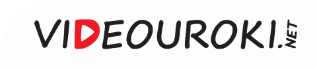 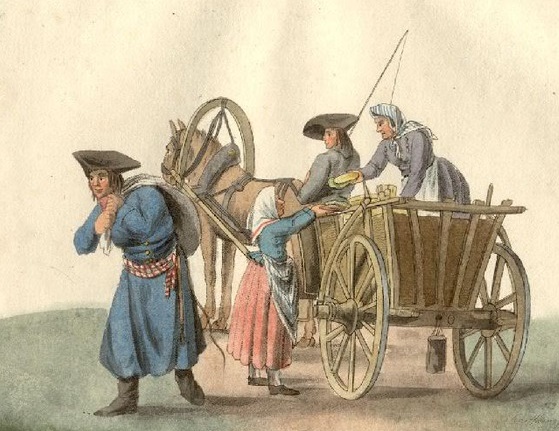 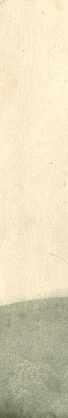 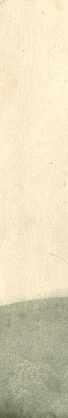 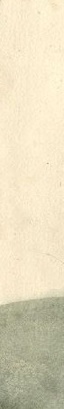 К 1769 году на Волге сформировалось 
105 немецких колоний, в которых
проживало 
6,5 тысяч семей.
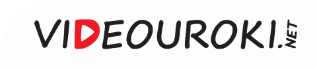 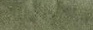 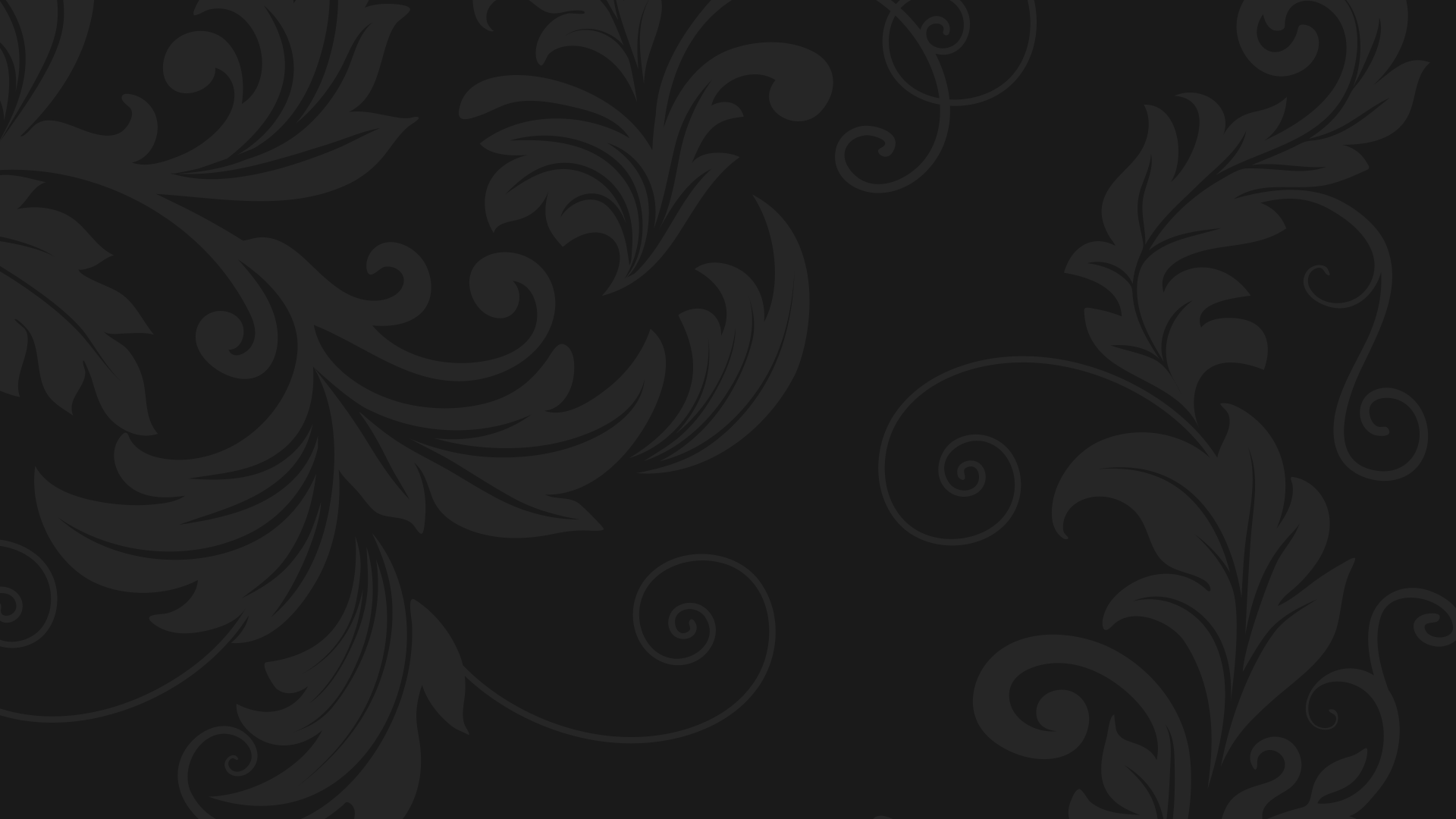 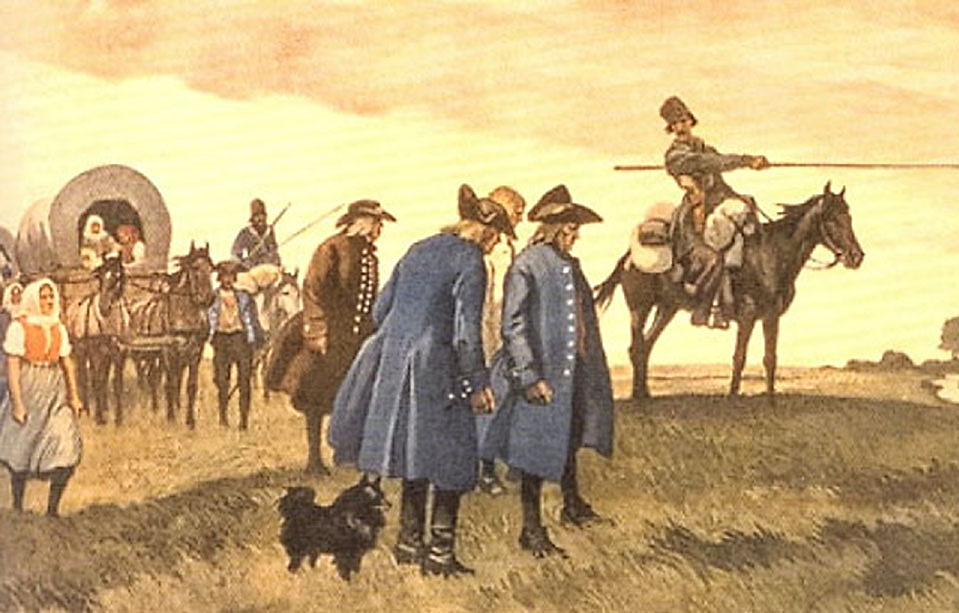 Колонисты 
в Новороссии
Заселение Новороссии началось с указа Елизаветы Петровны 1751 года о размещении иностранцев в «Заднепрских местах».
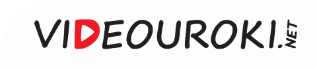 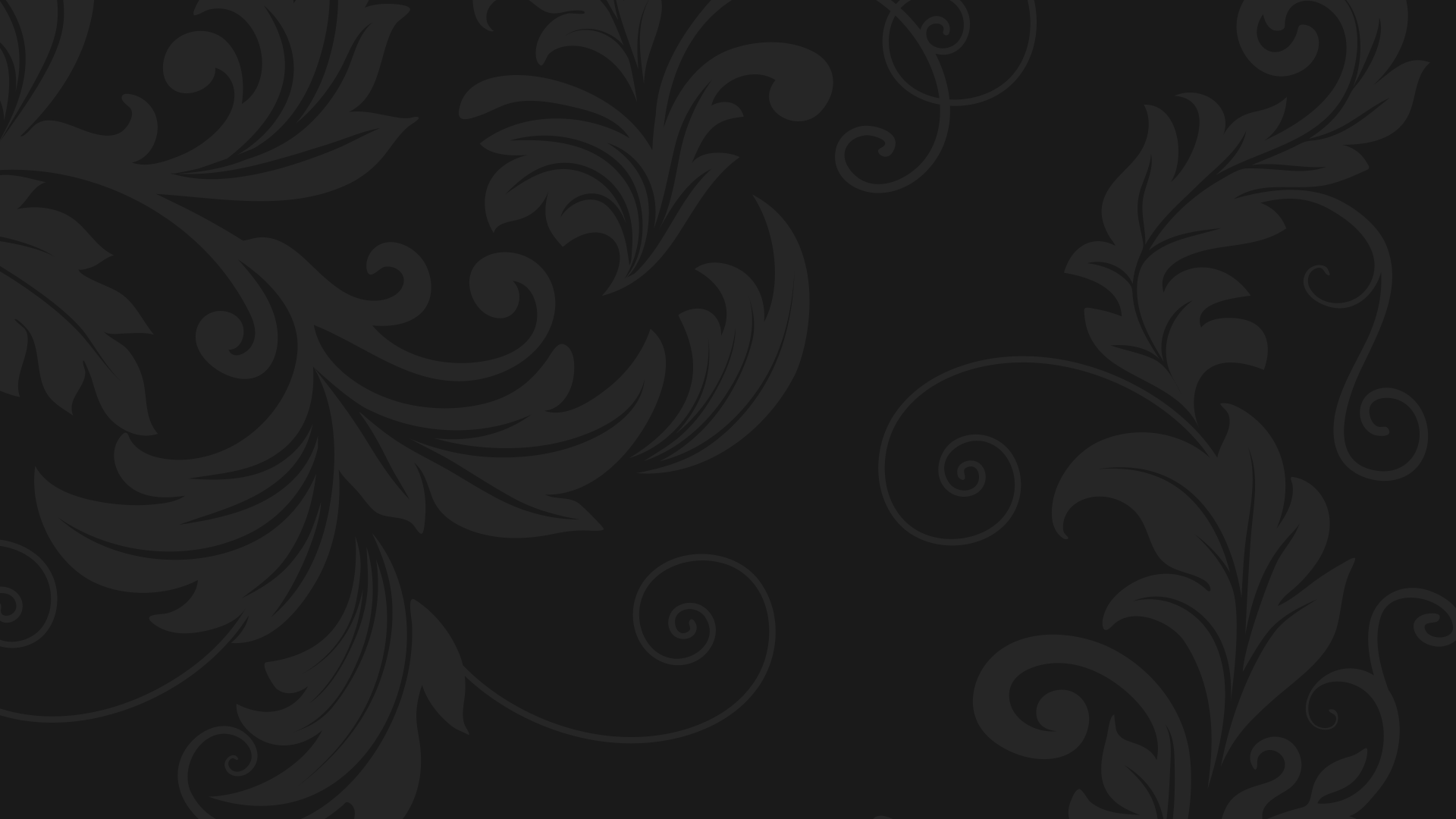 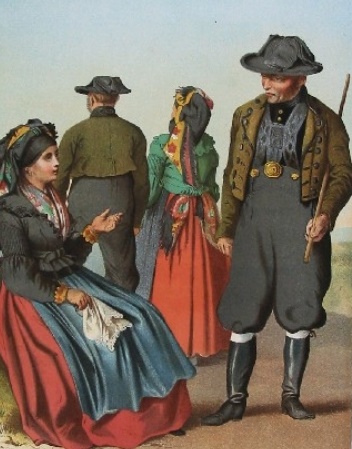 Первыми колонистами на землях Новороссии были сербы. 


Жили здесь также молдаване и хорваты.
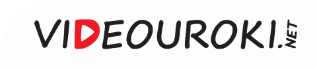 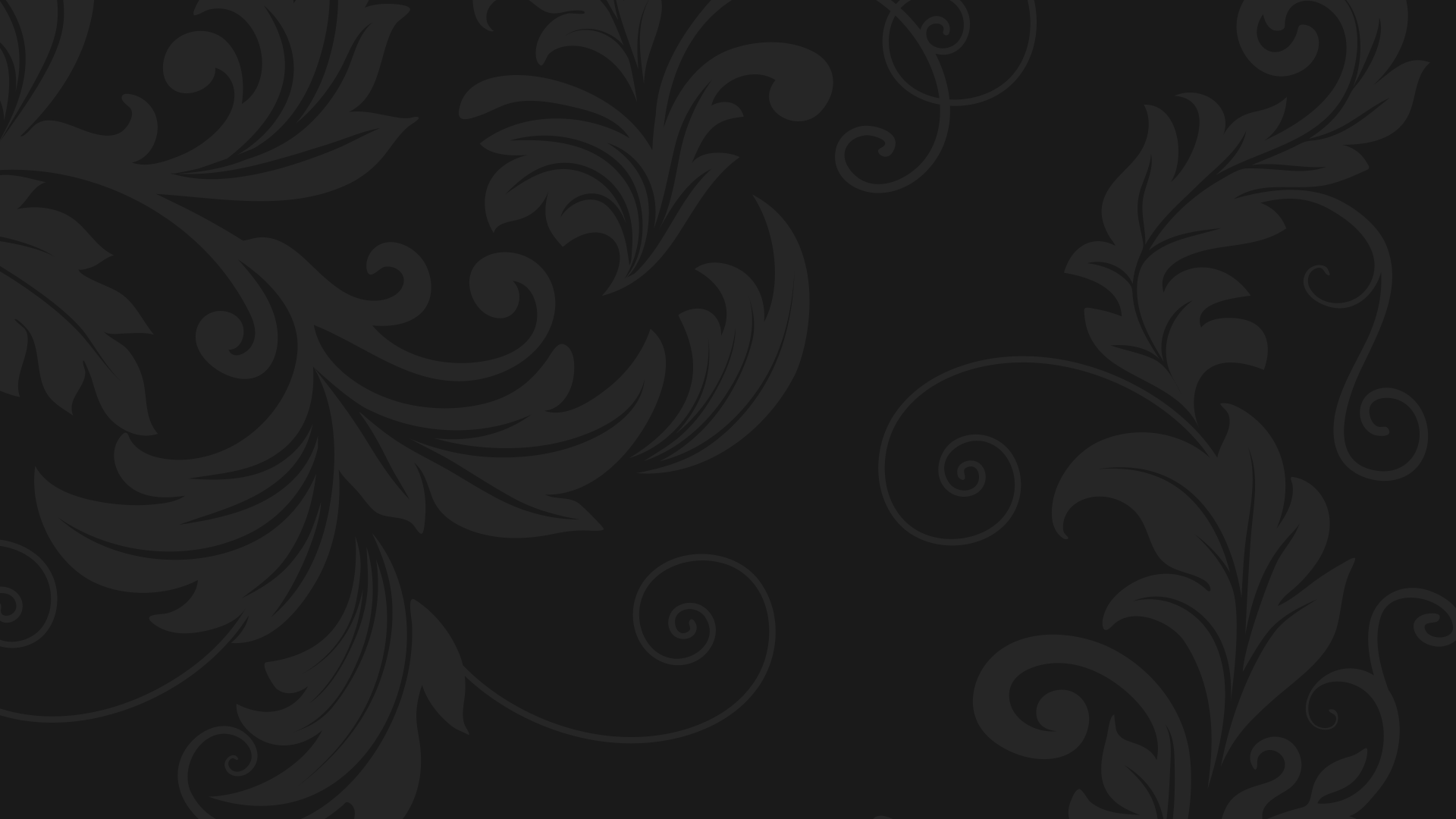 Льготы и привилегии переселенцам
в Новороссию
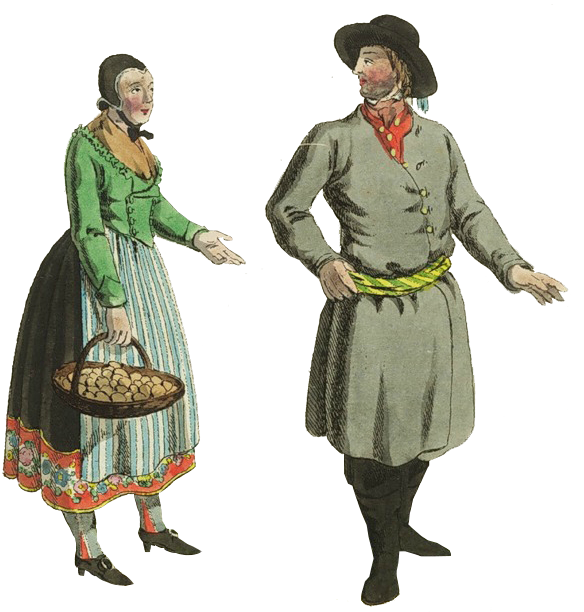 Выдача удобных земель в вечное
и потомственное владение.
1
2
Назначение денежного жалованья.
Предоставление права на беспошлинную торговлю.
3
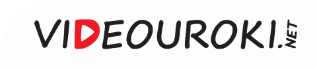 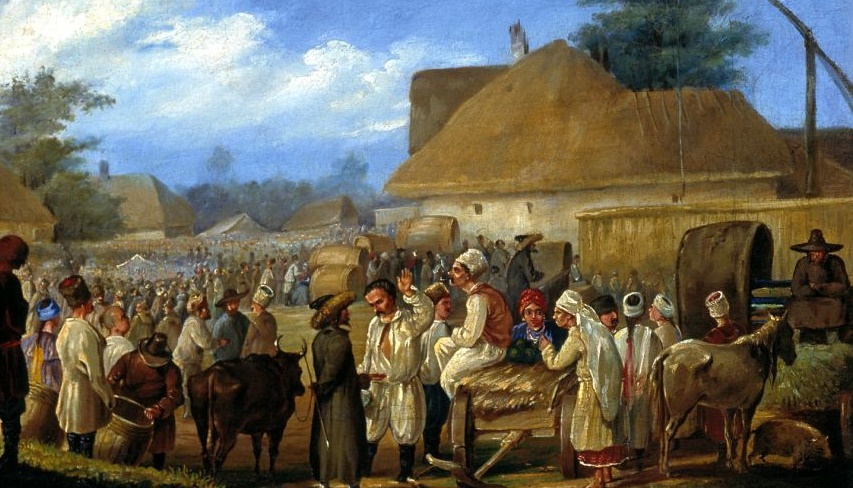 В. Штернберг.
Ярмарка
на Украине.
1845
Манифестом 1763 года Екатерина II призывала иностранцев селиться в Новороссии, чтобы развивать там промыслы и торговлю.
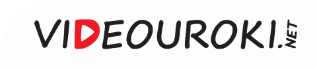 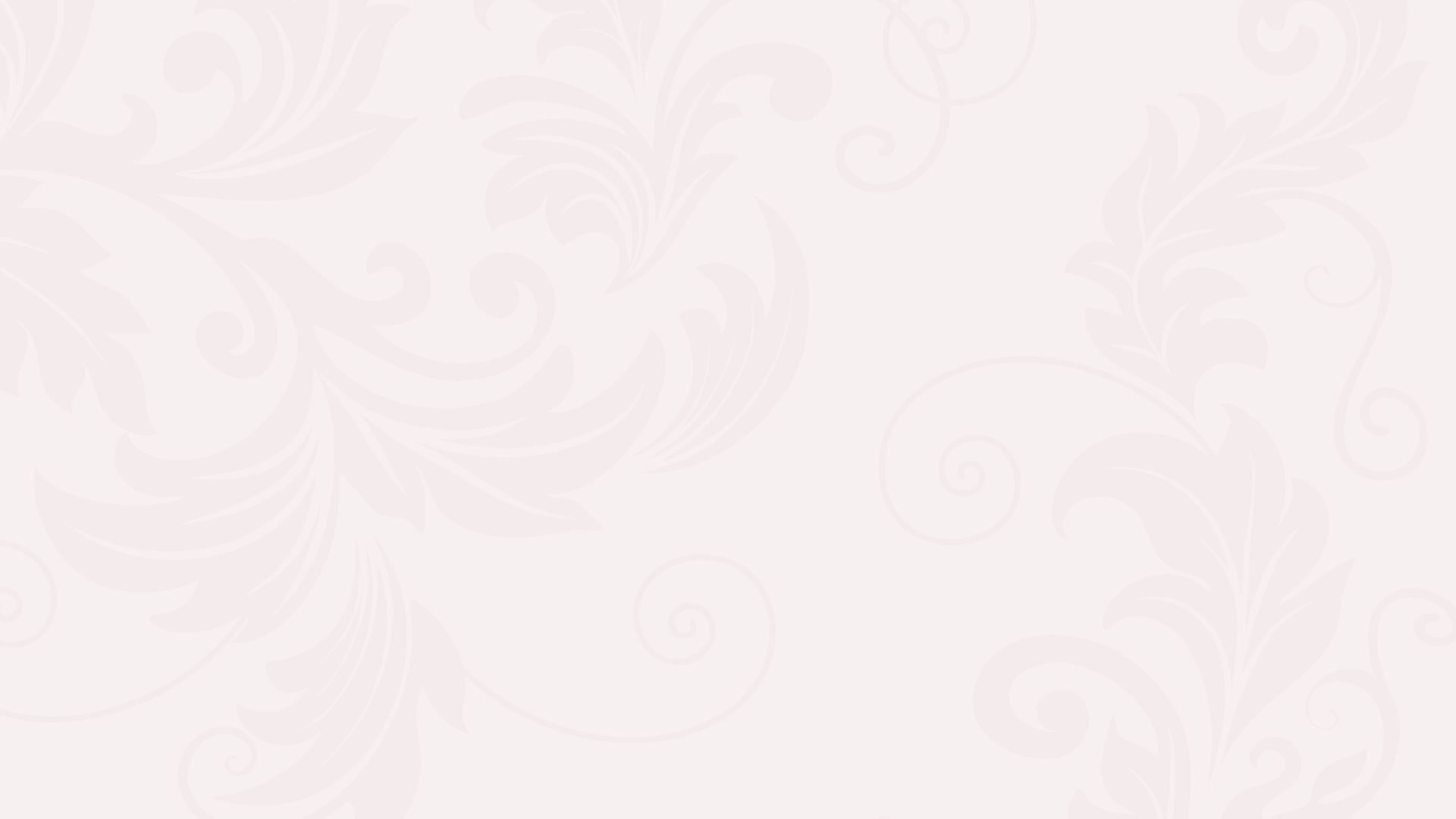 Колонизация Азовской губернии
Предоставление новопоселенцам 
земель и домов
Издание Жалованных грамот христианскому населению Крыма
в 1779 году
Переселение греков
и армян в Азовскую губернию
Освобождение на 10 лет от податей и повинностей
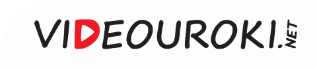 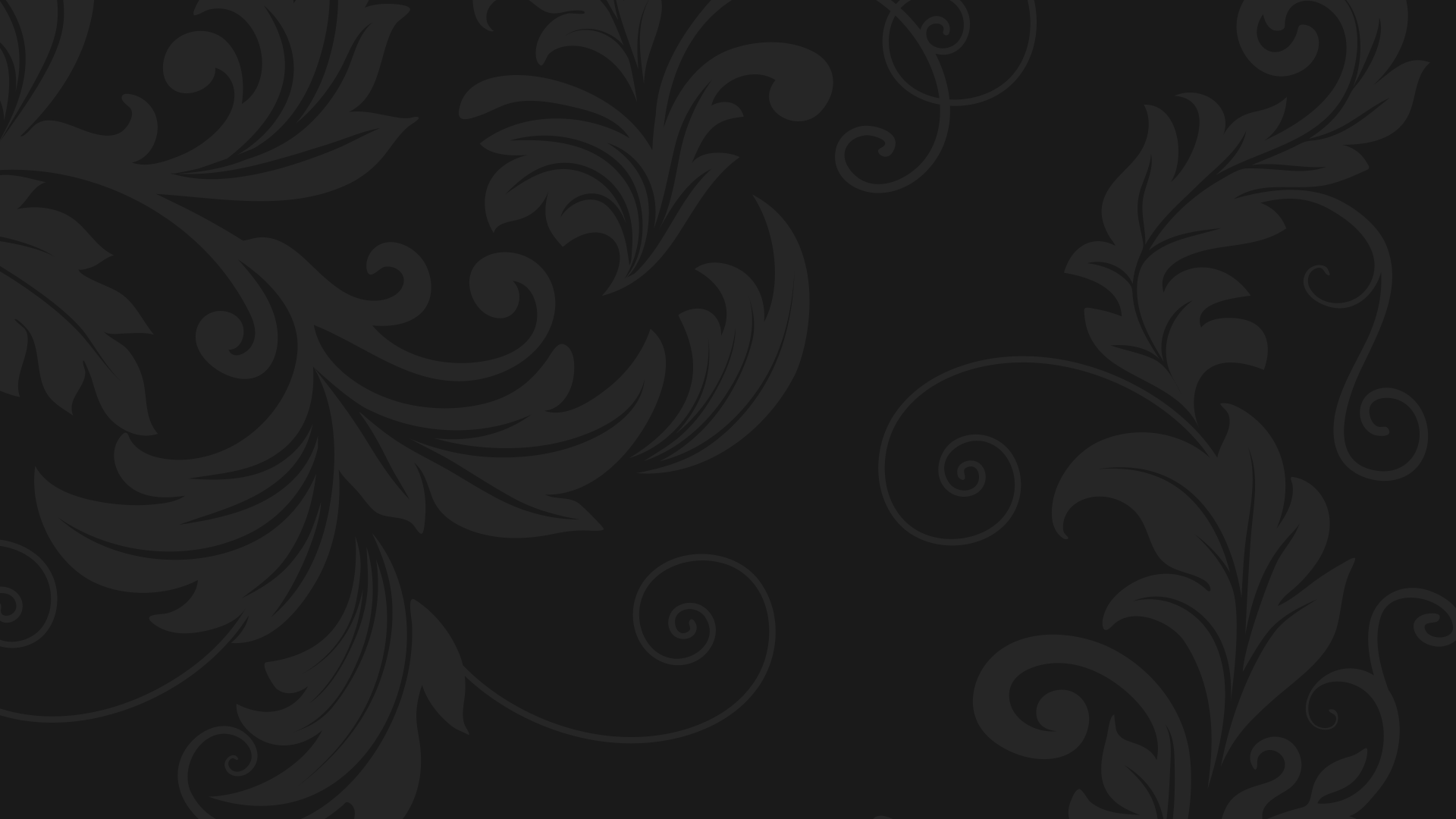 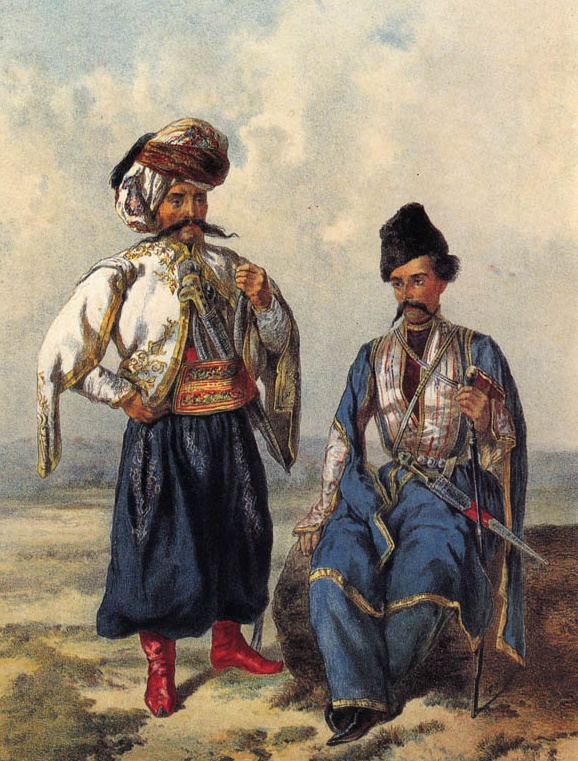 За привилегии греки и армяне должны были развивать 
в Азовской губернии ремёсла 
и торговлю, открывать фабрики.
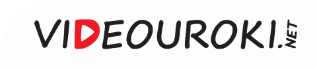 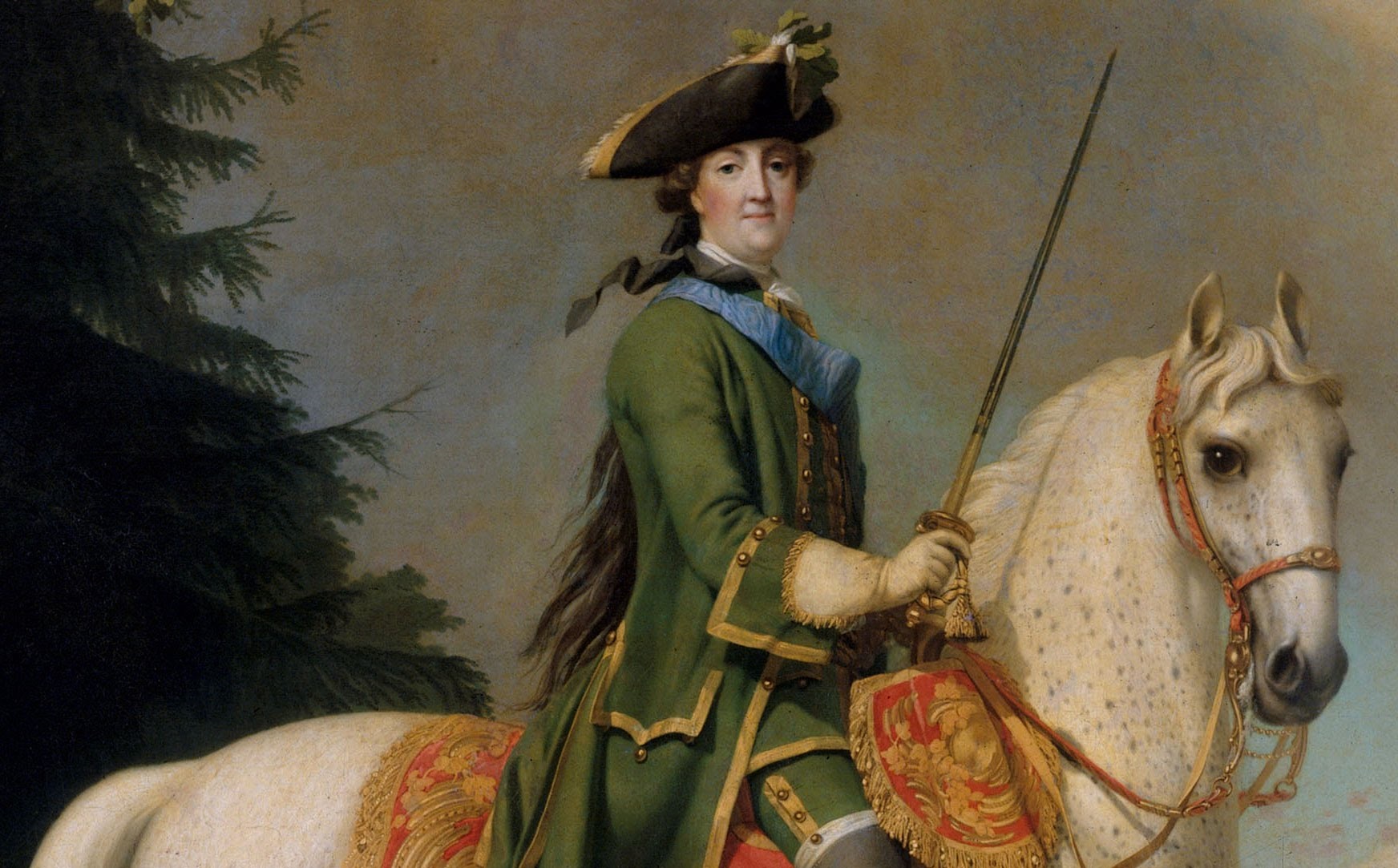 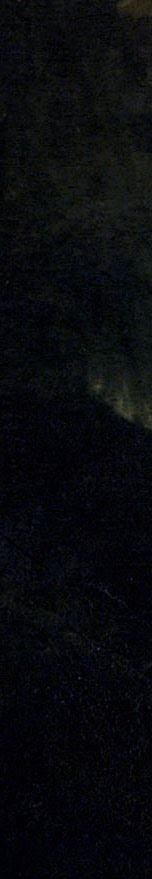 Екатерина II проявляла веротерпимость
по отношению 
к другим религиям.
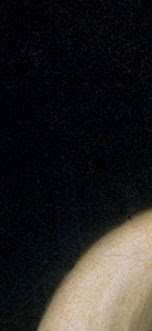 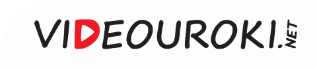 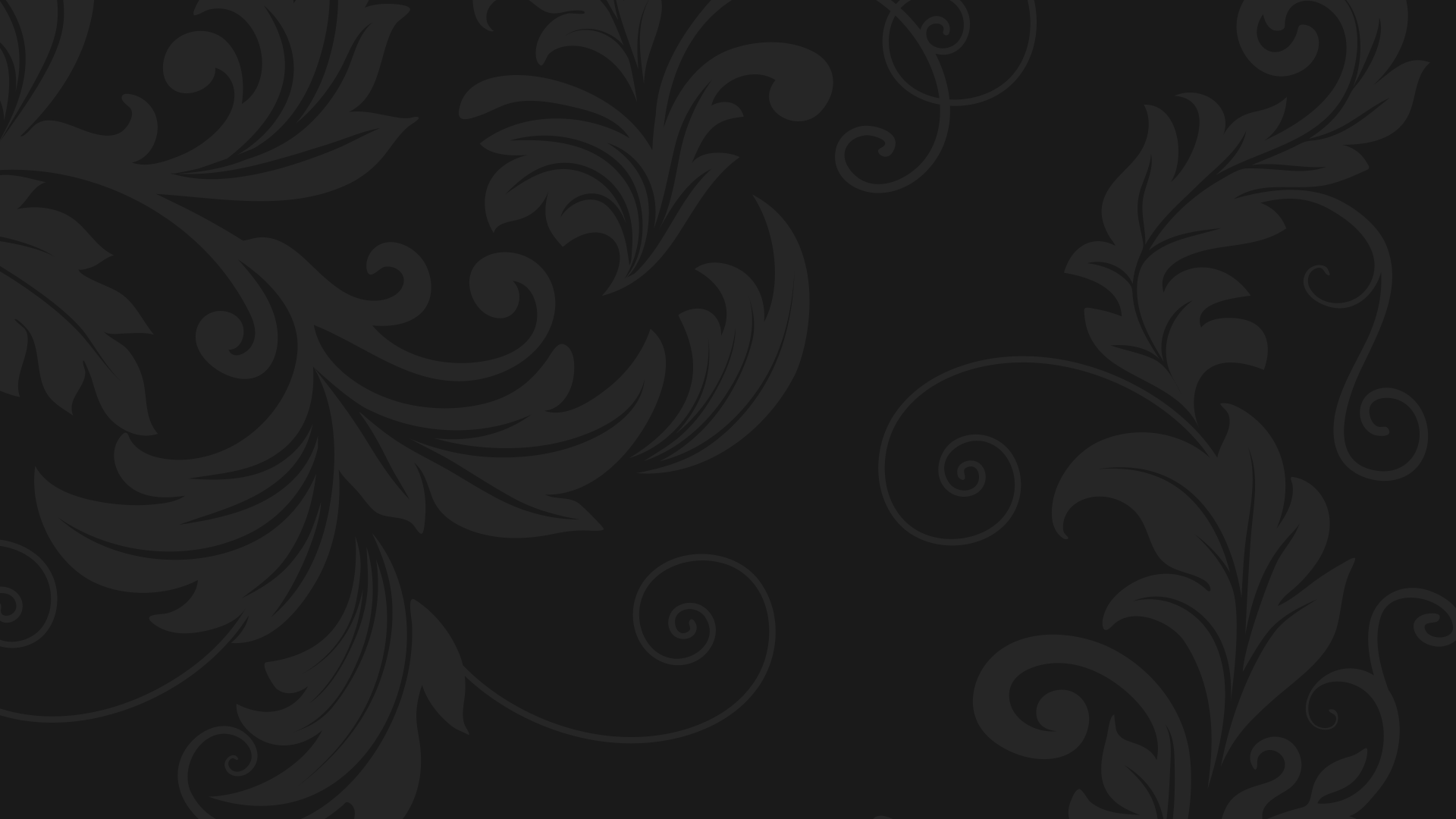 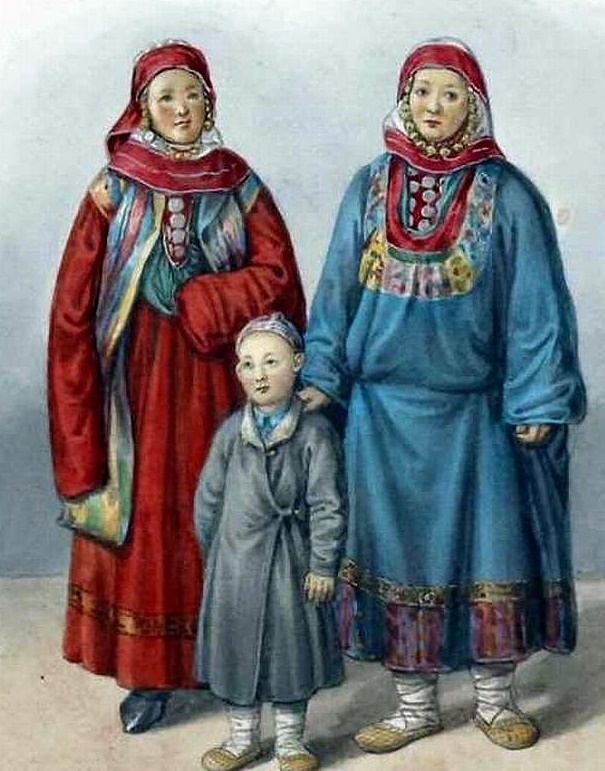 К началу правления Екатерины II большинство нерусских народов Поволжья и Приуралья, а также отдельные группы казанских татар были обращены в православие.
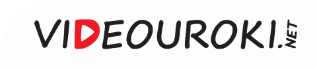 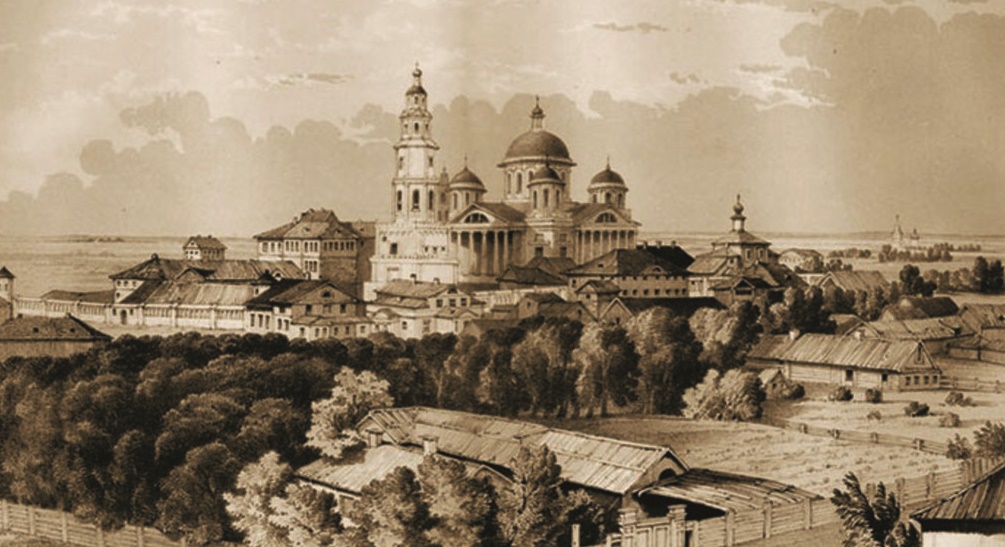 Э. Турнерелли. 
Казанский Богородицкий монастырь.
1839
В 1764 году Новокрещенская
контора была ликвидирована.
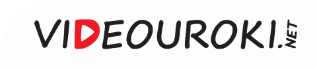 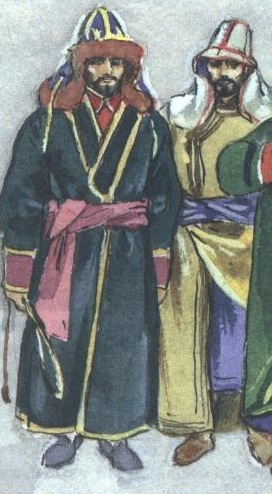 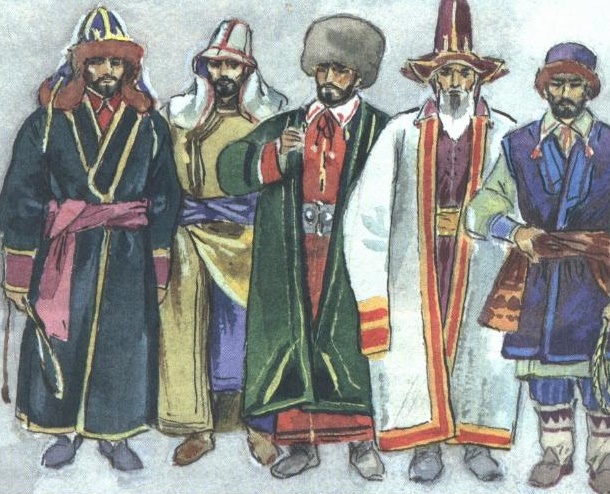 Народы, исповедующие буддизм, активно принимали православную веру.
Колонисты 
в Новороссии
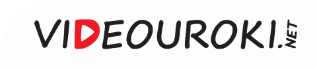 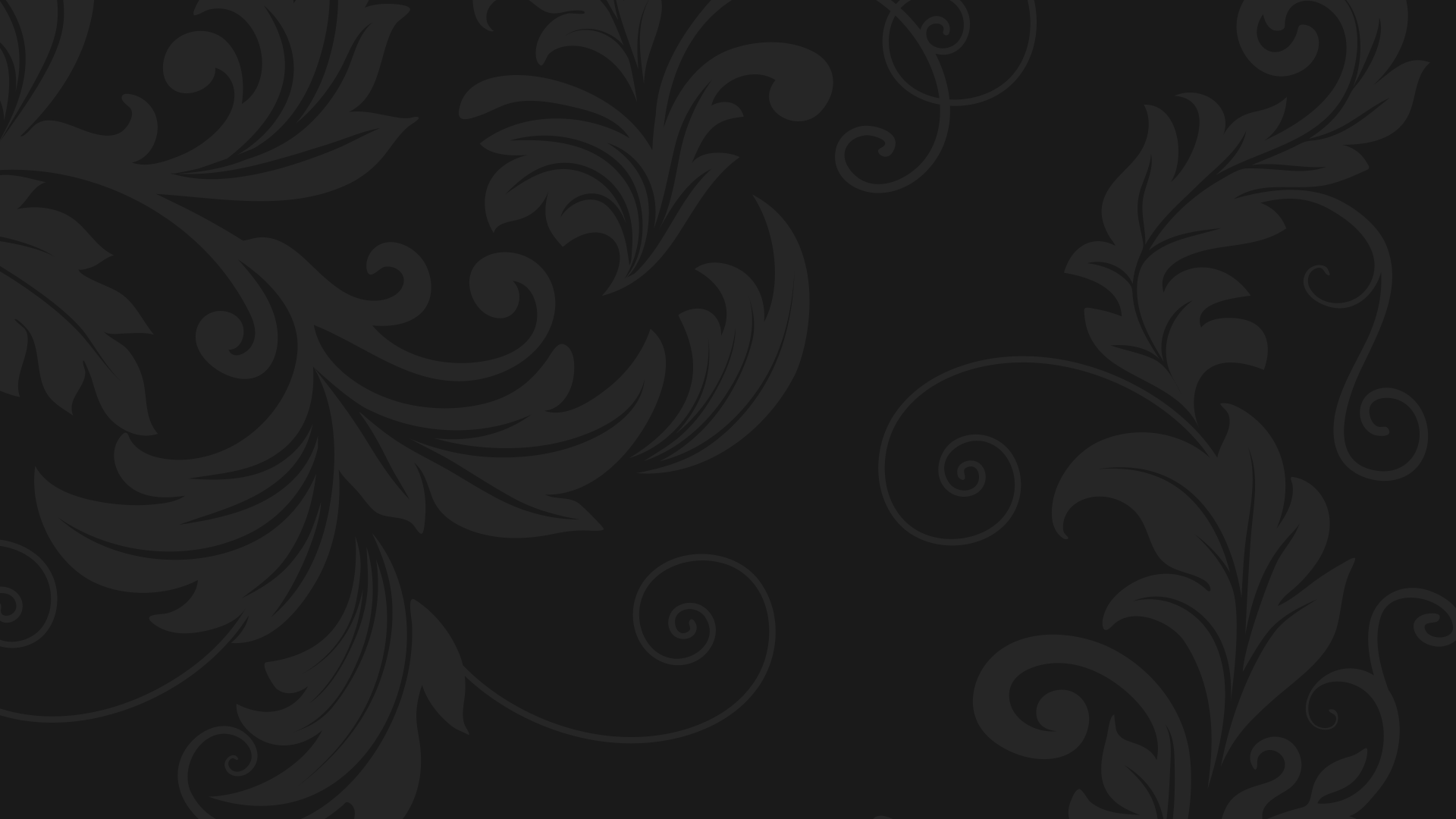 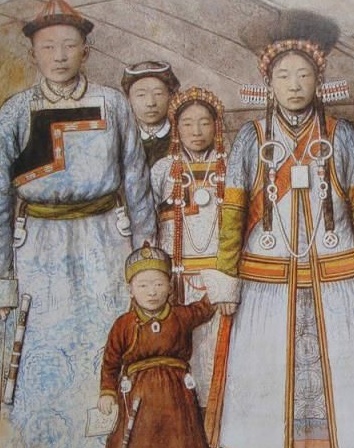 В середине XVIII века появились 
целые селения новокрещёных бурят.
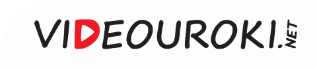 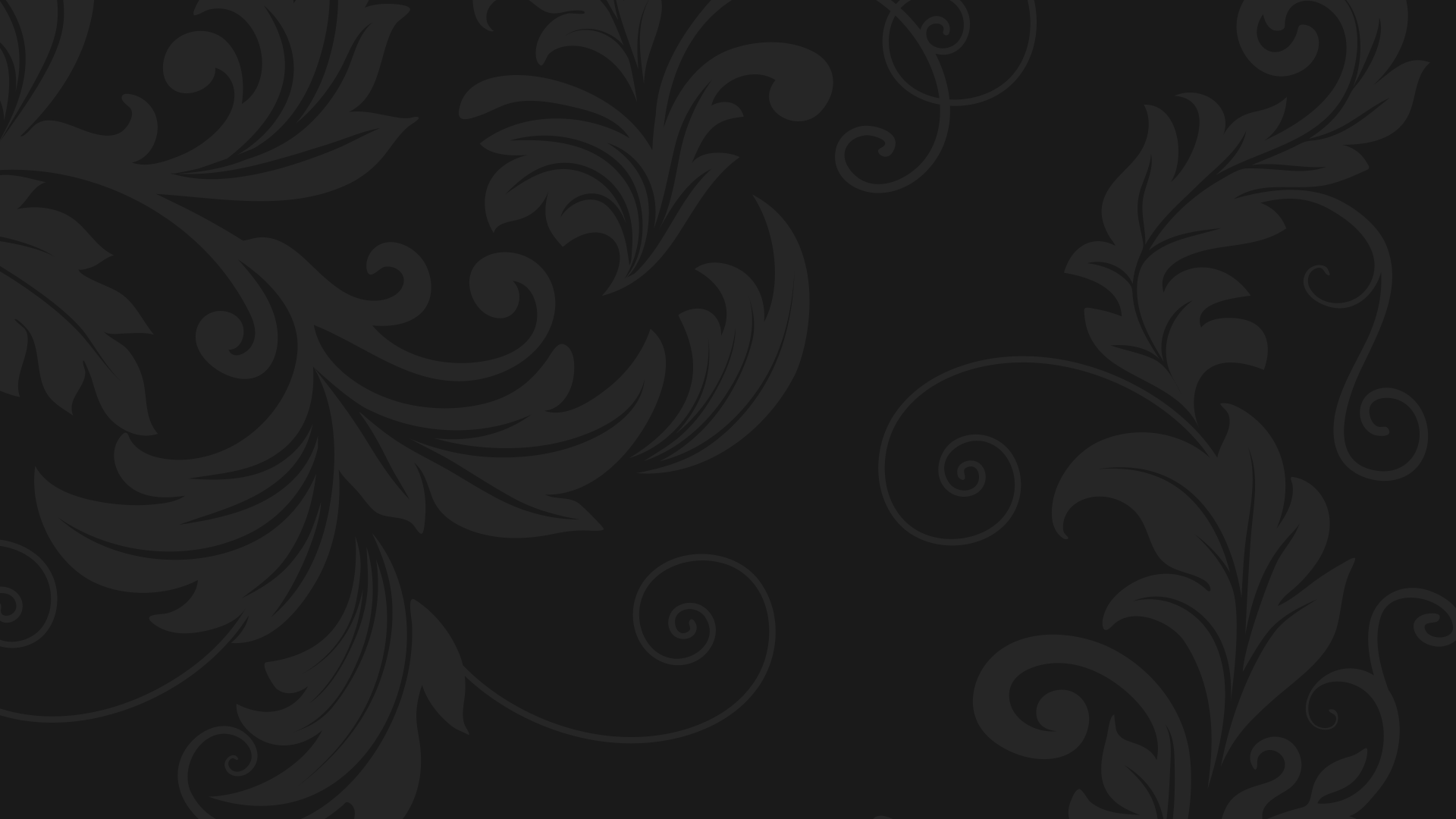 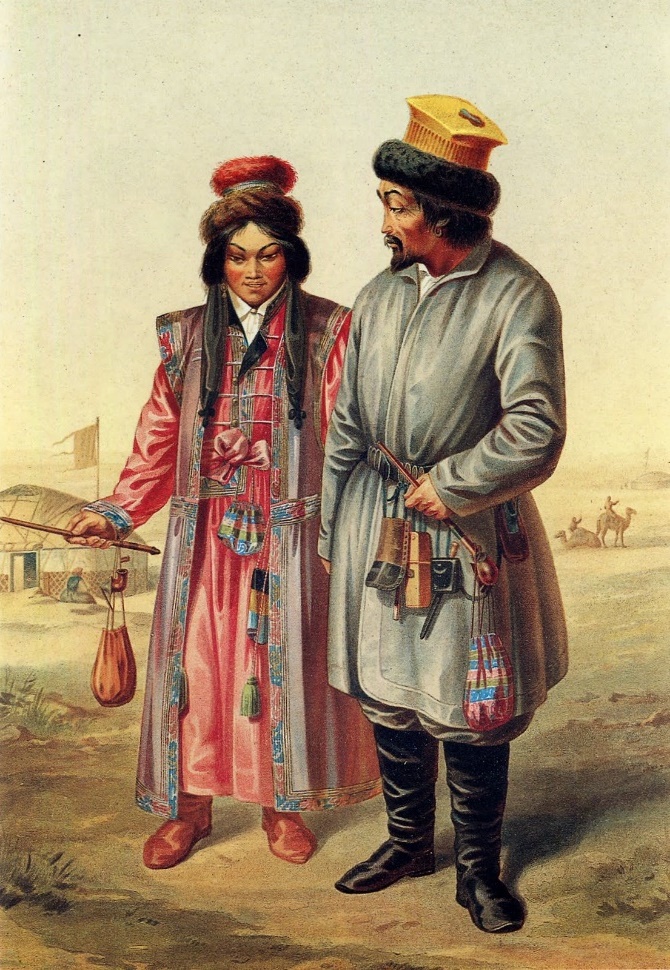 Калмыки
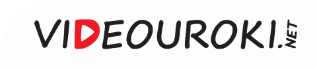 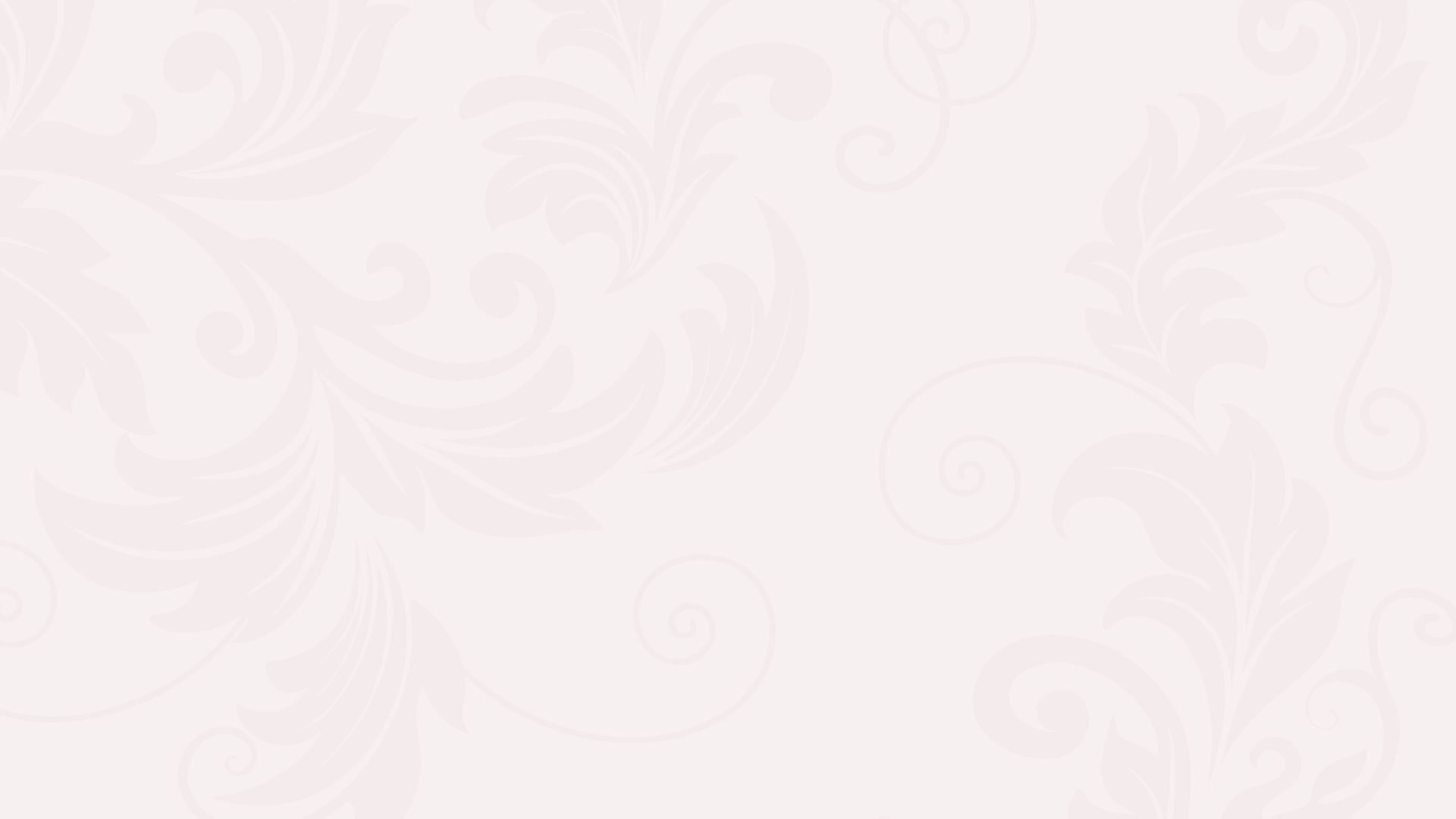 Религиозная политика Екатерины II
По отношению к старообрядцам правительство Екатерины II продолжало политику Елизаветы Петровны и Петра III
Оно стремилось включить раскольников в формирующееся 
гражданское общество
В первые годы своего правления Екатериной II было
прекращено преследование старообрядцев
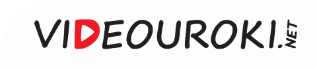 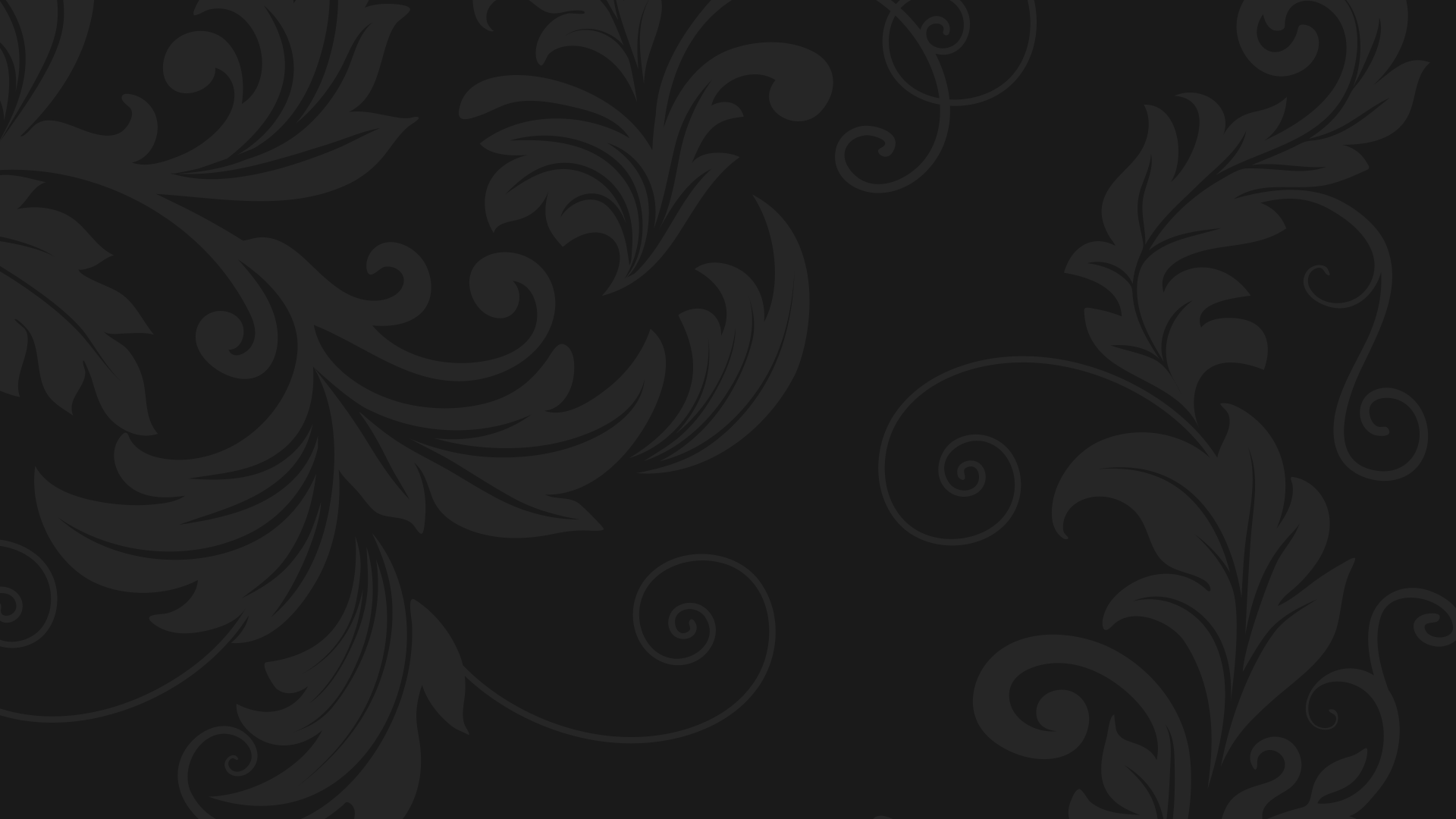 Отношение к старообрядцам 
после 1787 года
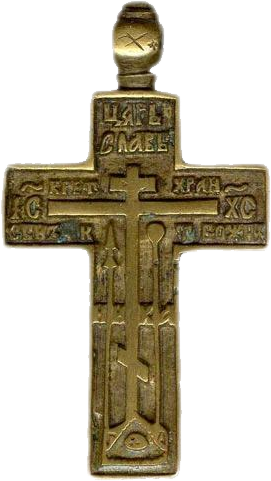 Предоставление полной свободы вероисповедания.
1
Разрешение открывать церкви, соборы, часовни.
2
Упразднение двойного подушного оклада
и особых списков старообрядцев.
3
Разрешение выбирать раскольников
на общественные должности.
4
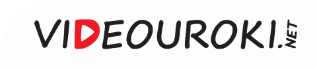 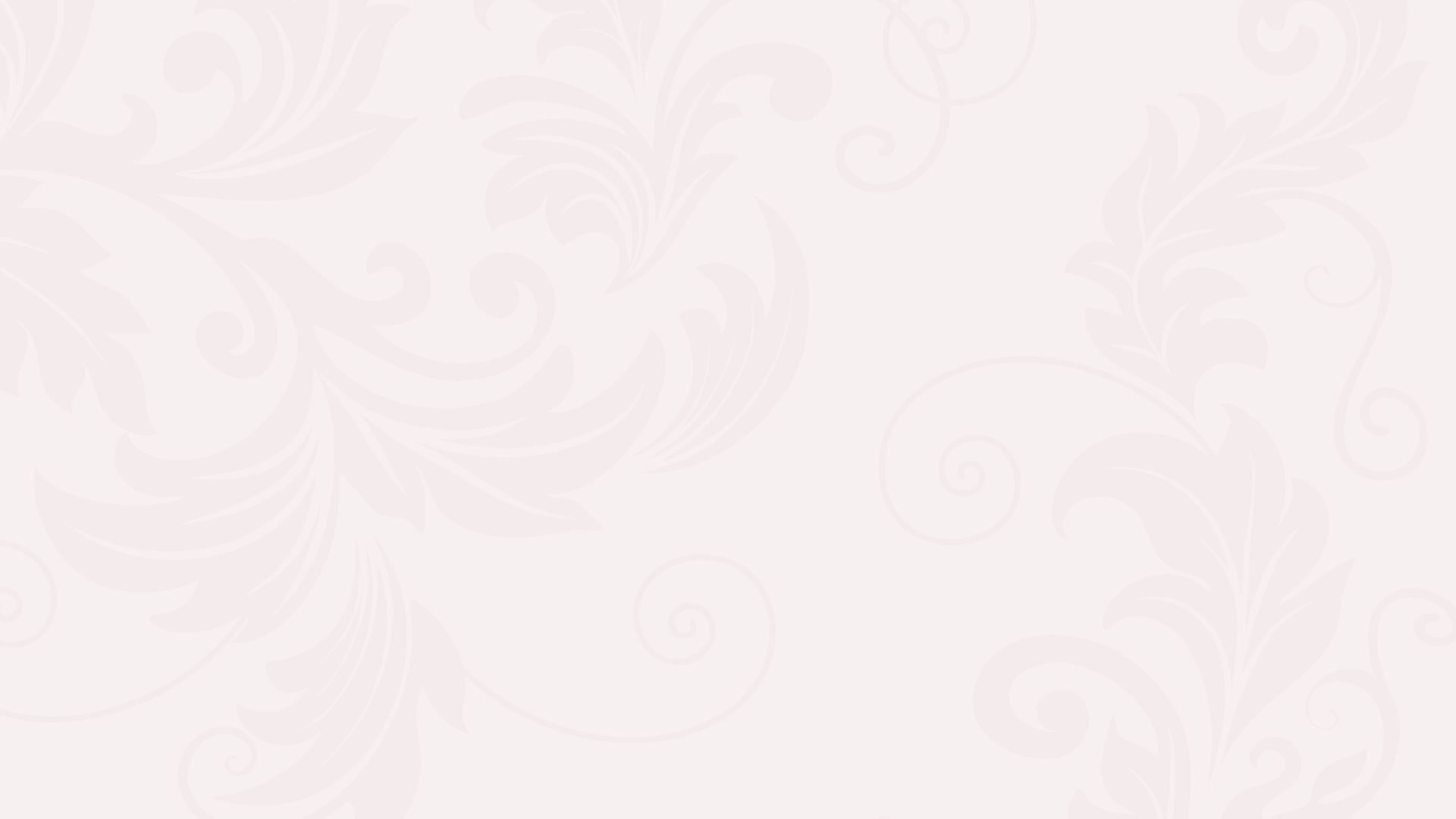 Движение старообрядцев
1
2
3
Примирение властей
 и православия 
со старообрядцами
Начало движения единоверия
Распространение единоверия в Стародубье, Иргизе, Ингуле
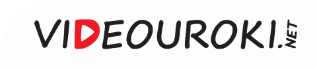 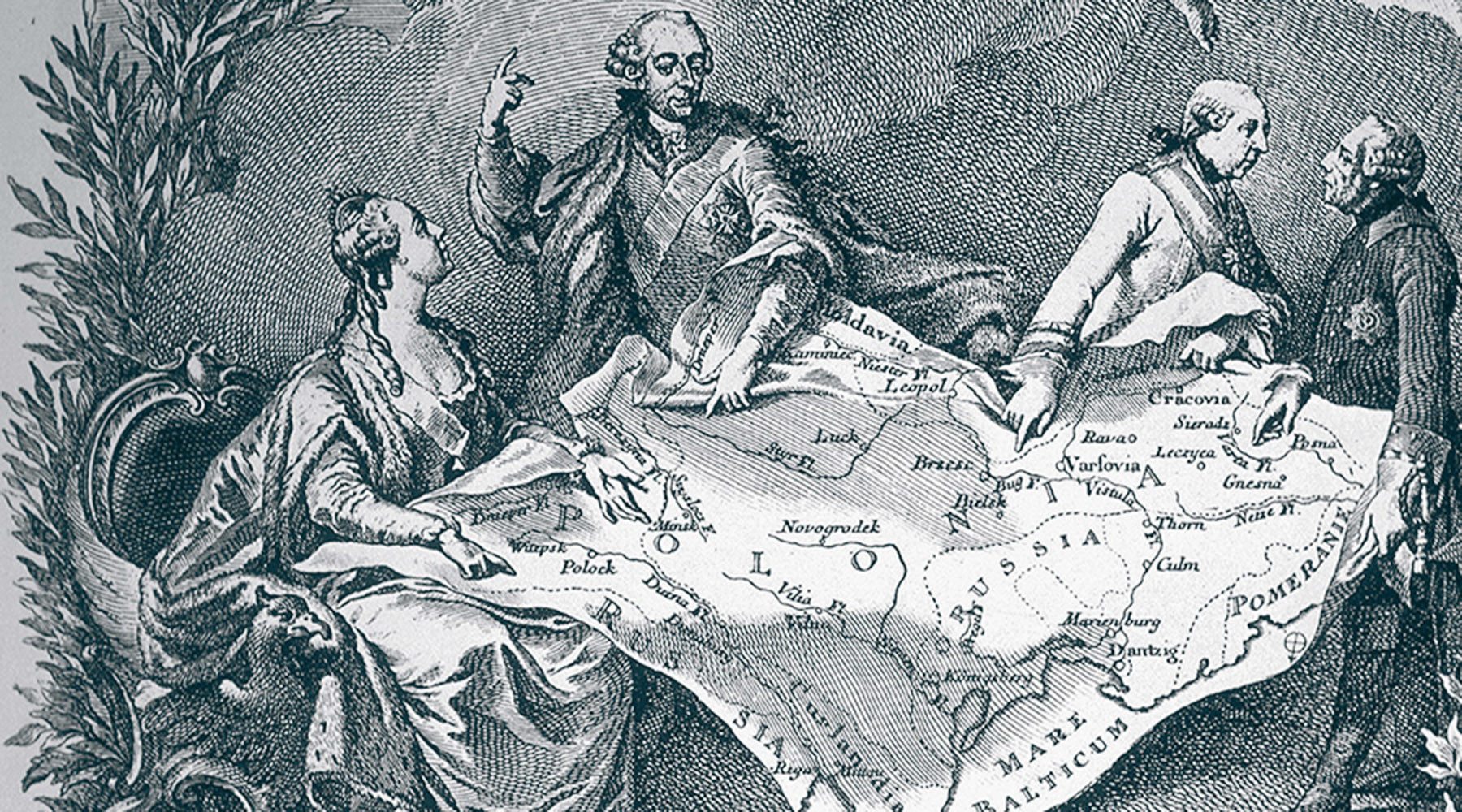 Раздел 
Речи Посполитой.
Гравюра
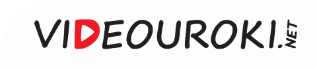 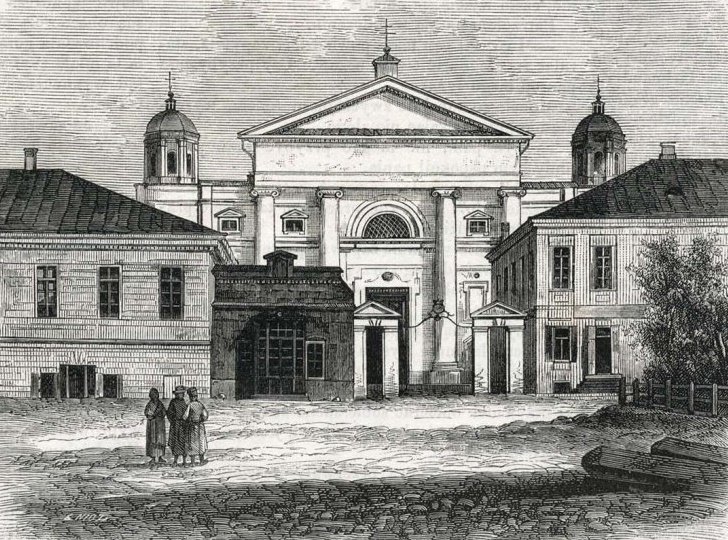 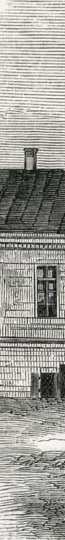 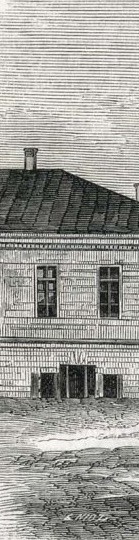 Католикам была предоставлена свобода вероисповедания.
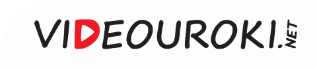 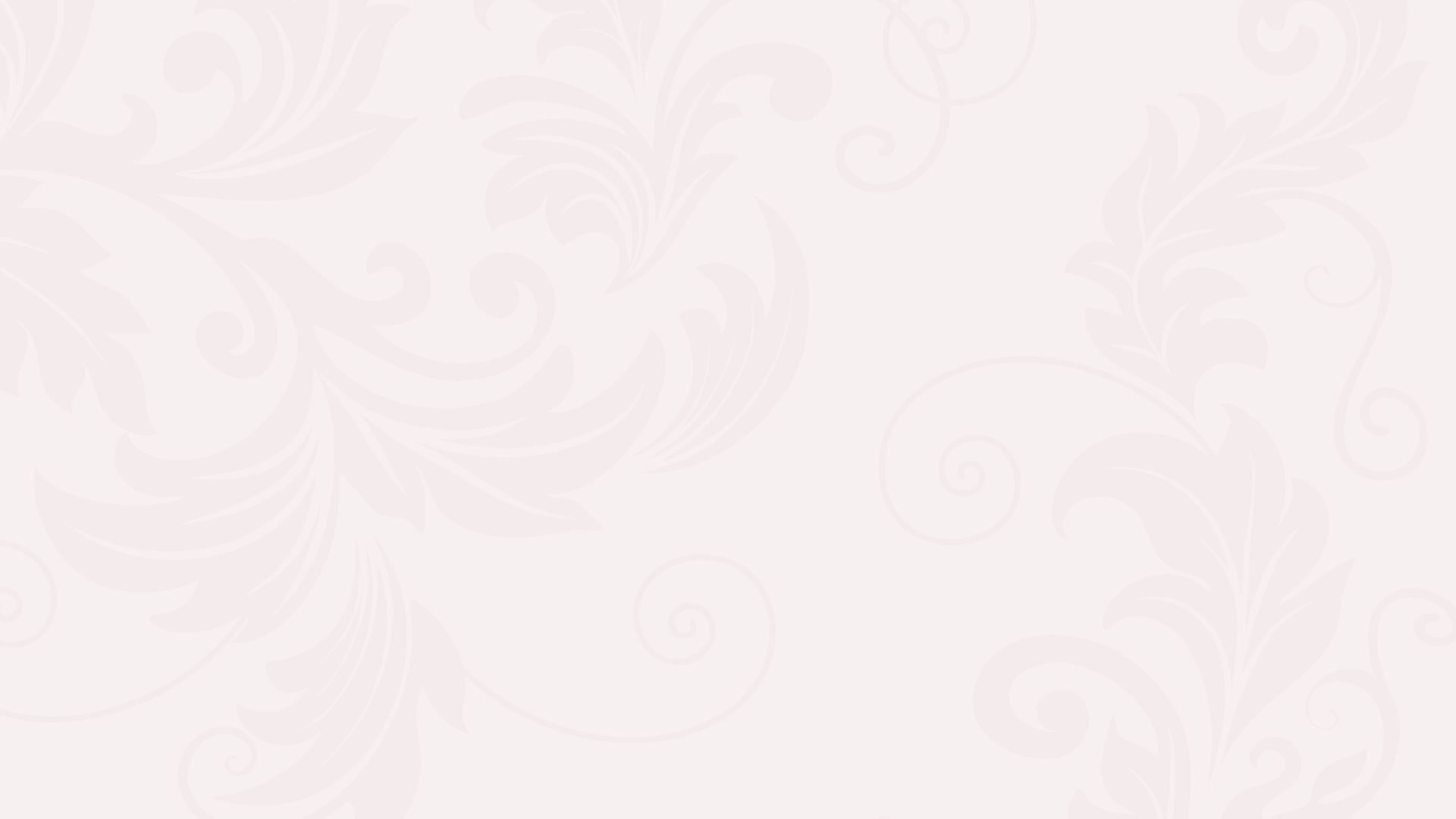 Внутренняя политика Екатерины II
Учреждение Белорусской католической епархии в 1773 году
Разрешение деятельности Ордена иезуитов на белорусских землях
Гарантия католическим орденам неприкосновенности их имущества
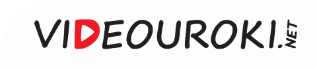 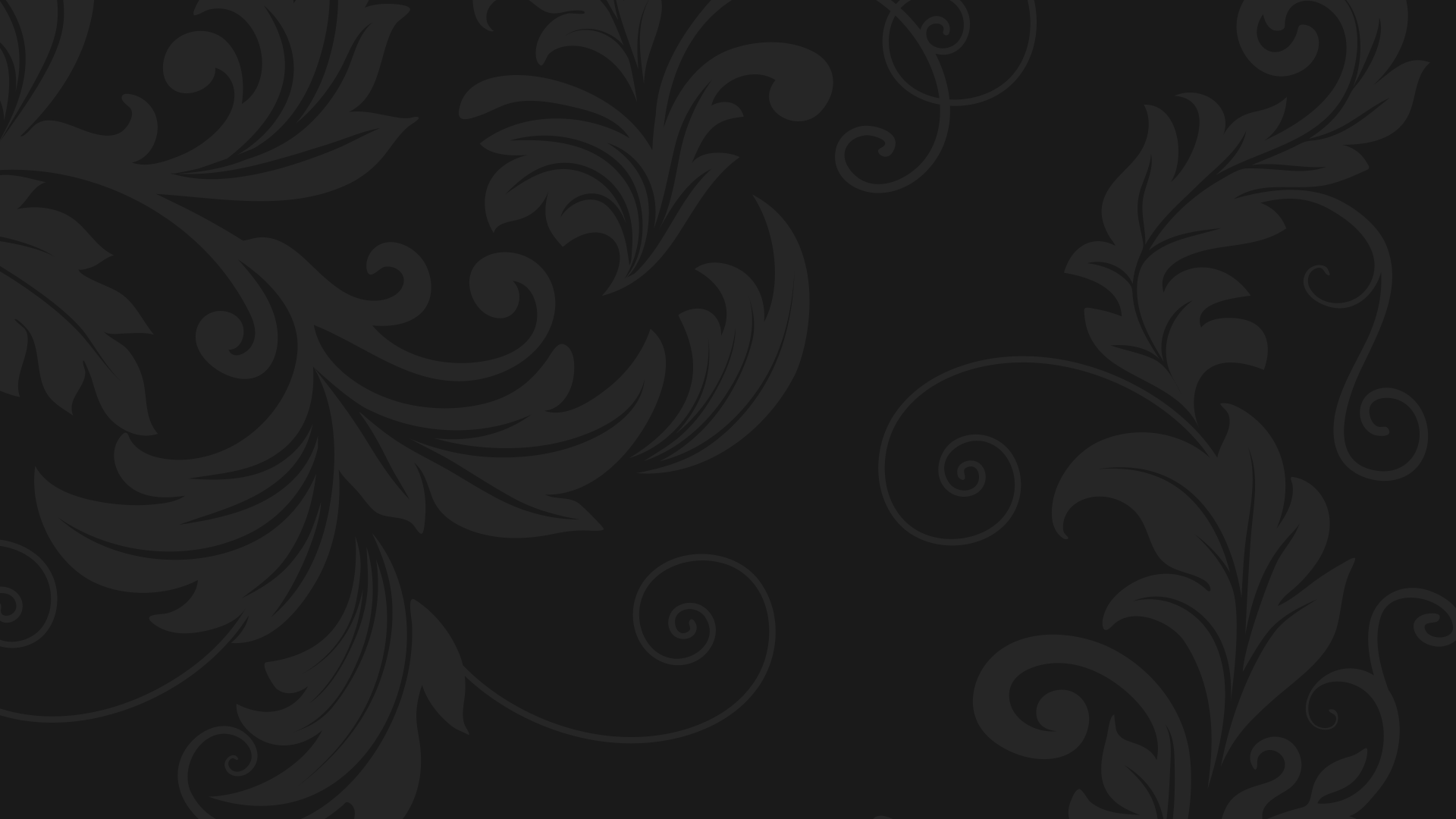 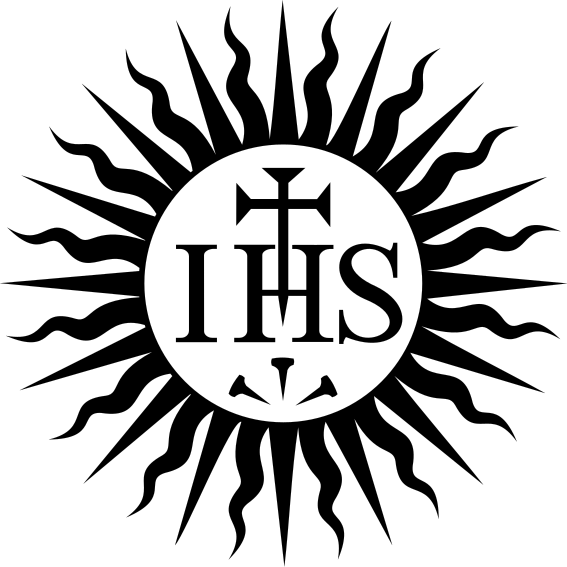 Причины разрешения 
деятельности Ордена иезуитов
1
Просветительская работа иезуитов.
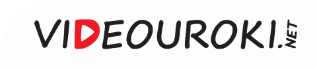 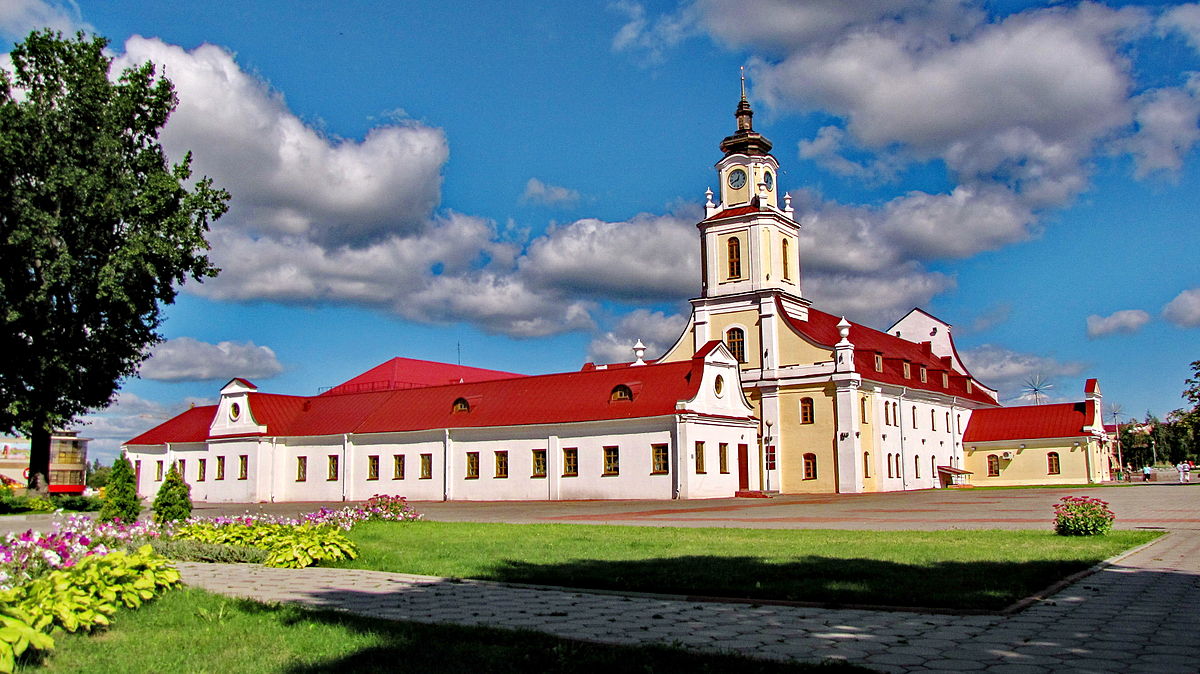 Иезуитский коллегиум 
в Орше
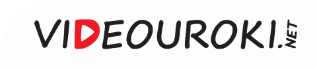 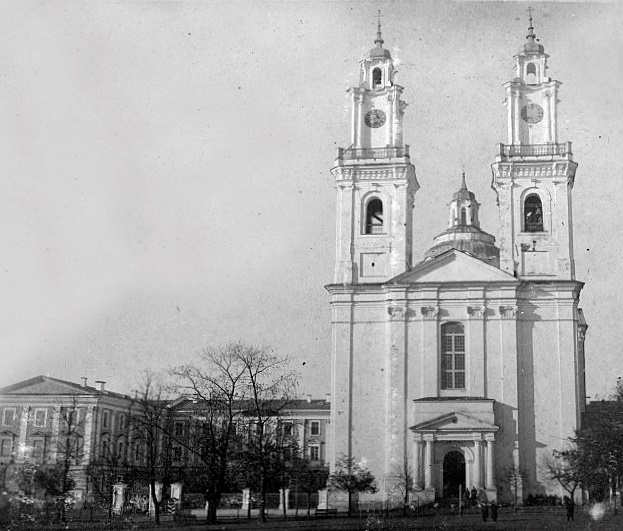 В аудитории некоторых иезуитских учебных заведений  допускались православные.
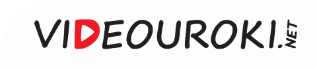 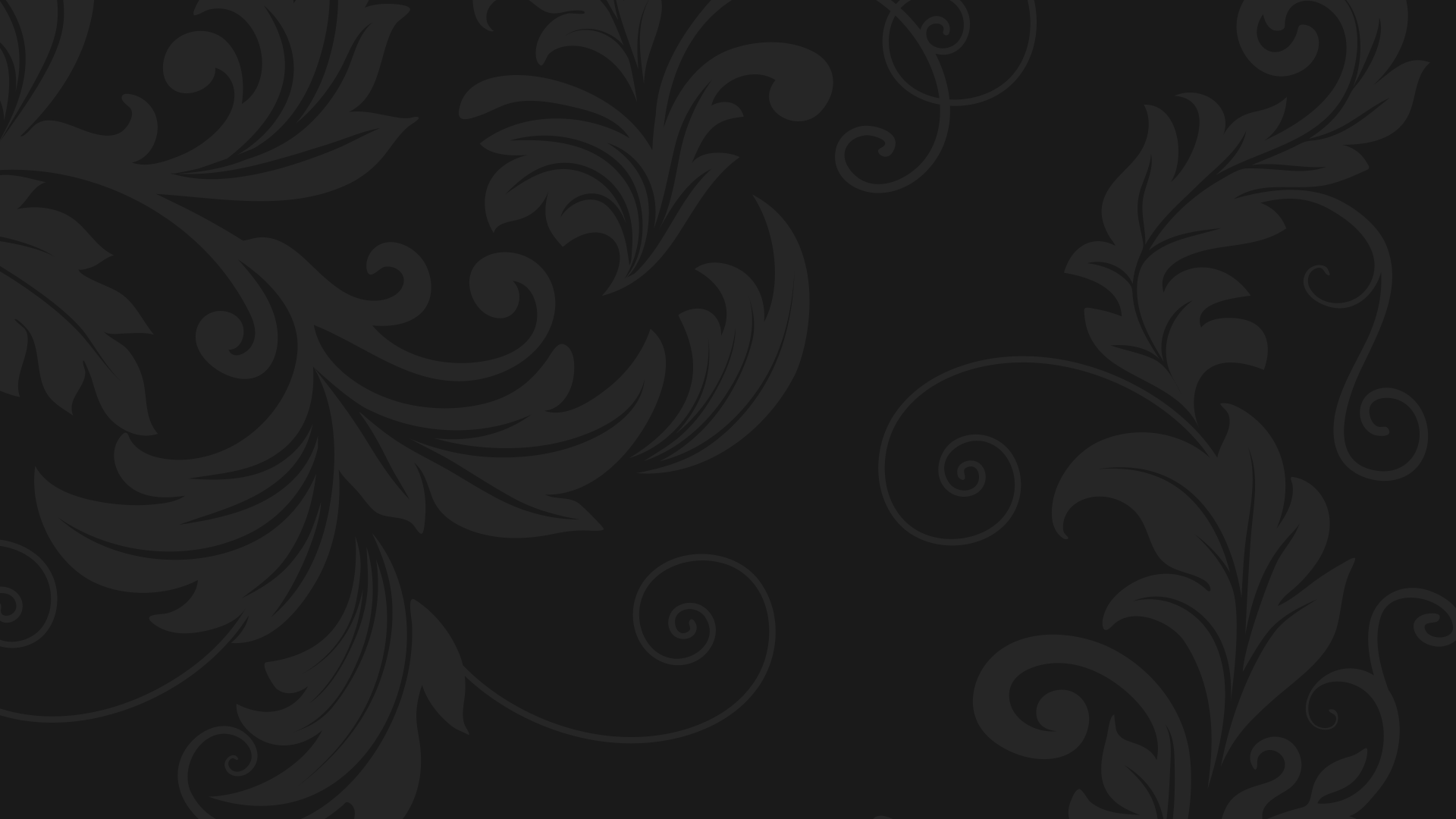 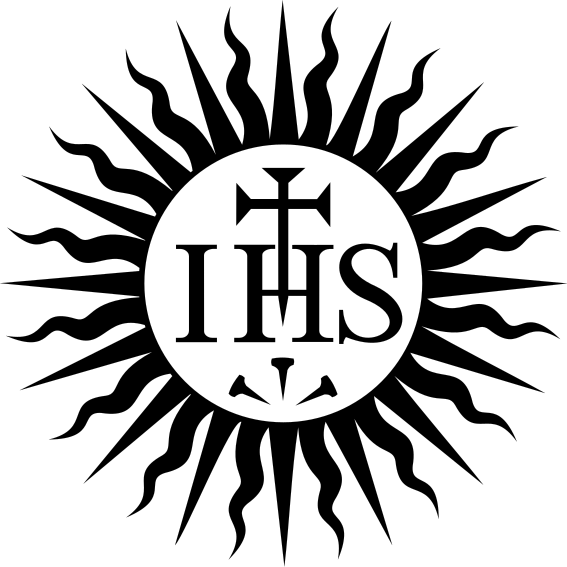 Причины разрешения 
деятельности Ордена иезуитов
1
2
Просветительская работа иезуитов.
Пропагандистская деятельность Ордена.
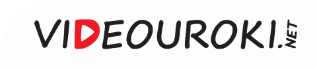 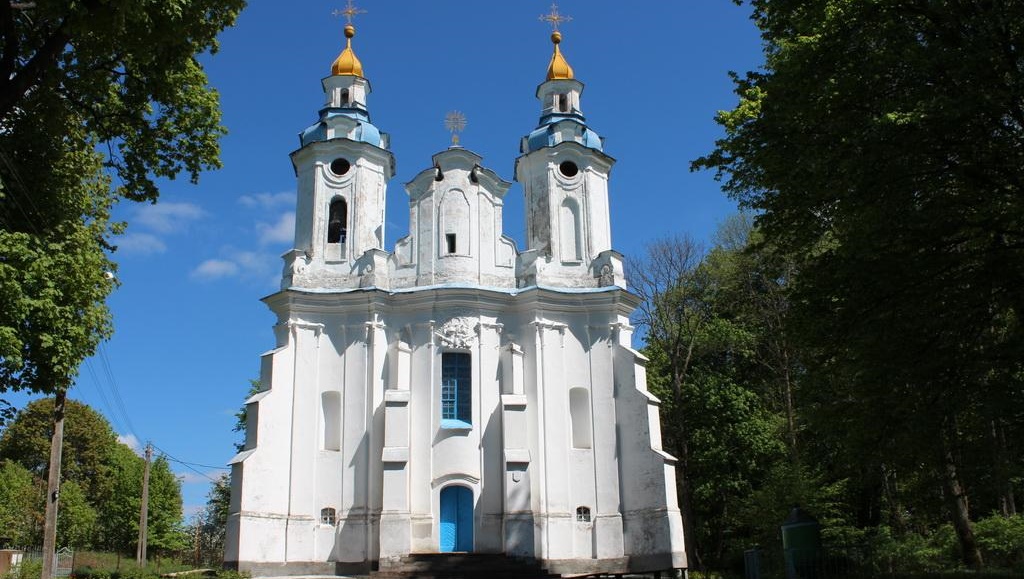 Униатский храм
в Вольно
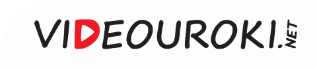 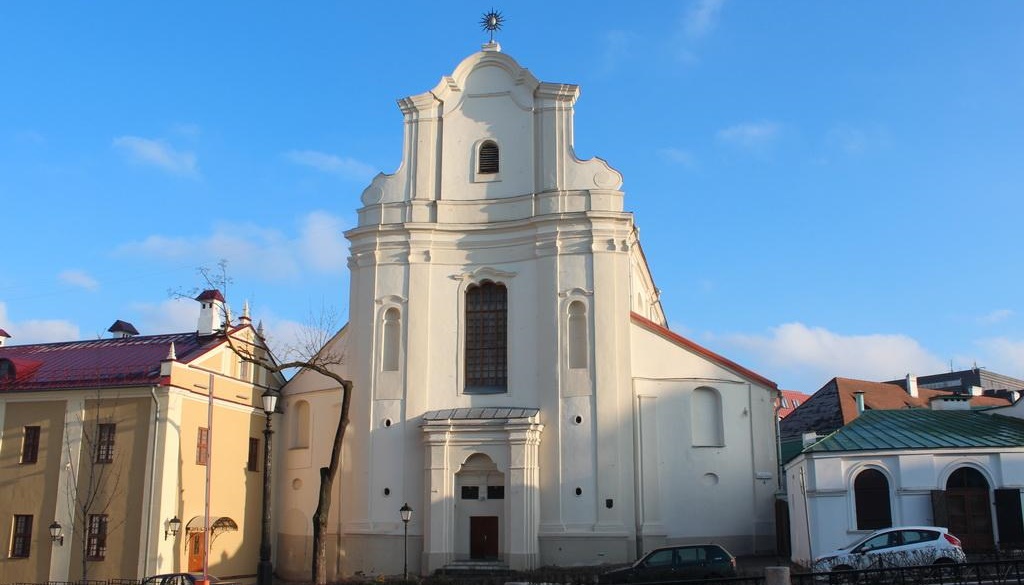 Униатский храм
в Минске
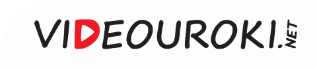 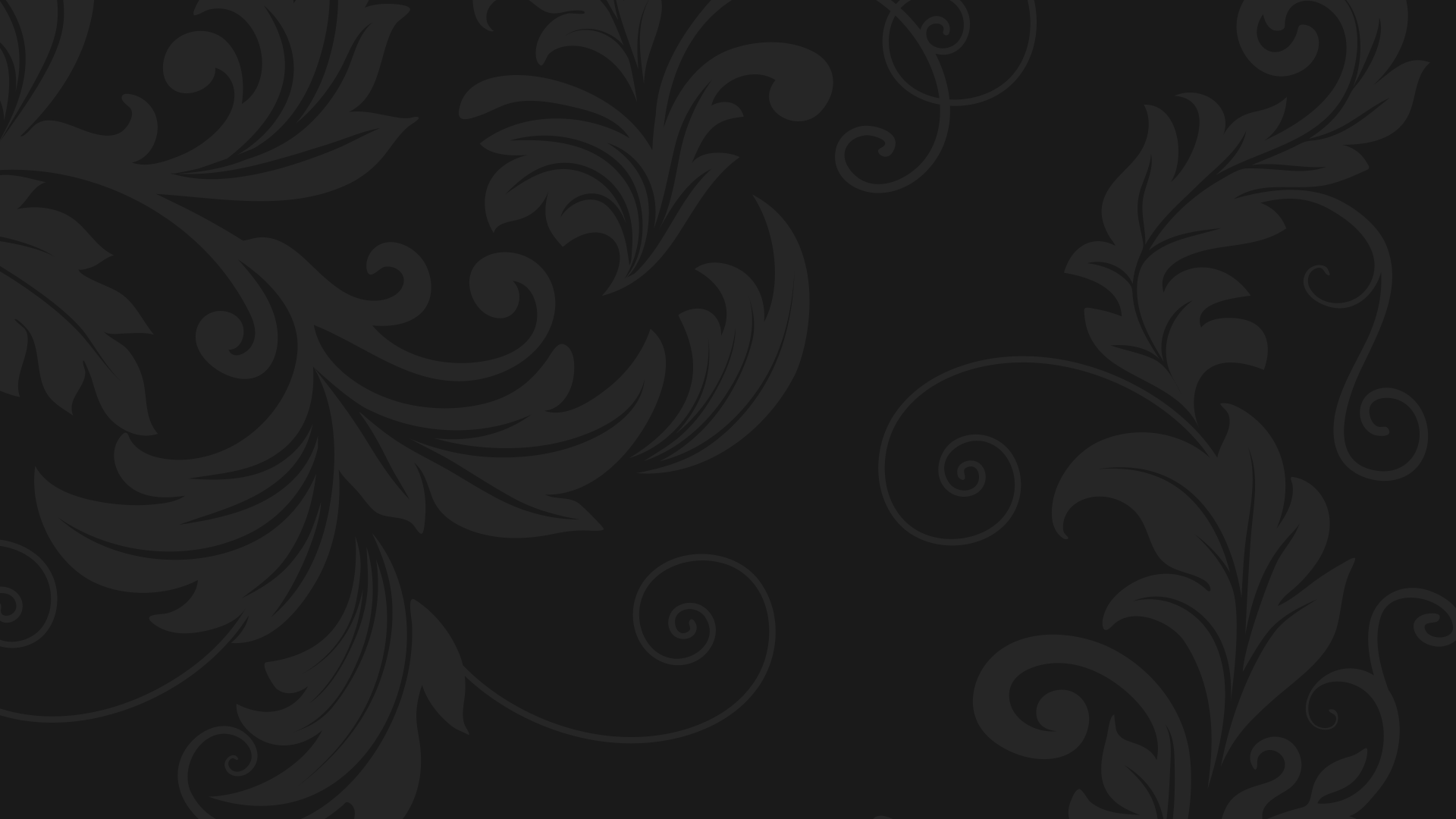 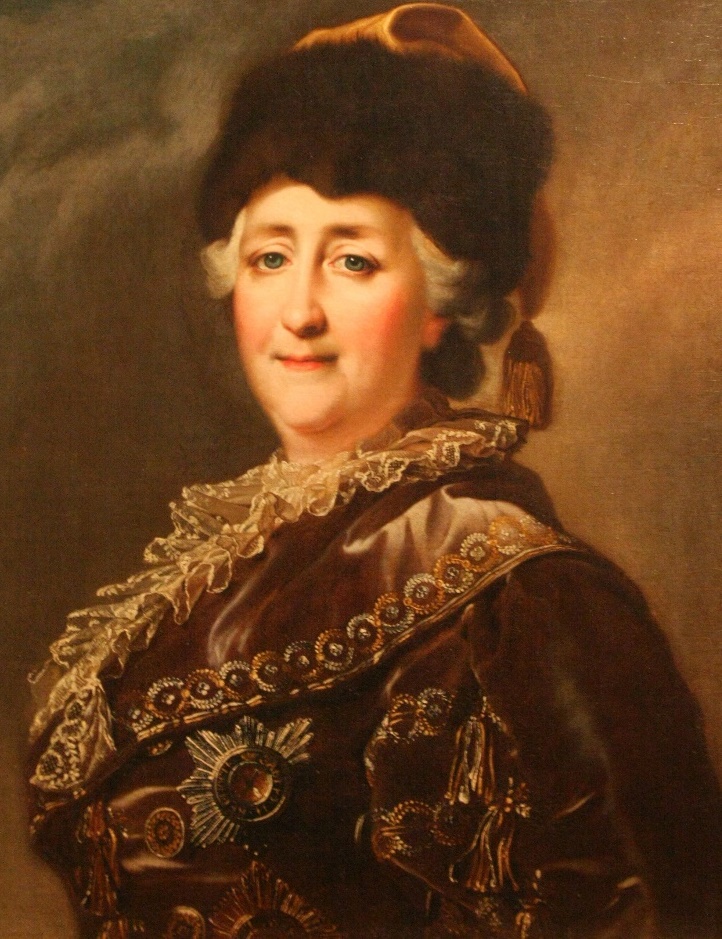 В 1793 году Екатерина II заявила 
о необходимости упразднения Унии
и укрепления авторитета православия на западных окраинах империи.
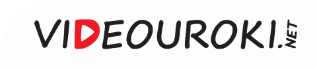 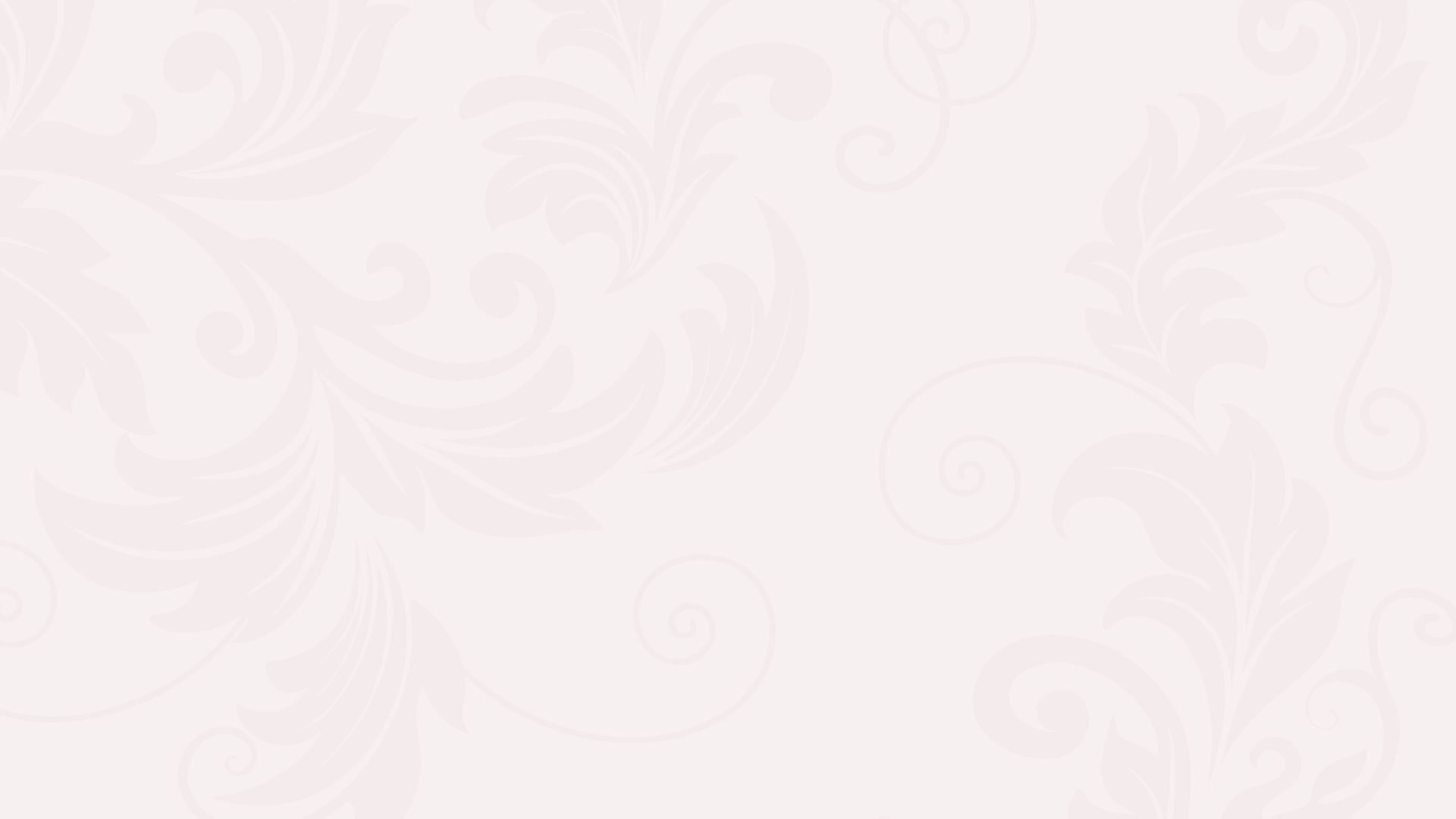 Религиозная политика Екатерины II
Провозглашение принципа веротерпимости в Российской империи
Разрешение строительства мечетей, при которых создавались медресе
Преподавание татарского, арабского, турецкого и других восточных языков
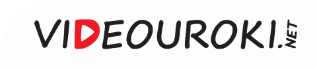 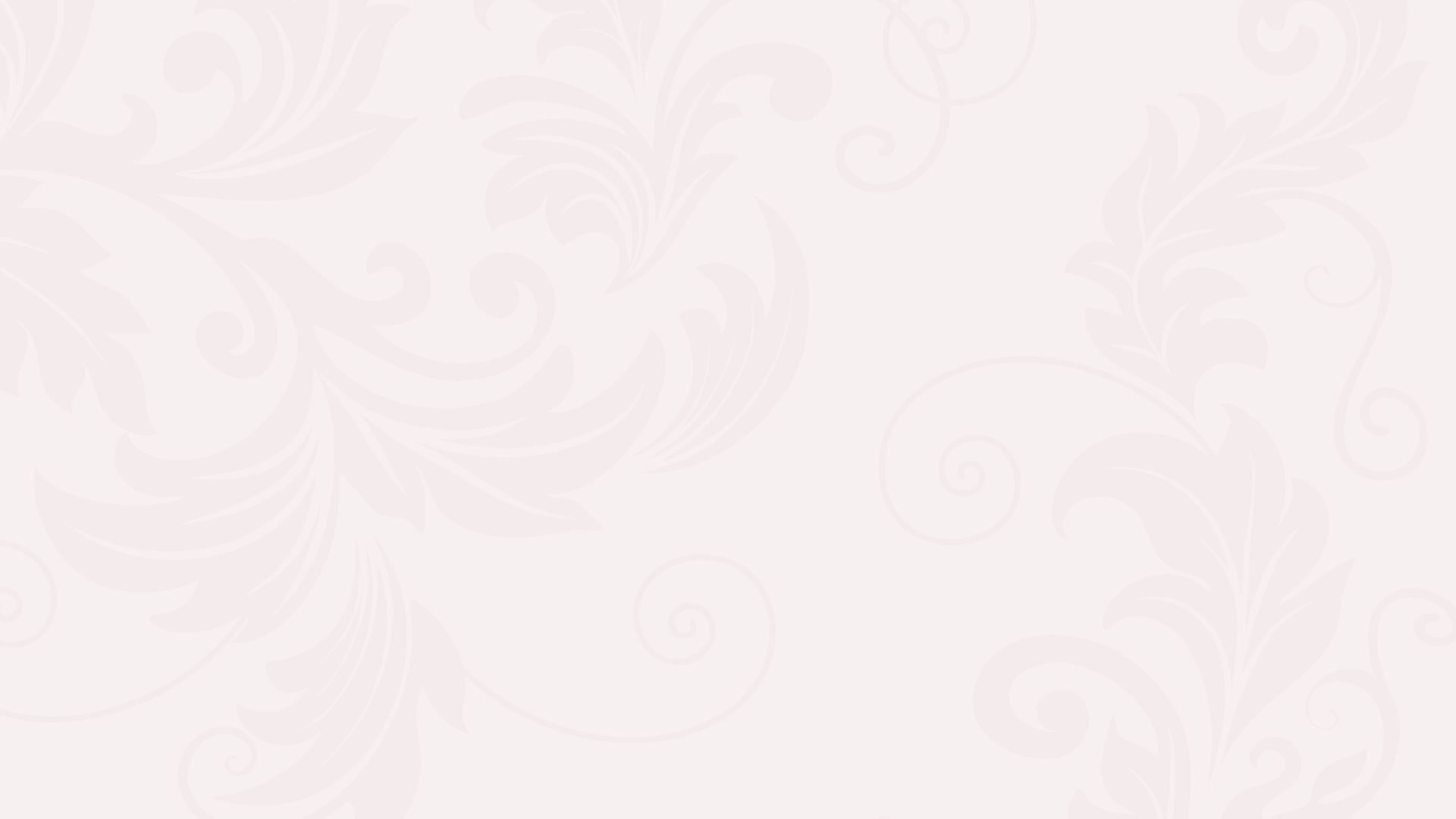 Национальная политика Екатерины II
1
2
3
Разрешение татарским мурзам и чиновникам проходить военную службу
Возможность получения татарами дворянства
Разрешение присваивать им офицерские звания
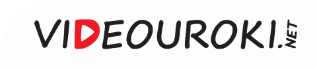 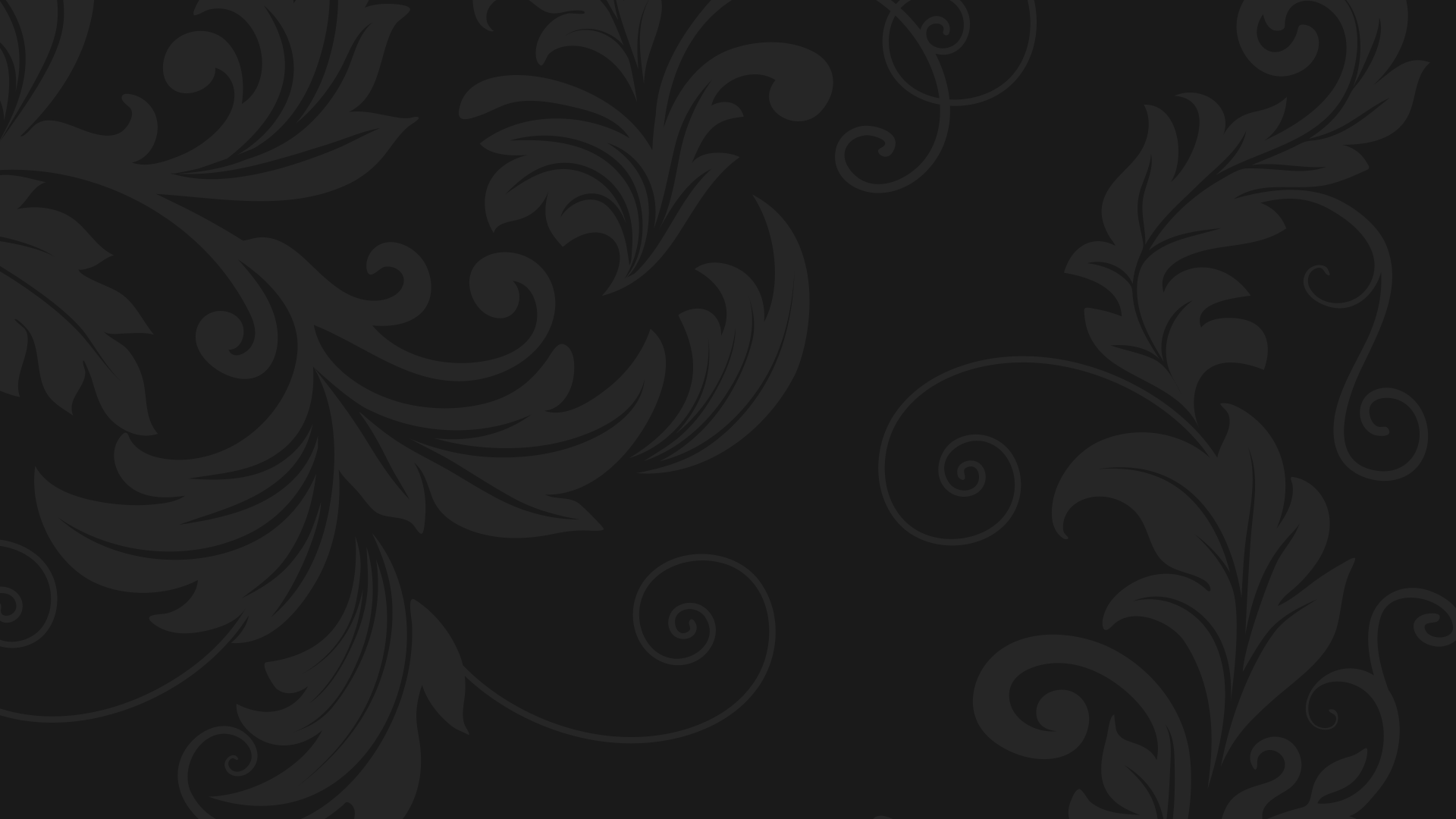 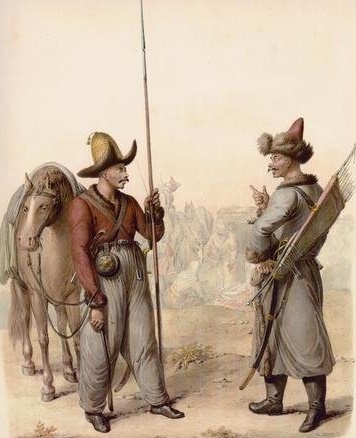 Особое отношение у российских властей было к населению Башкирии. 

Массовое участие башкир в восстании Е. Пугачёва повлекло за собой усиление контроля за башкирскими общинами.
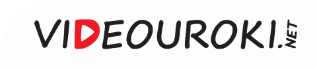 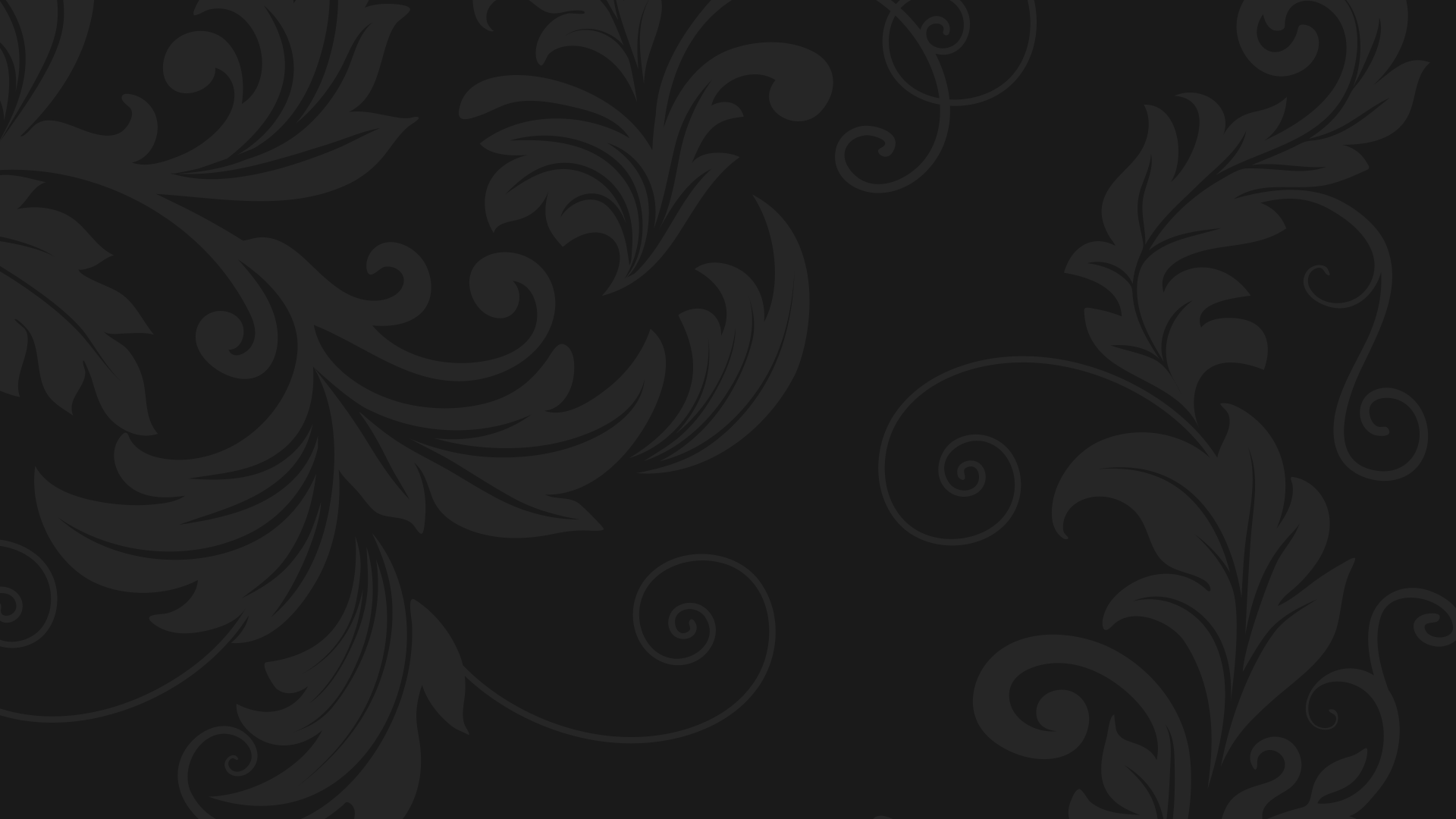 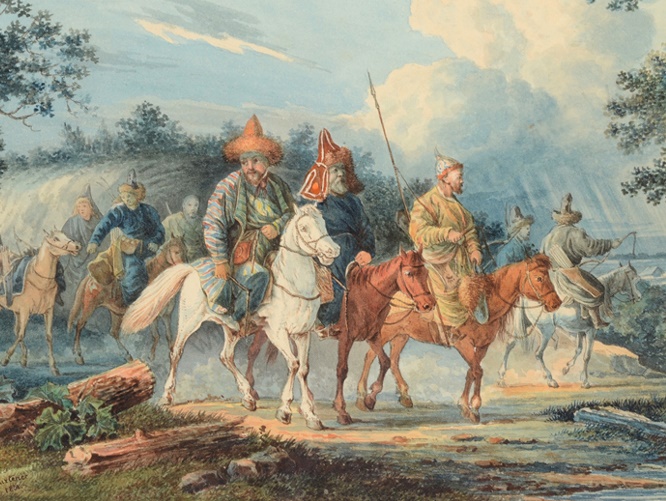 Управление 
в Башкирии
В 1782 году суд по мелким уголовным
и гражданским делам из рук старшин 
был передан в ведение нижних расправ.
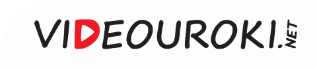 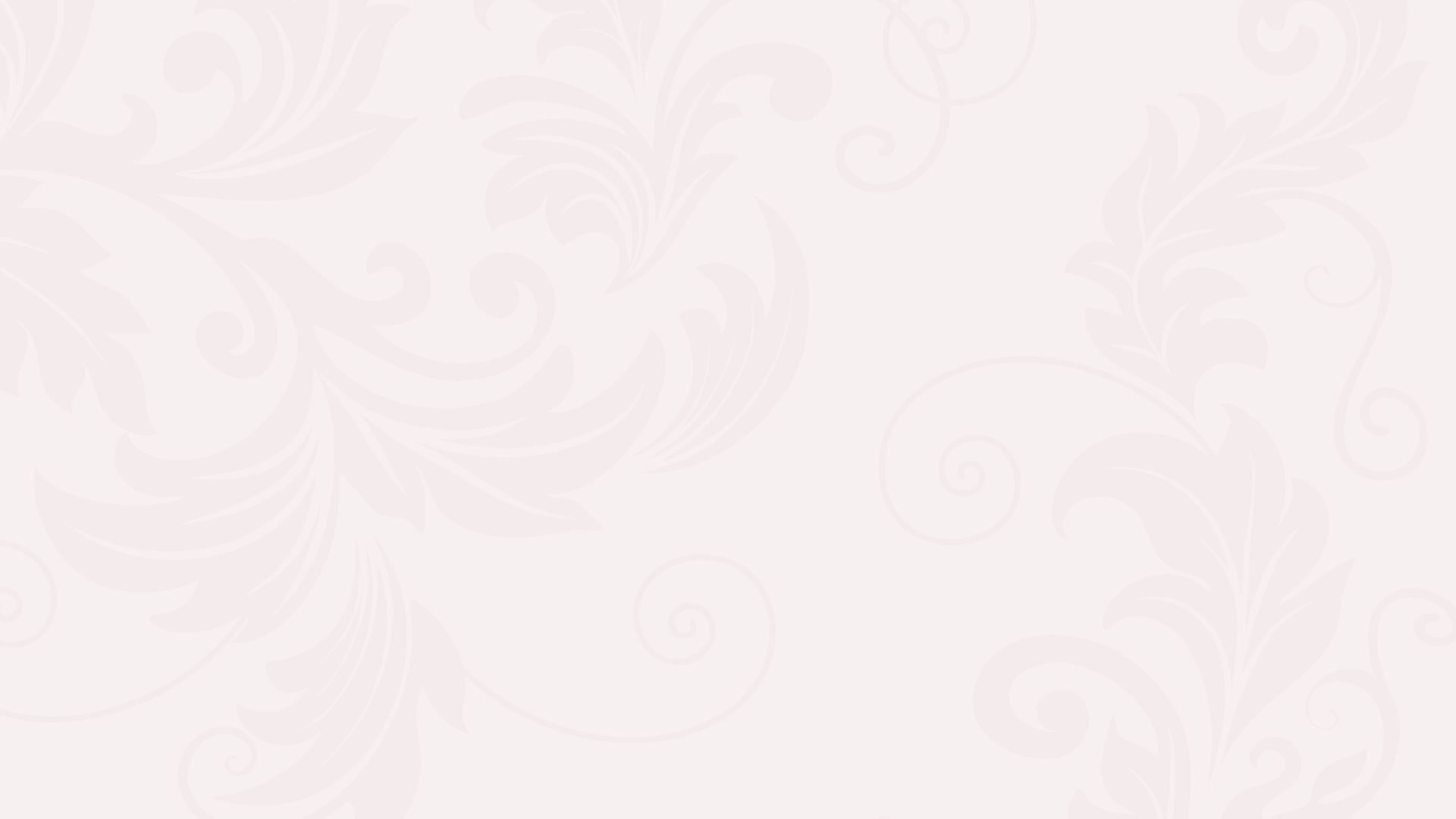 Управление в Башкирии
Оно подчинялось Уфимскому наместничеству, а позднее – канцелярии оренбургского губернатора
В 1788 году было учреждено духовное магометанское собрание во главе с муфтием
Она же контролировала исполнение башкирами военной повинности
Духовные дела в Башкирии перешли в подчинение
к светской администрации
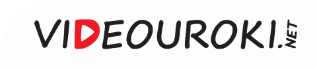 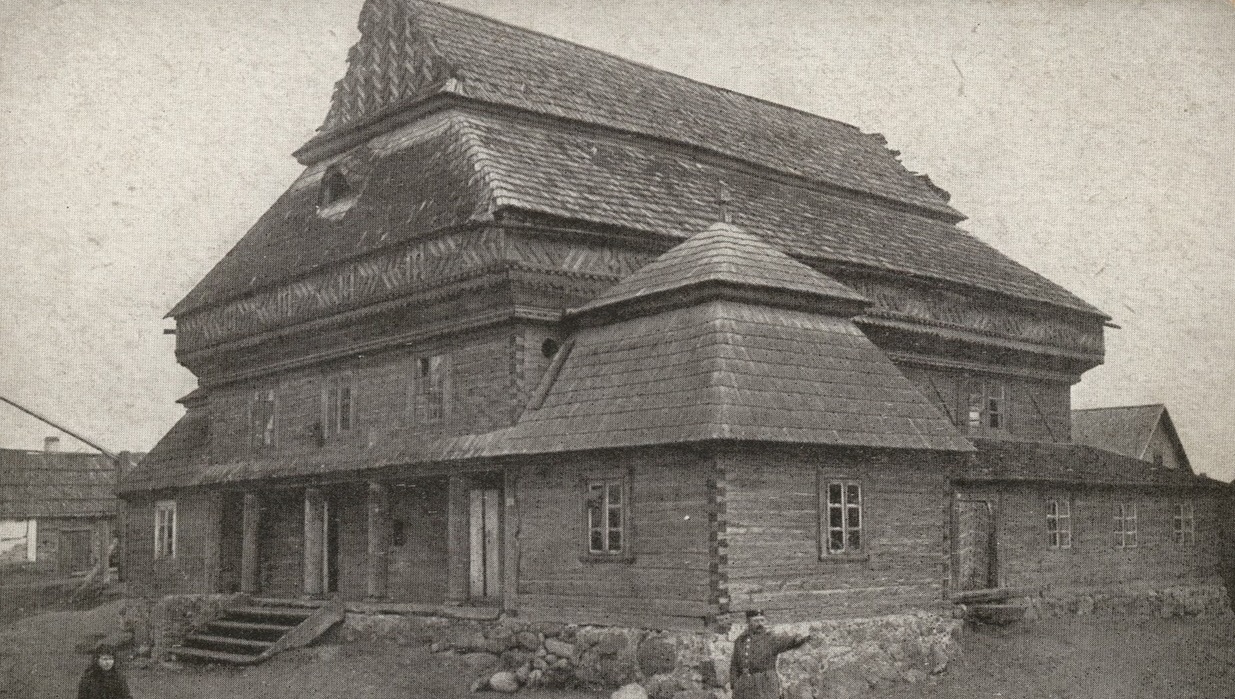 Деревянная
синагога
в Гродно
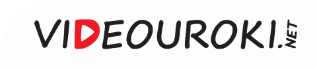 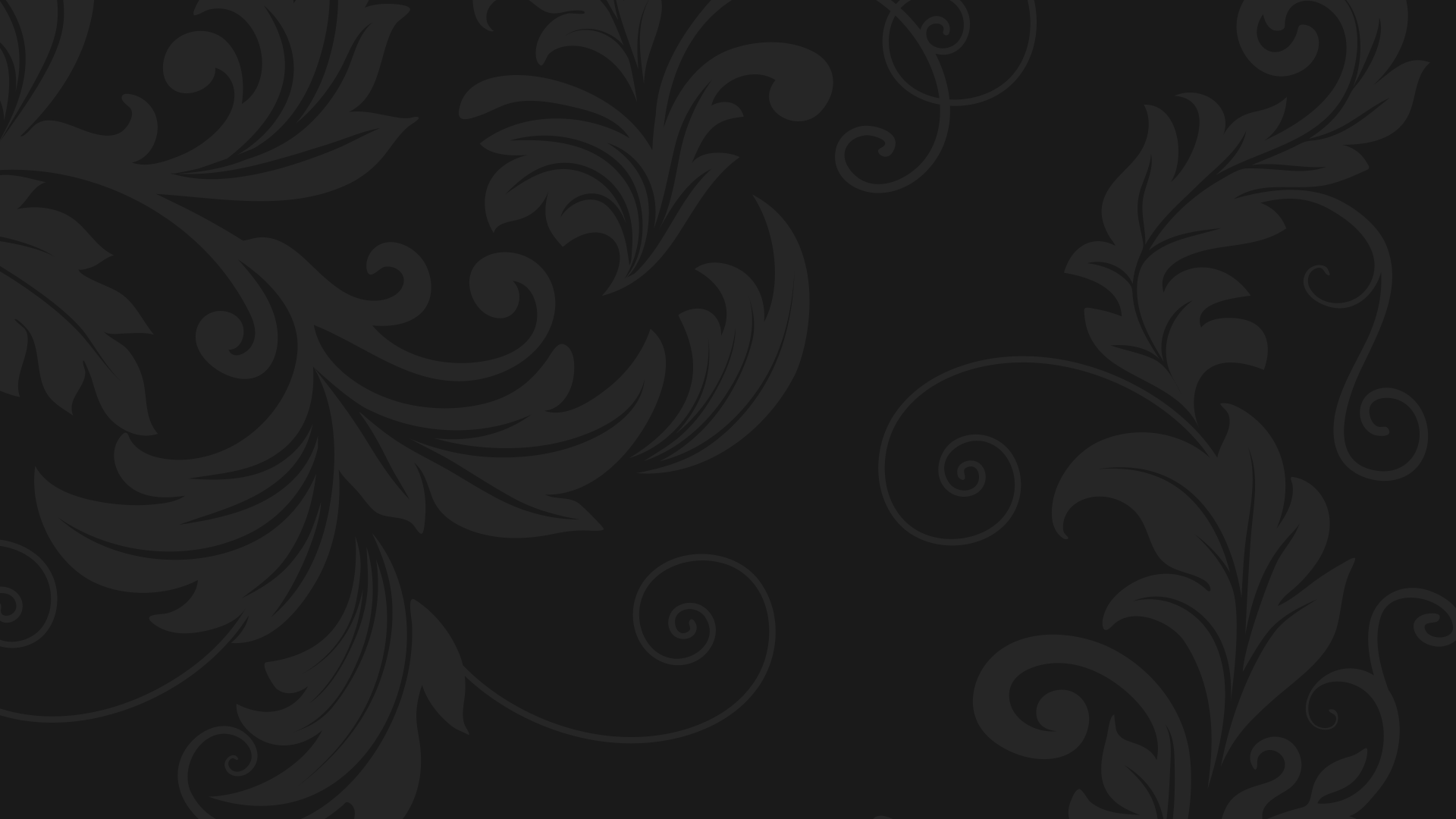 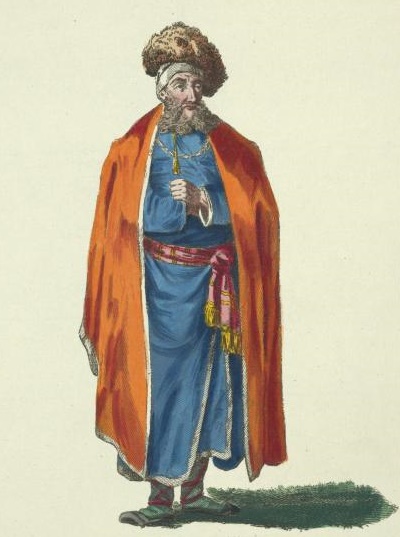 Польский еврей
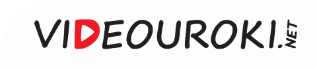 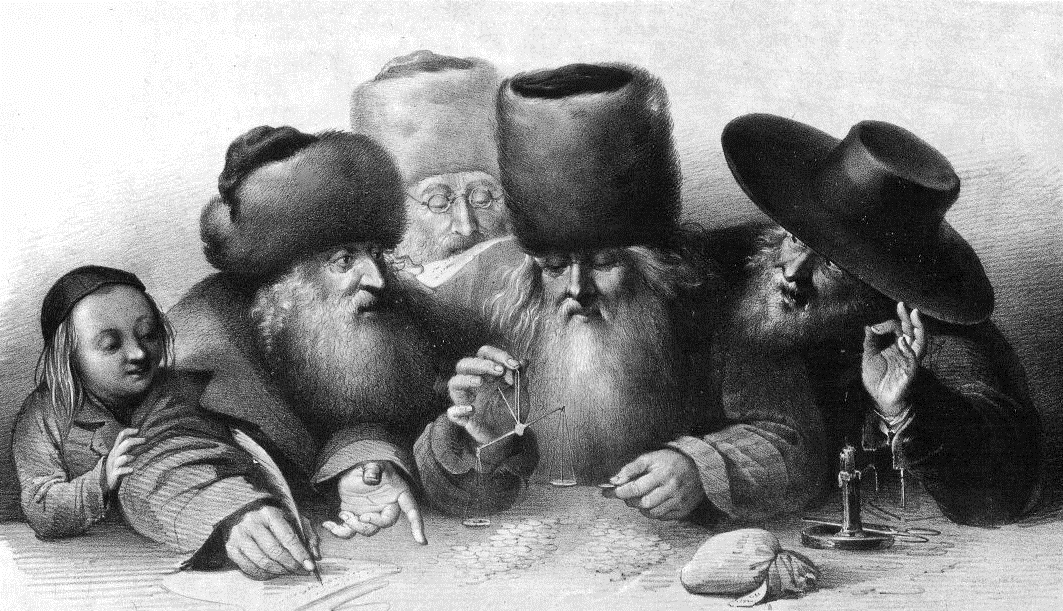 Еврейские
купцы
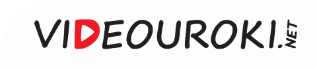 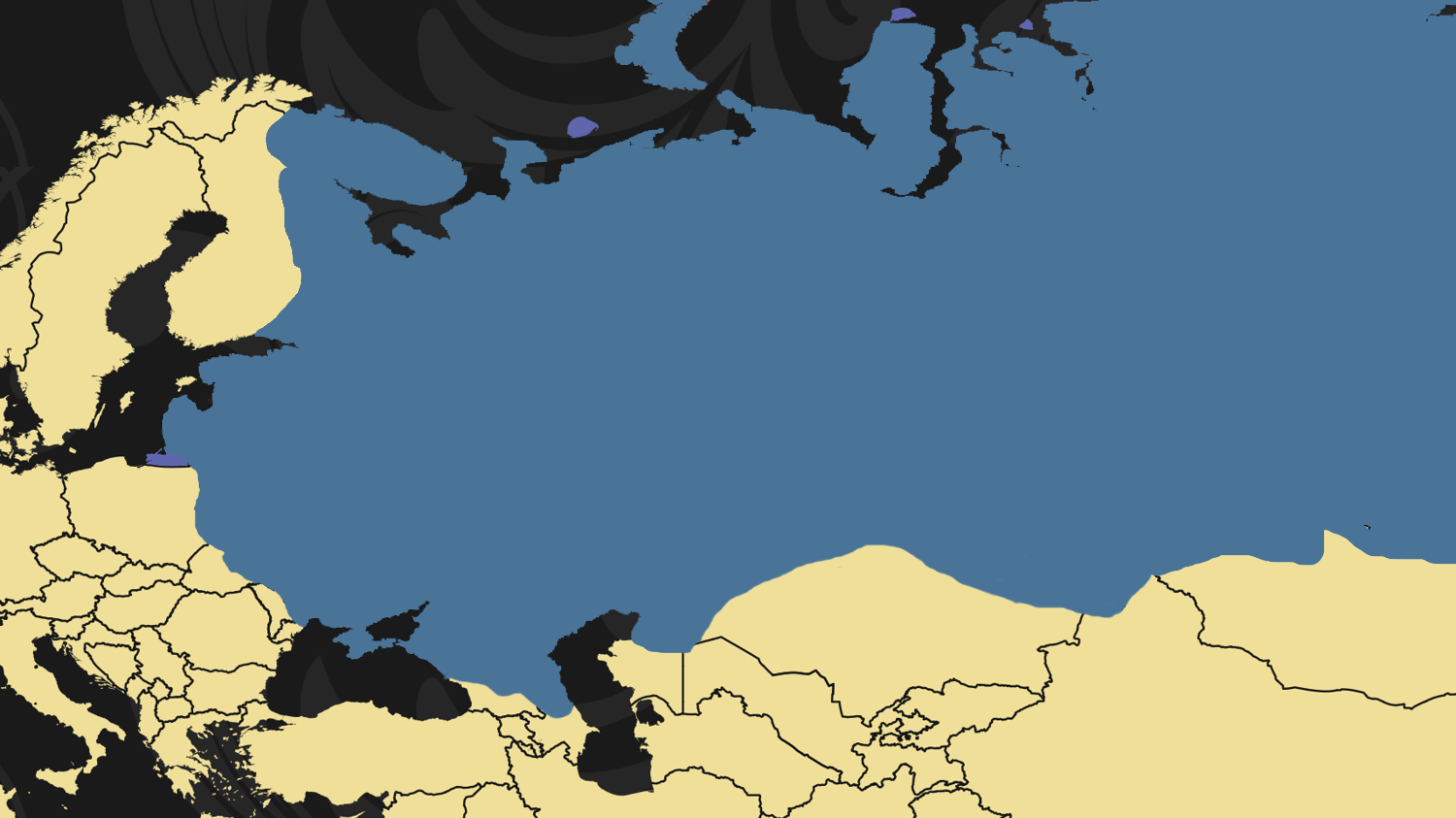 Территория проживания еврейского населения
Российская империя в конце XVIII века
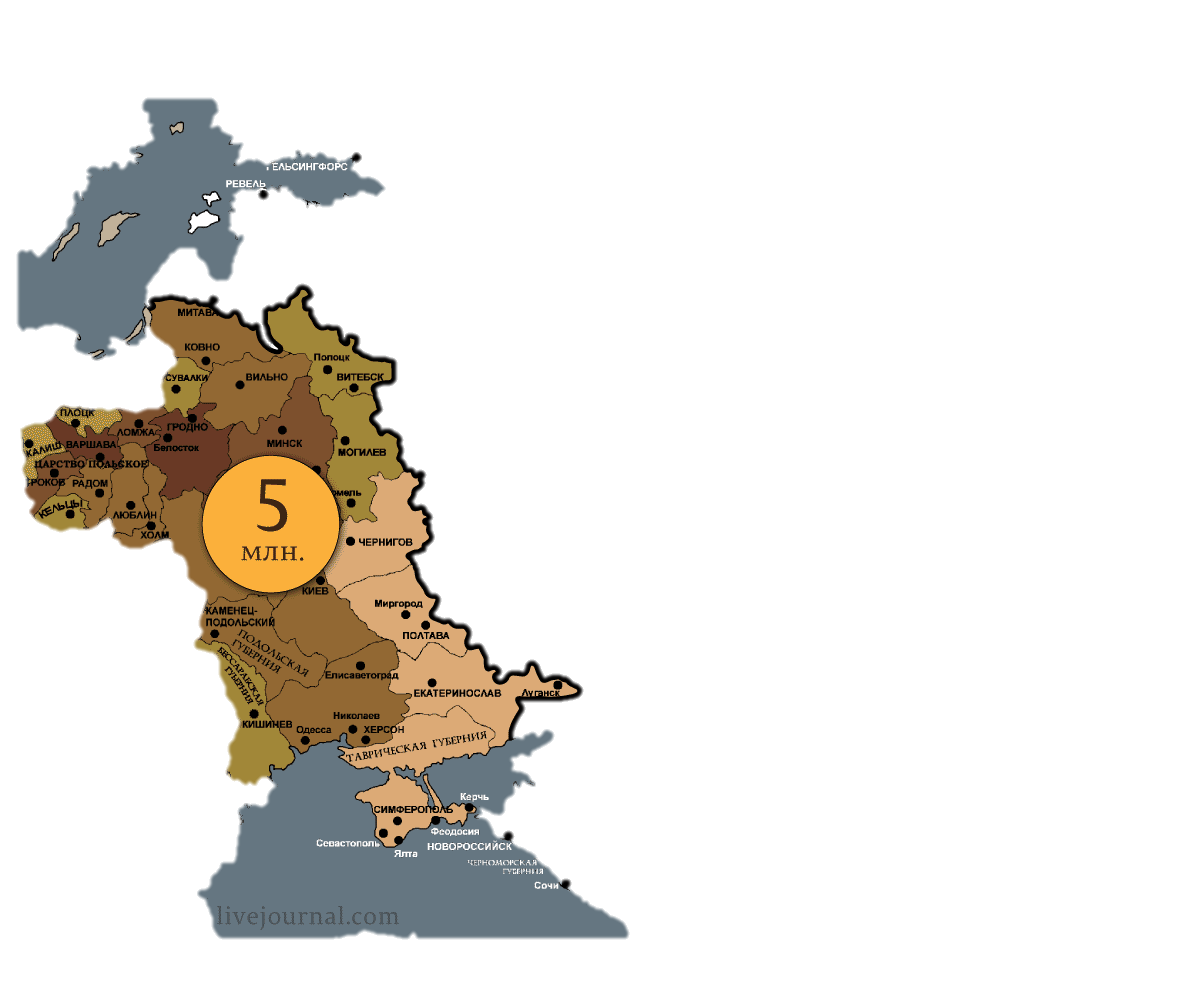 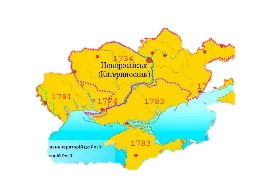 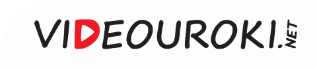 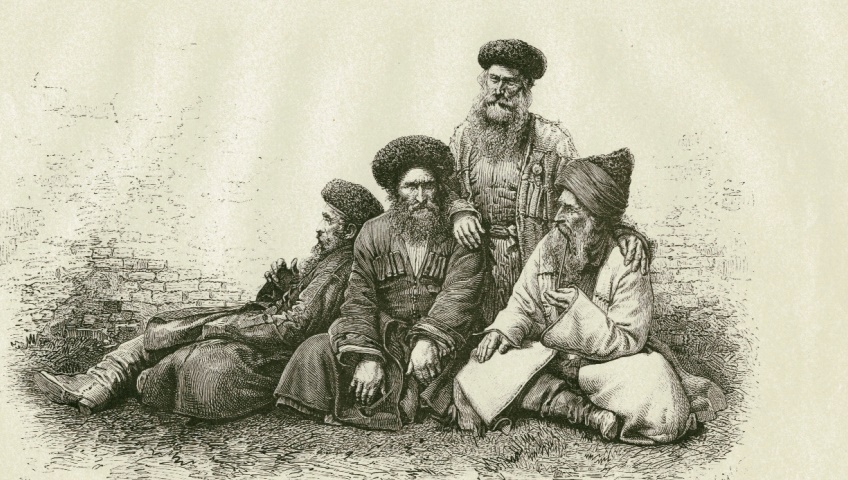 Грузинские
евреи
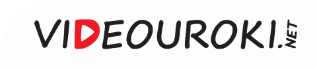 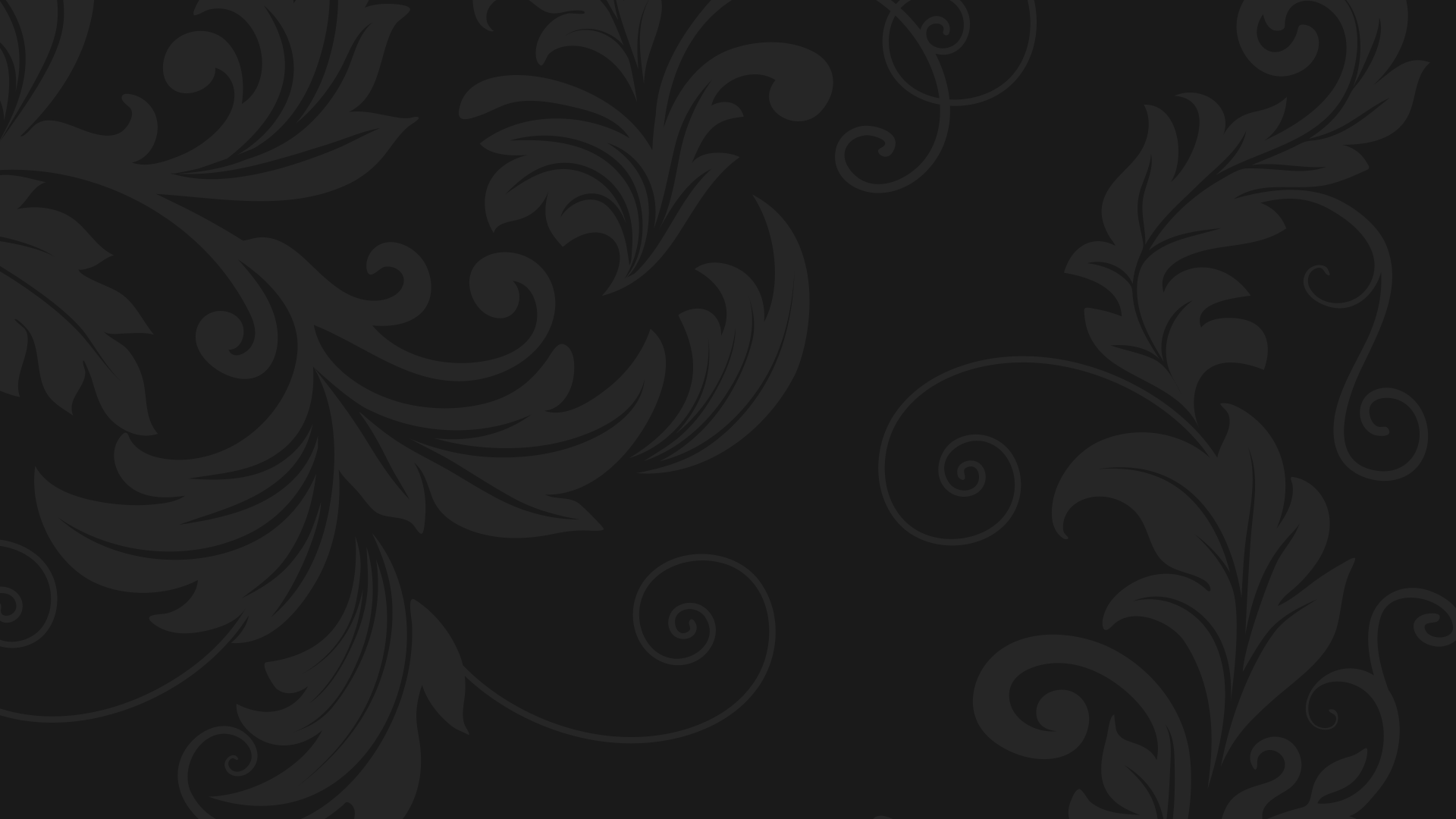 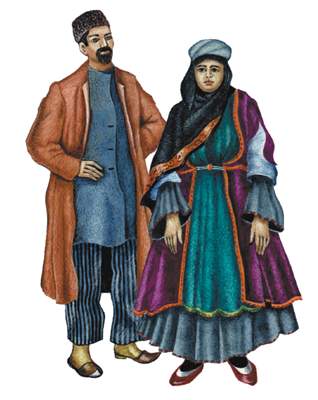 Таты
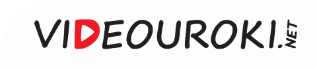 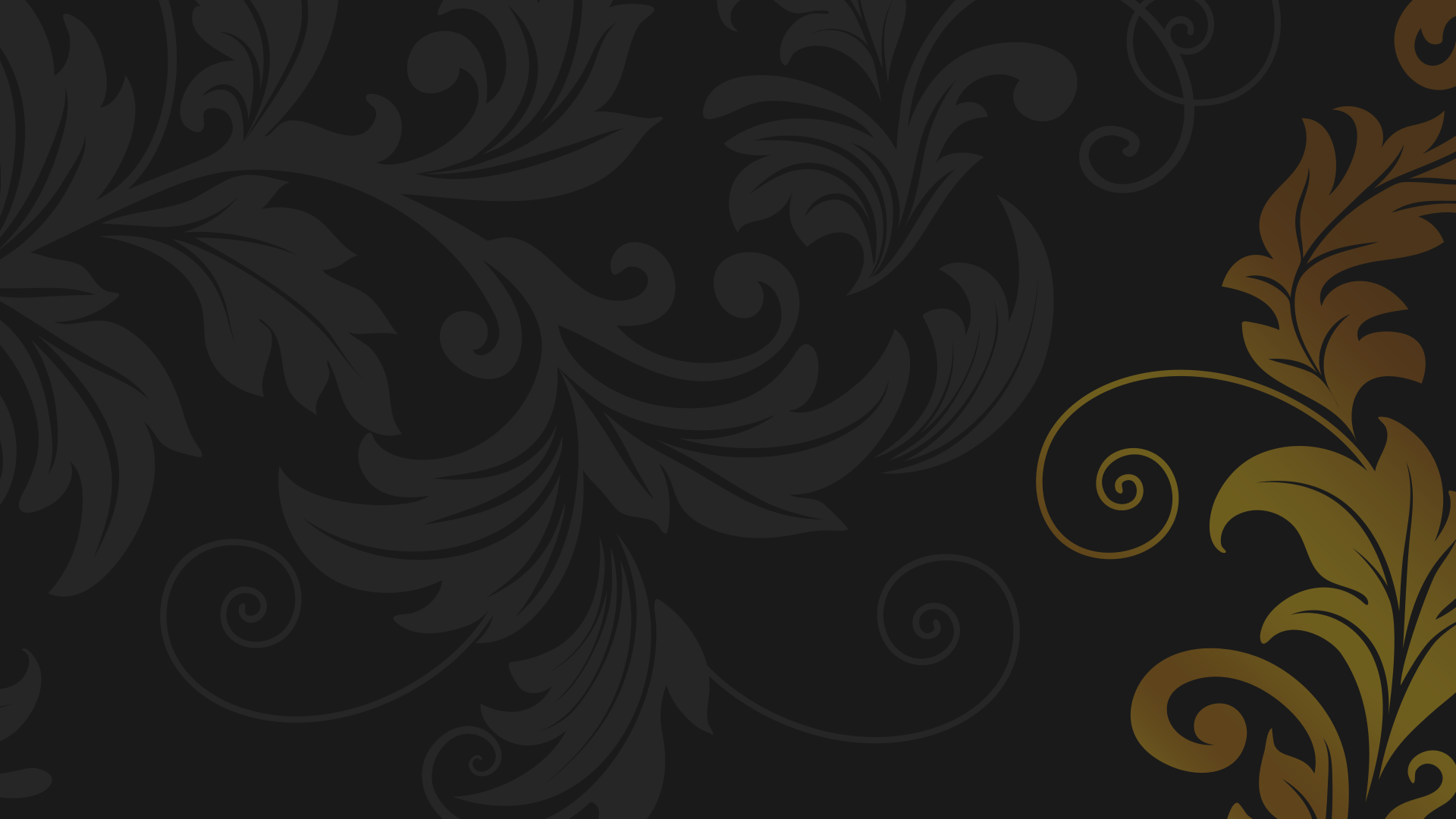 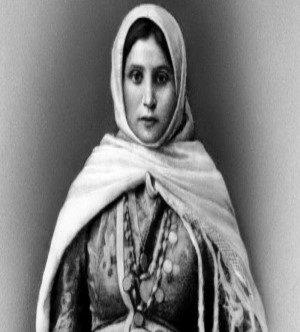 Таты —
это горские евреи Восточного Кавказа.
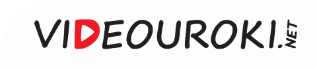 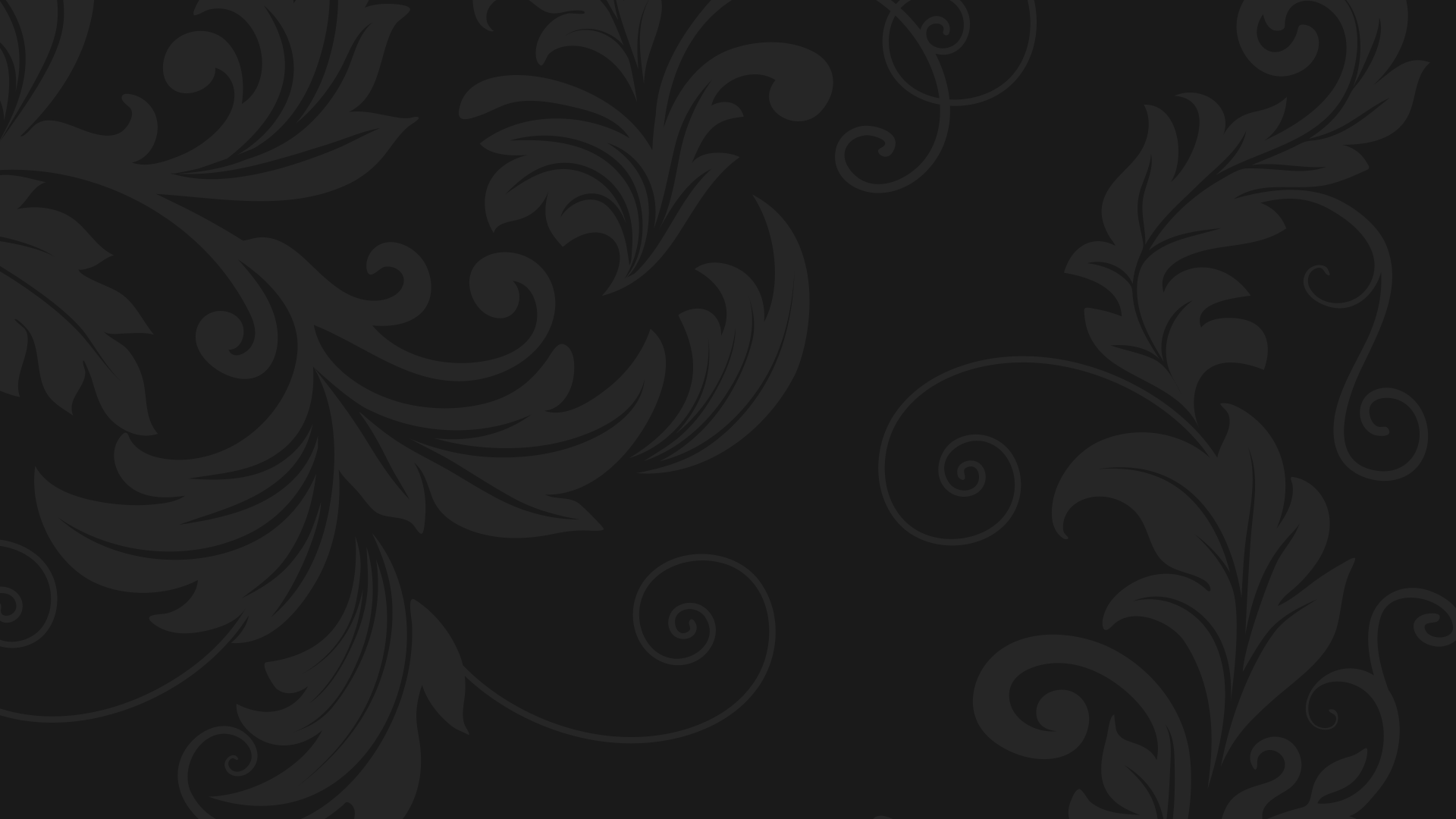 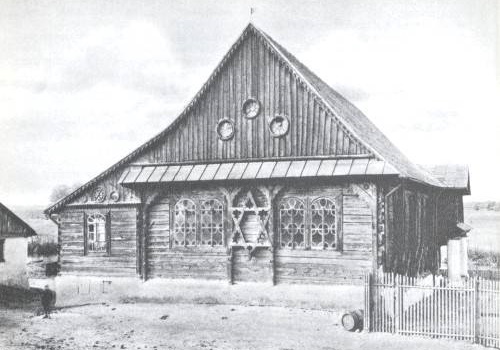 Положение евреев
Им было предоставлено право свободного вероисповедания, разрешено открывать синагоги и учебные заведения.
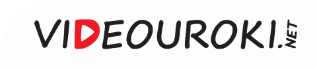 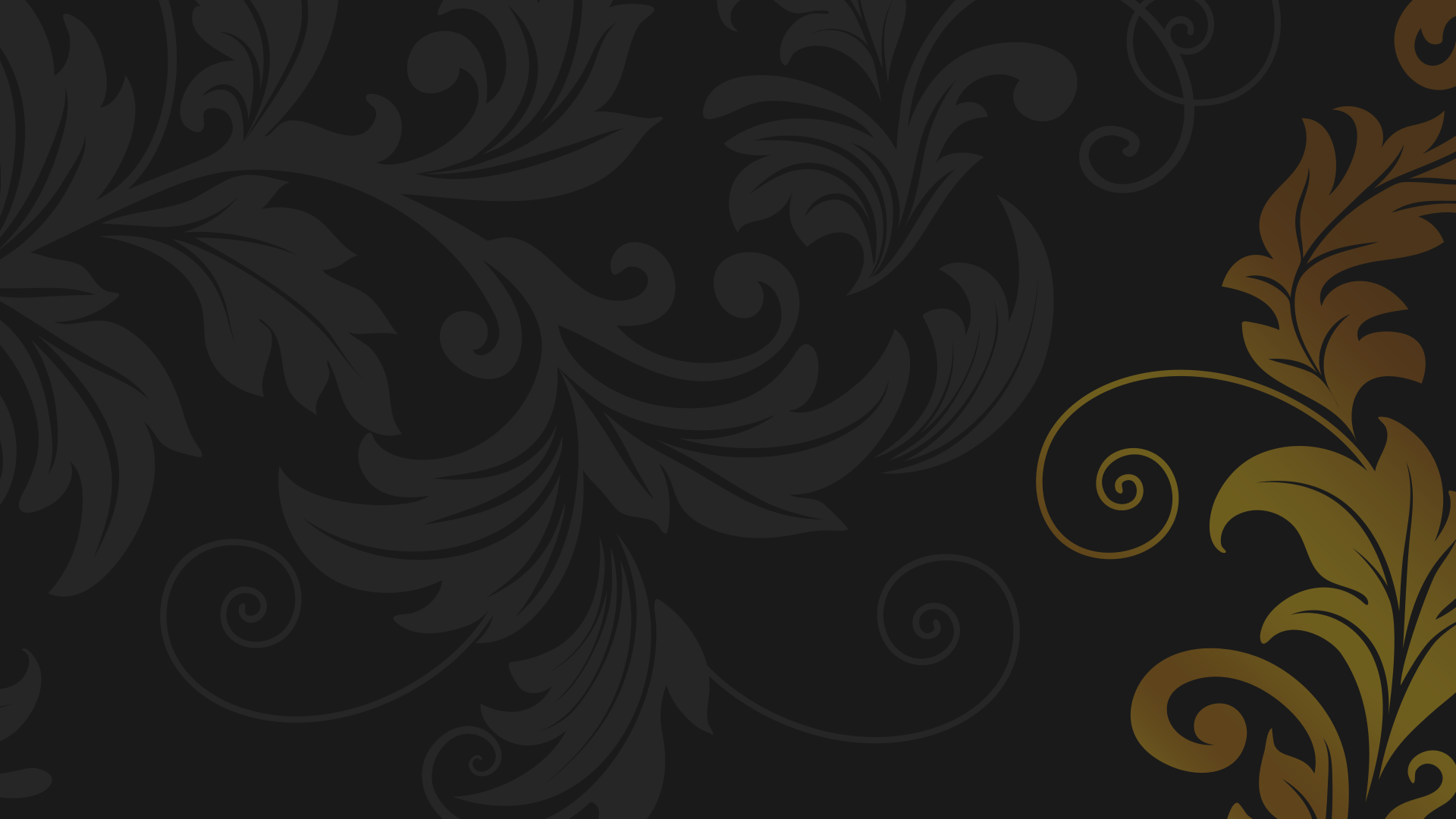 Народы России. Национальная 
и религиозная политика Екатерины II
На окраины империи распространилось российское законодательство и административное устройство.
1
На Украине было упразднено гетманство, управленческие функции были переданы Малороссийской коллегии.
2
3
В Северном Предкавказье начало формироваться кубанское казачество.
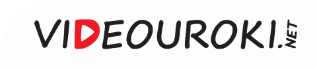 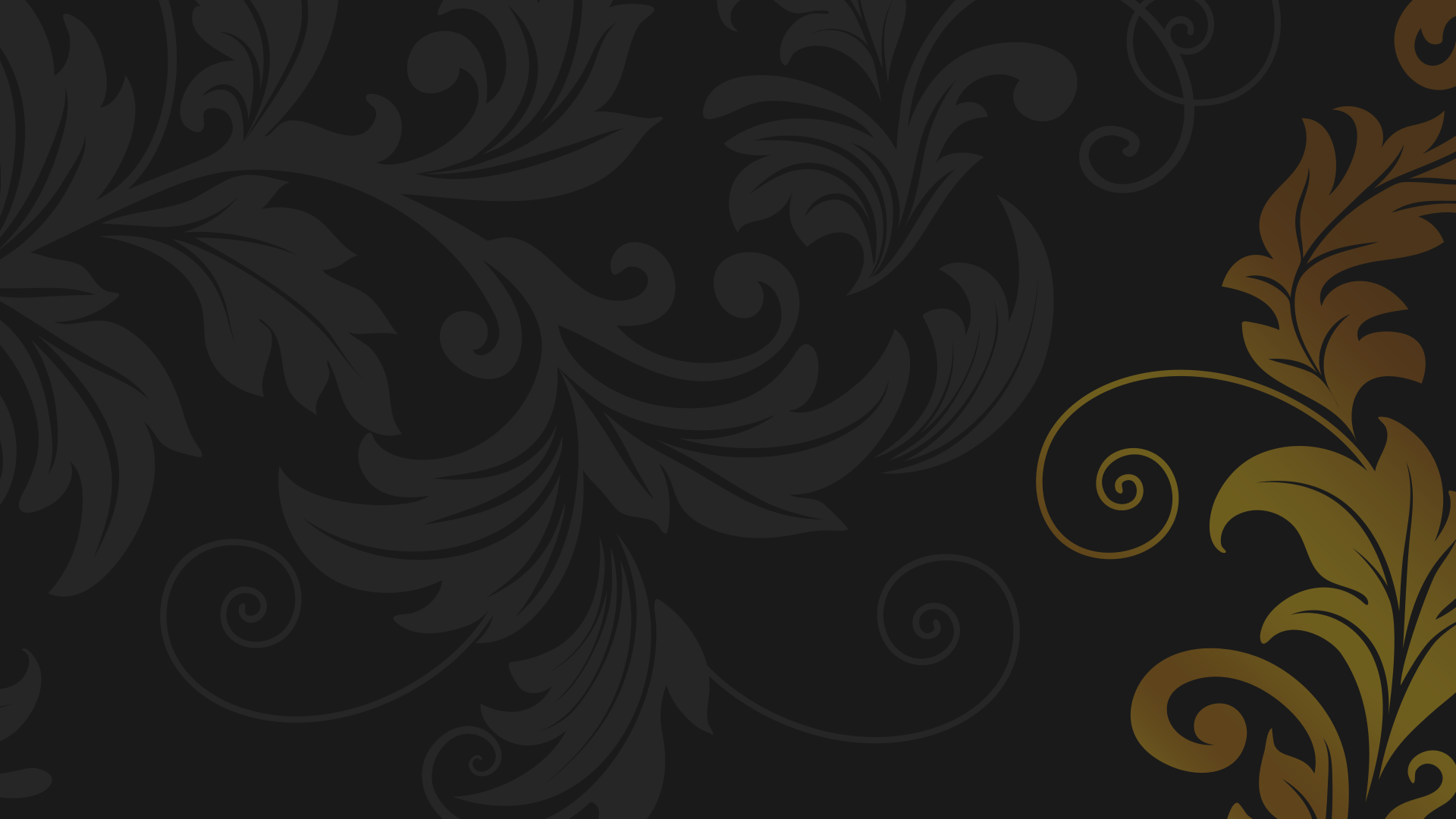 Народы России. Национальная 
и религиозная политика Екатерины II
Поволжье, Новороссия и Азовская губерния стали заселяться иностранными колонистами.
4
Екатерина II придерживалась политики веротерпимости, используя некоторые ограничения для неправославных.
5
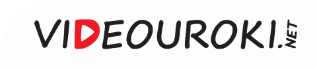